Chapter 36:   1945 – 2000REVIEW
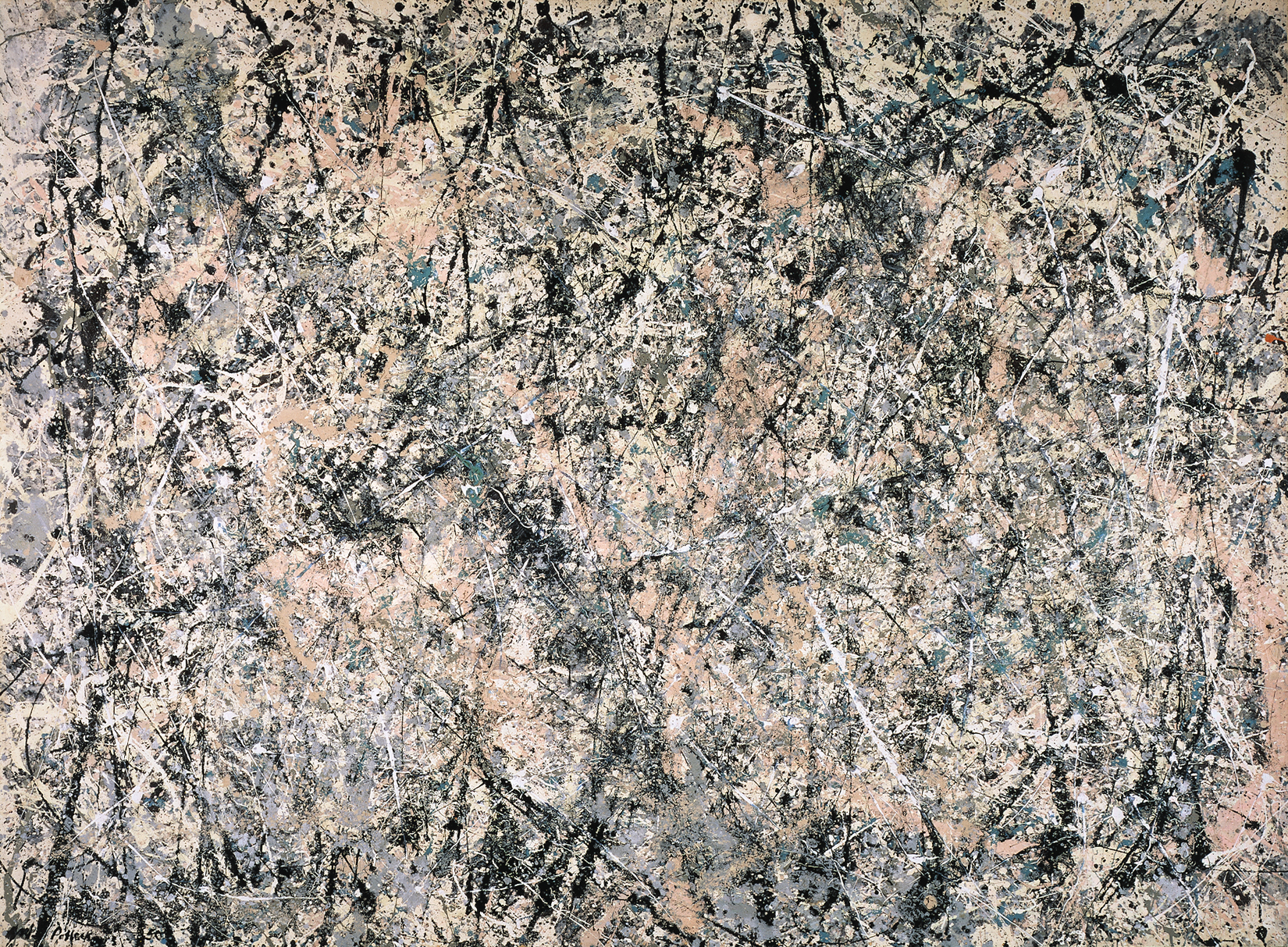 Jackson Pollock - Post War Expressionism
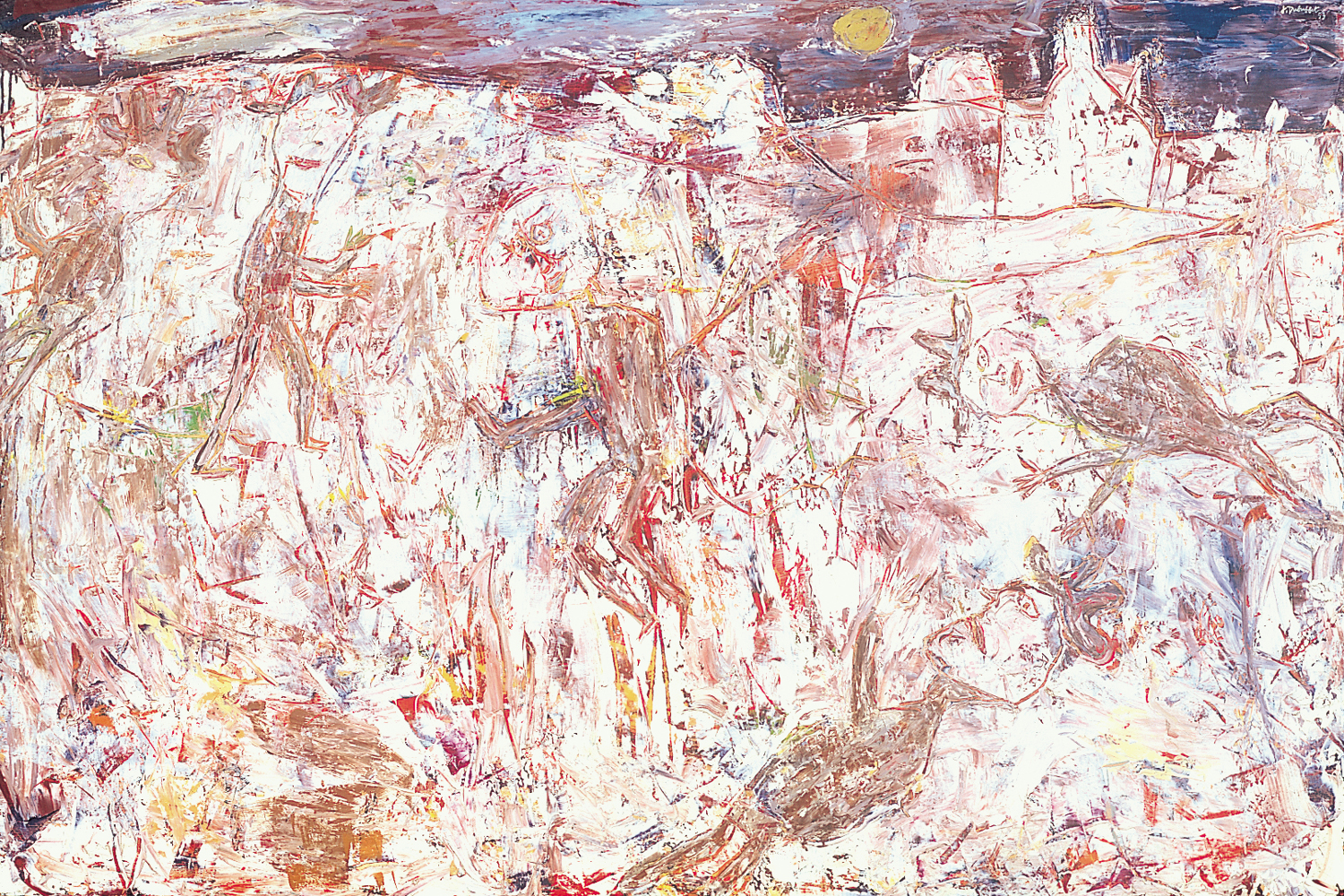 Jean Dubuffet  Post War Expressionism
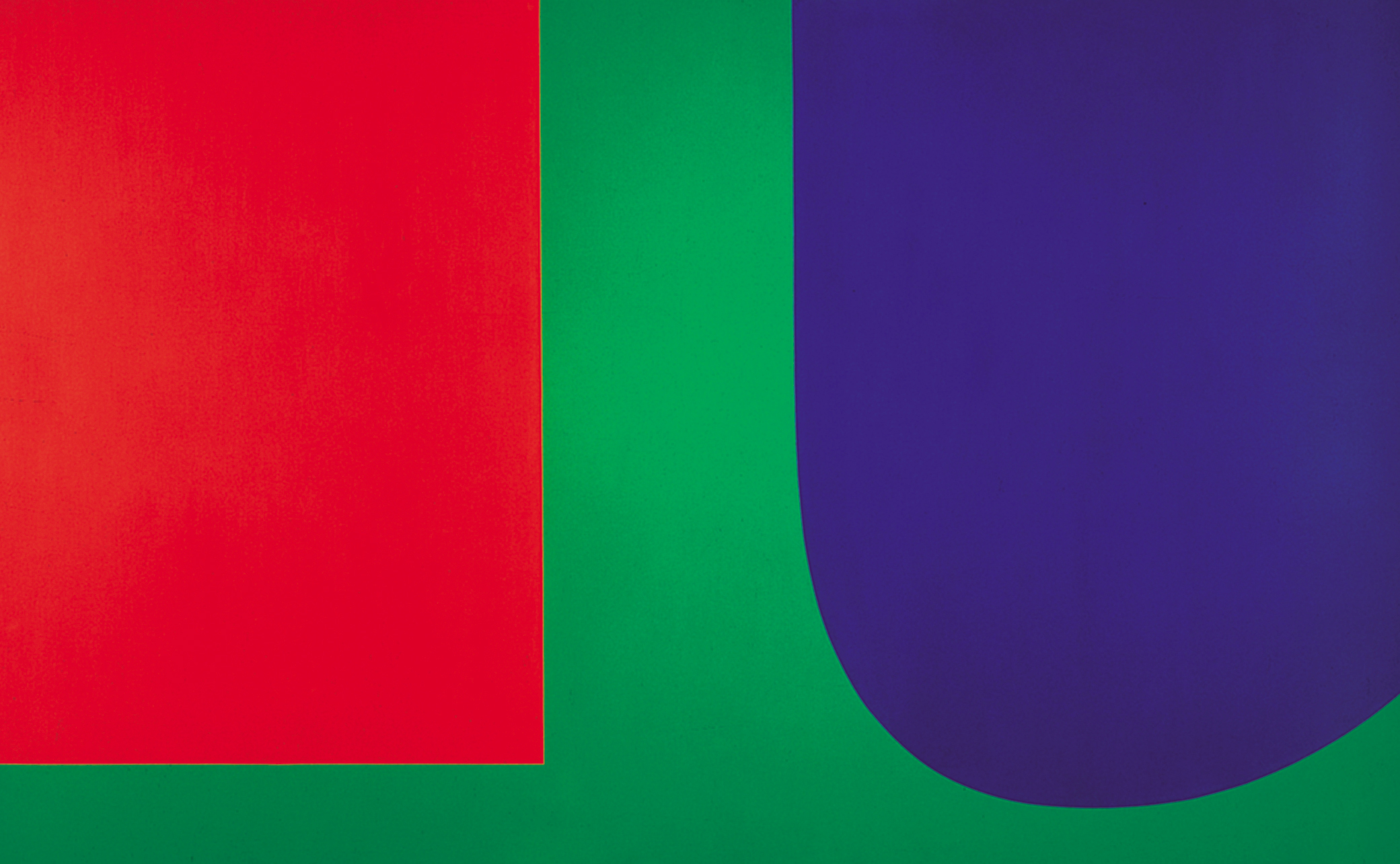 Ellsworth Kelly – Color Field Painting
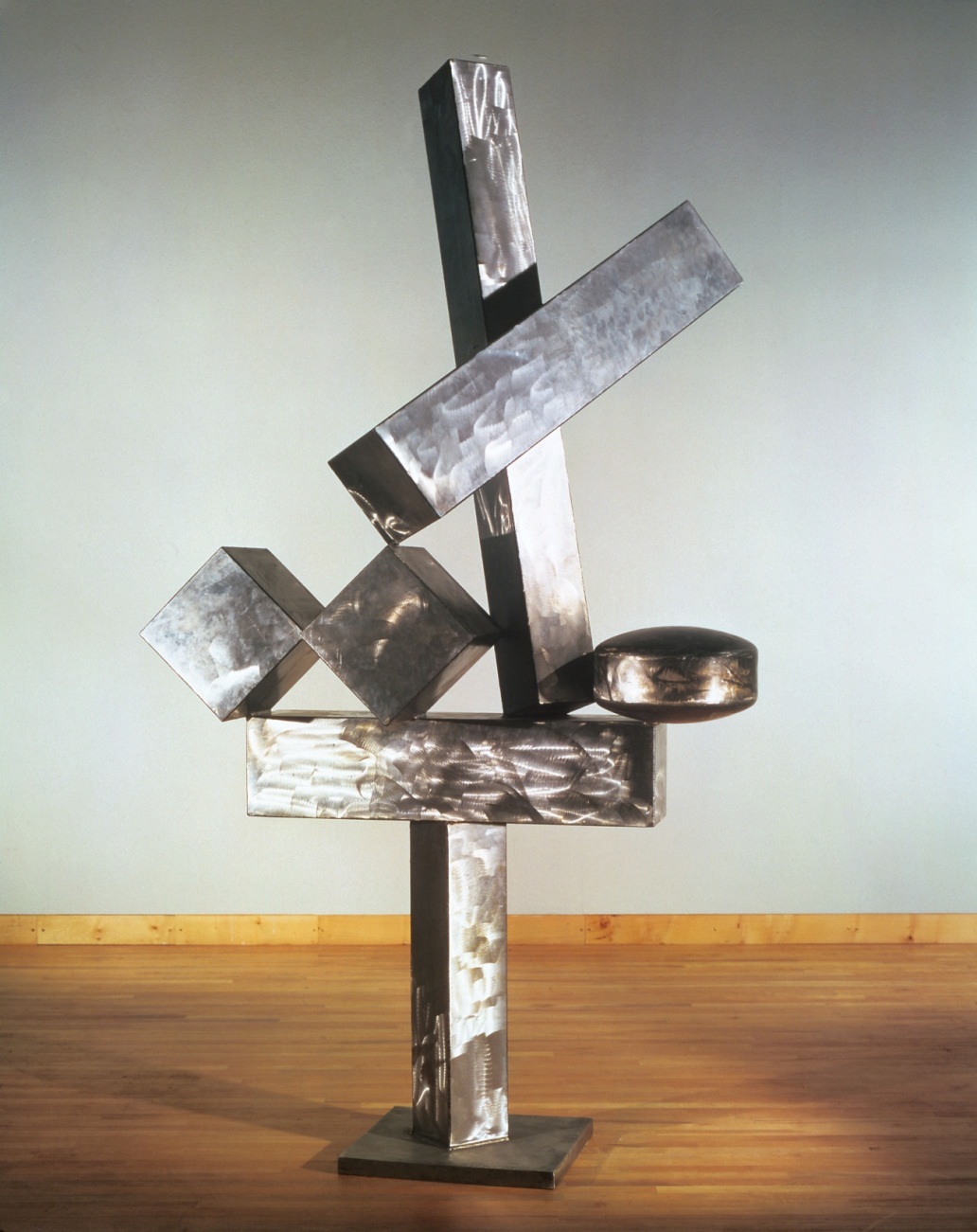 David Smith - Minimalism
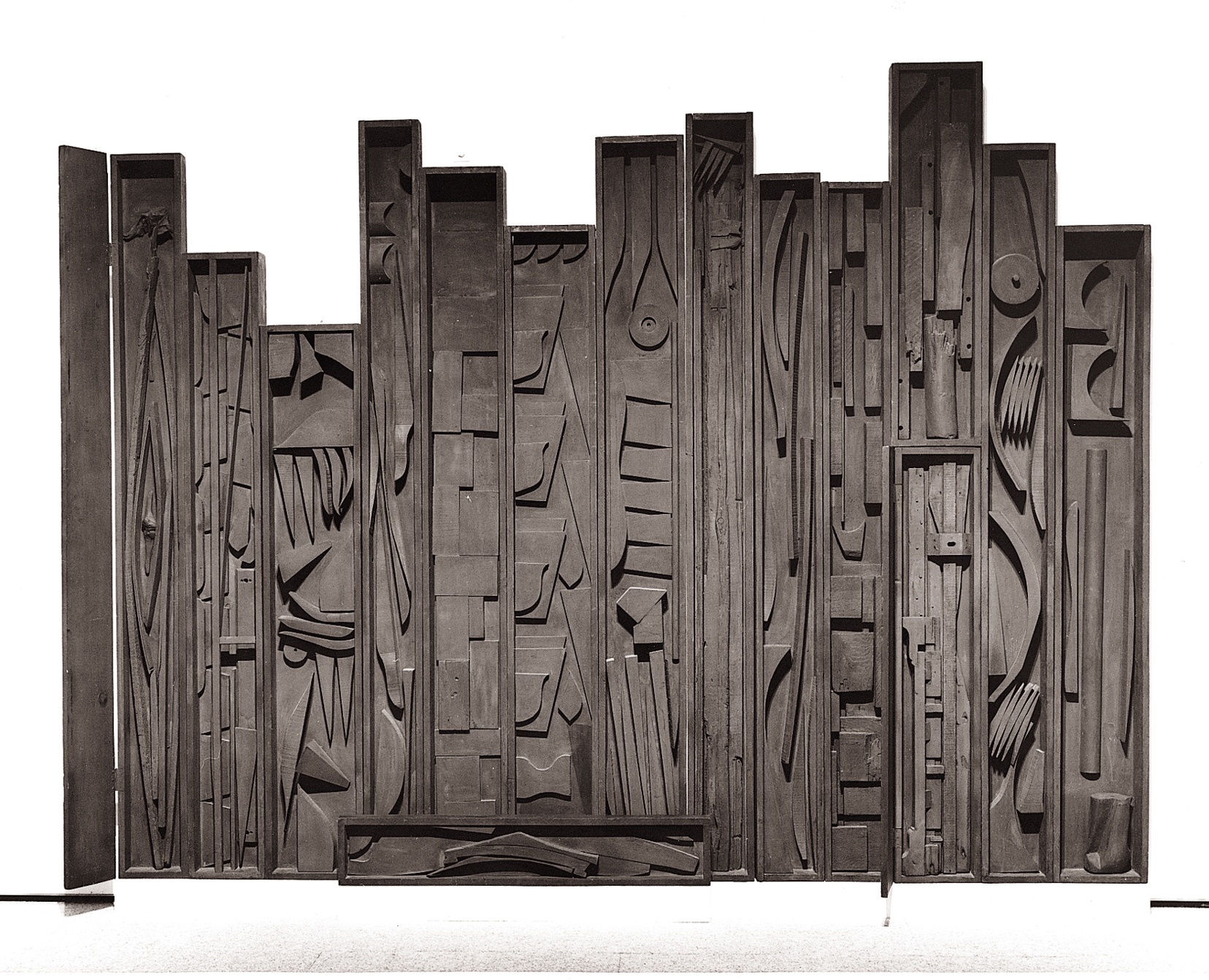 Louise Nevelson- Minimalism
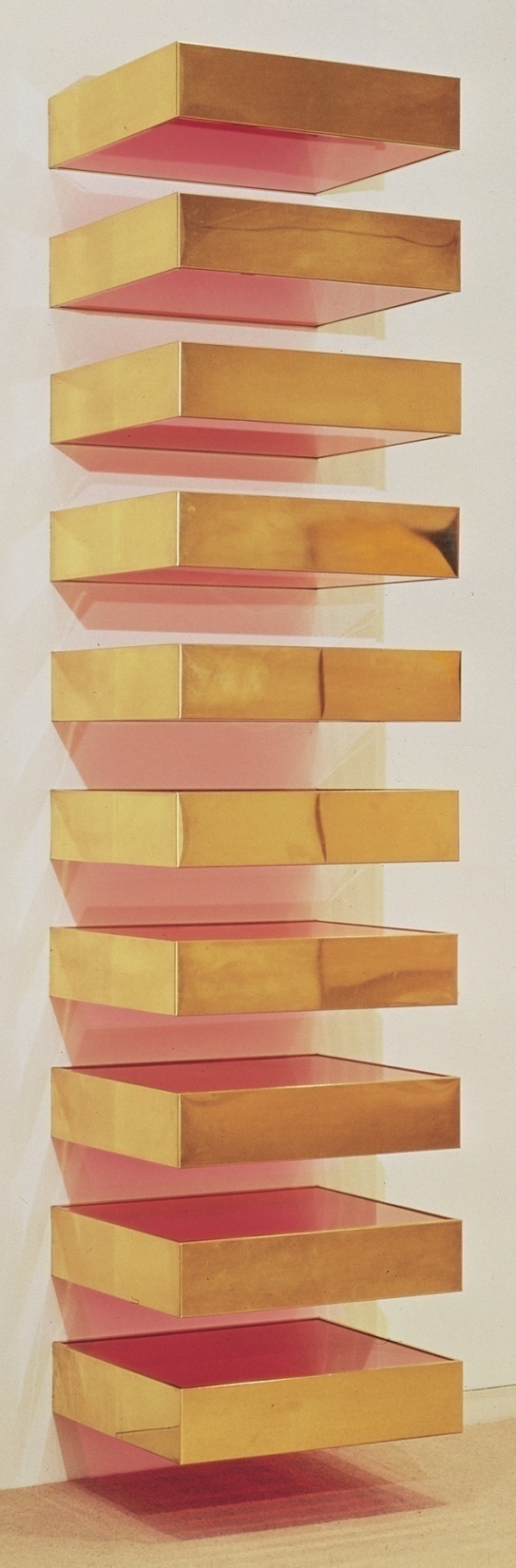 Donald Judd
Minimalism
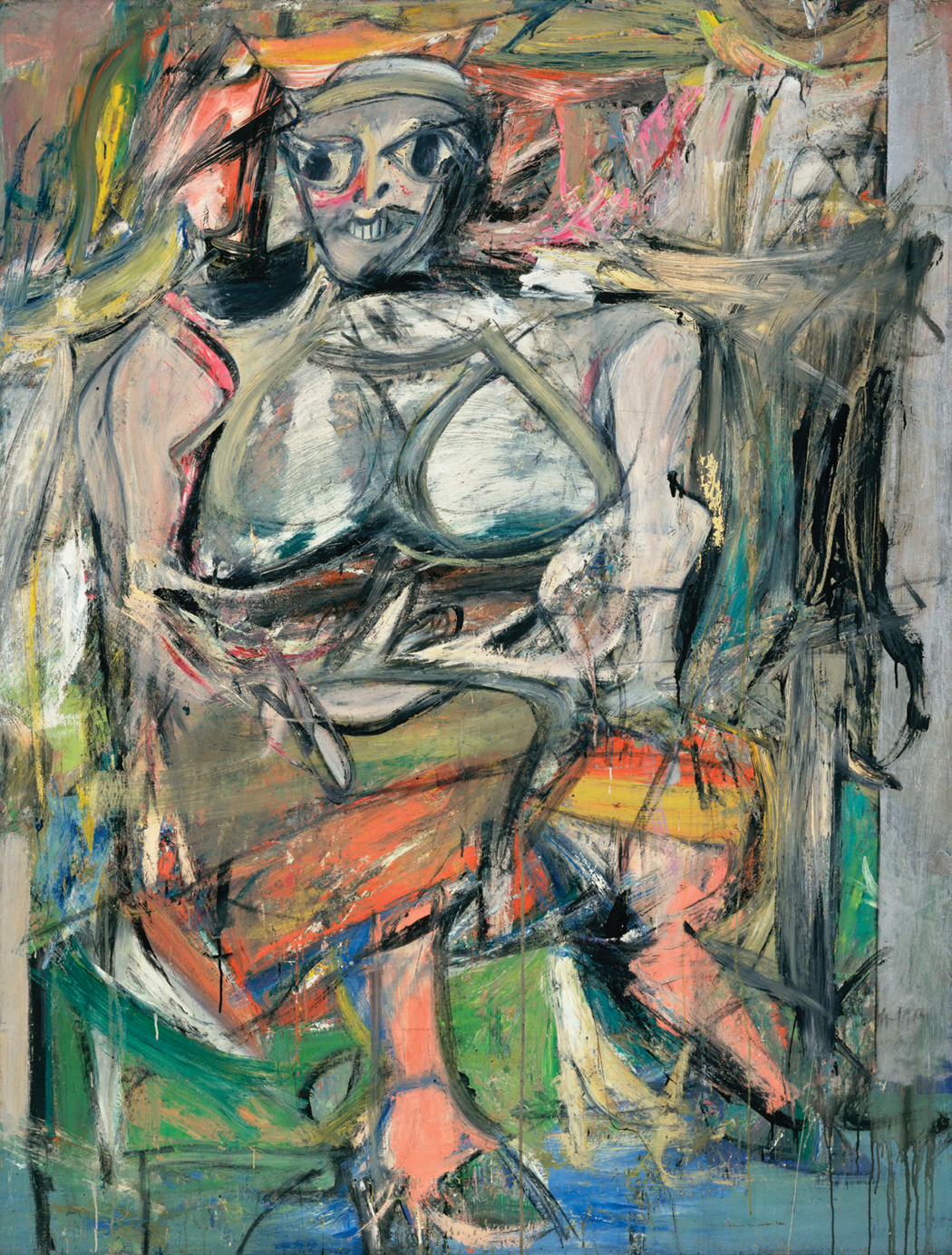 Willem DeKooning
Post War Expressionism
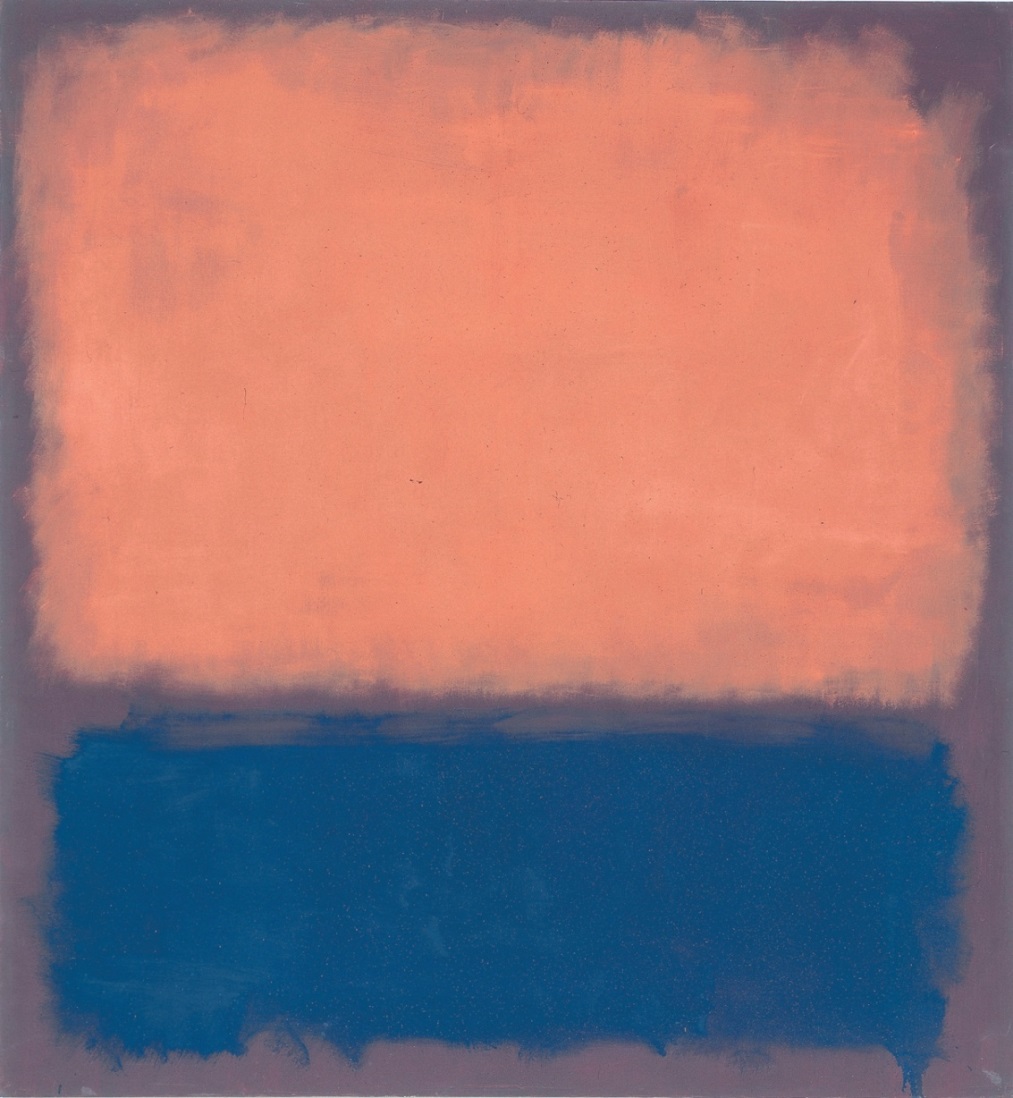 Mark Rothko
Color Field Painting
Francis BaconPost War Expressionism
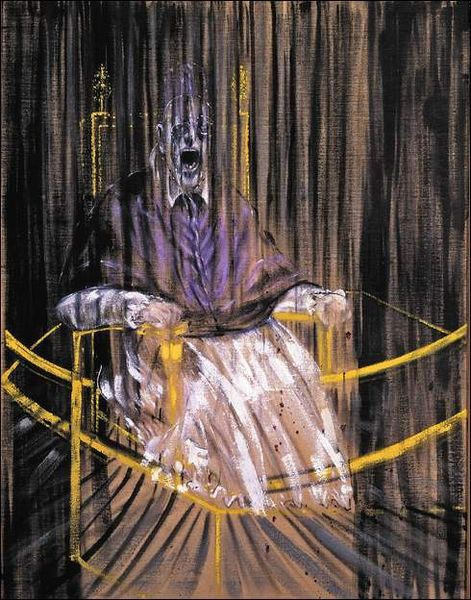 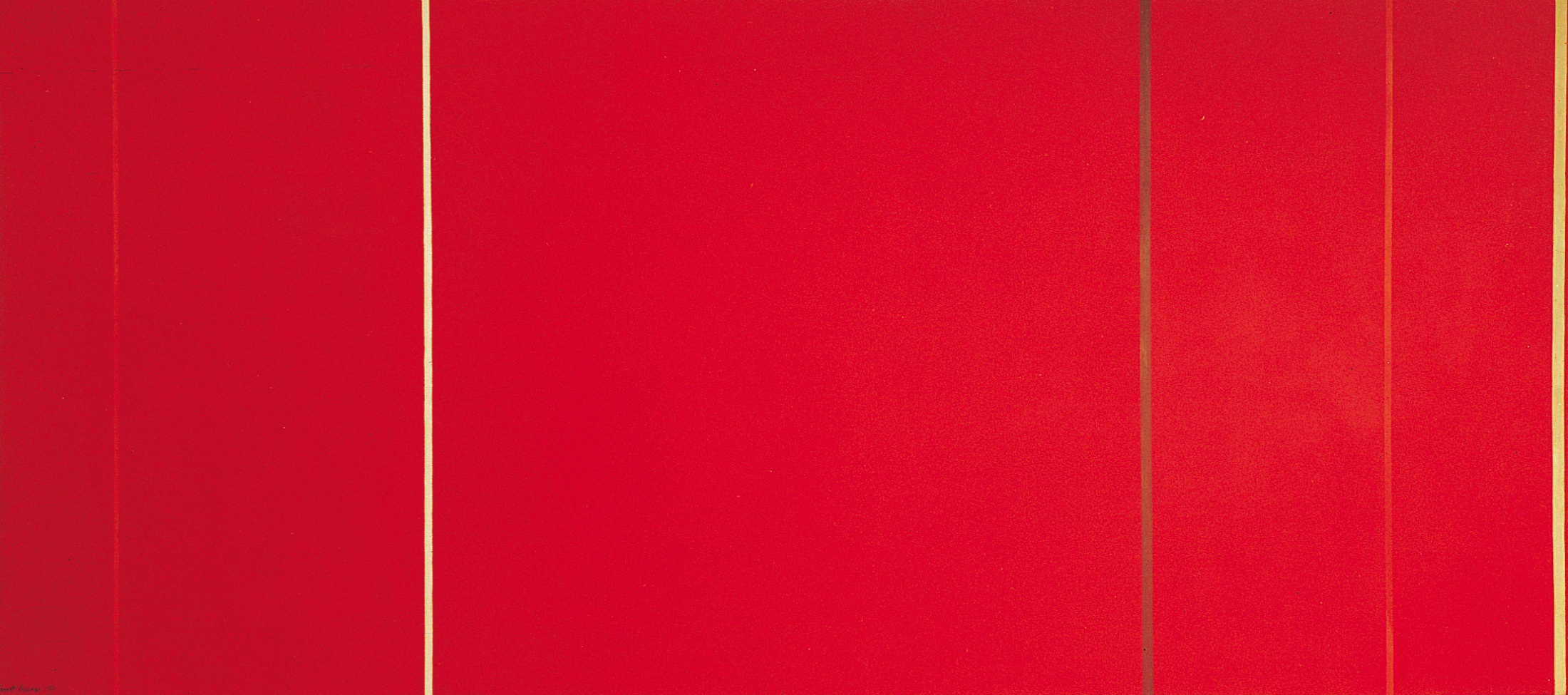 Barnett Newman – Color Field Painting
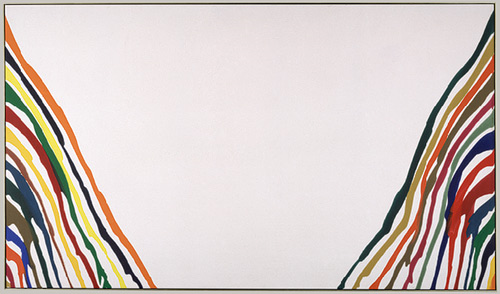 Morris Louis – Post-Painterly Abstraction
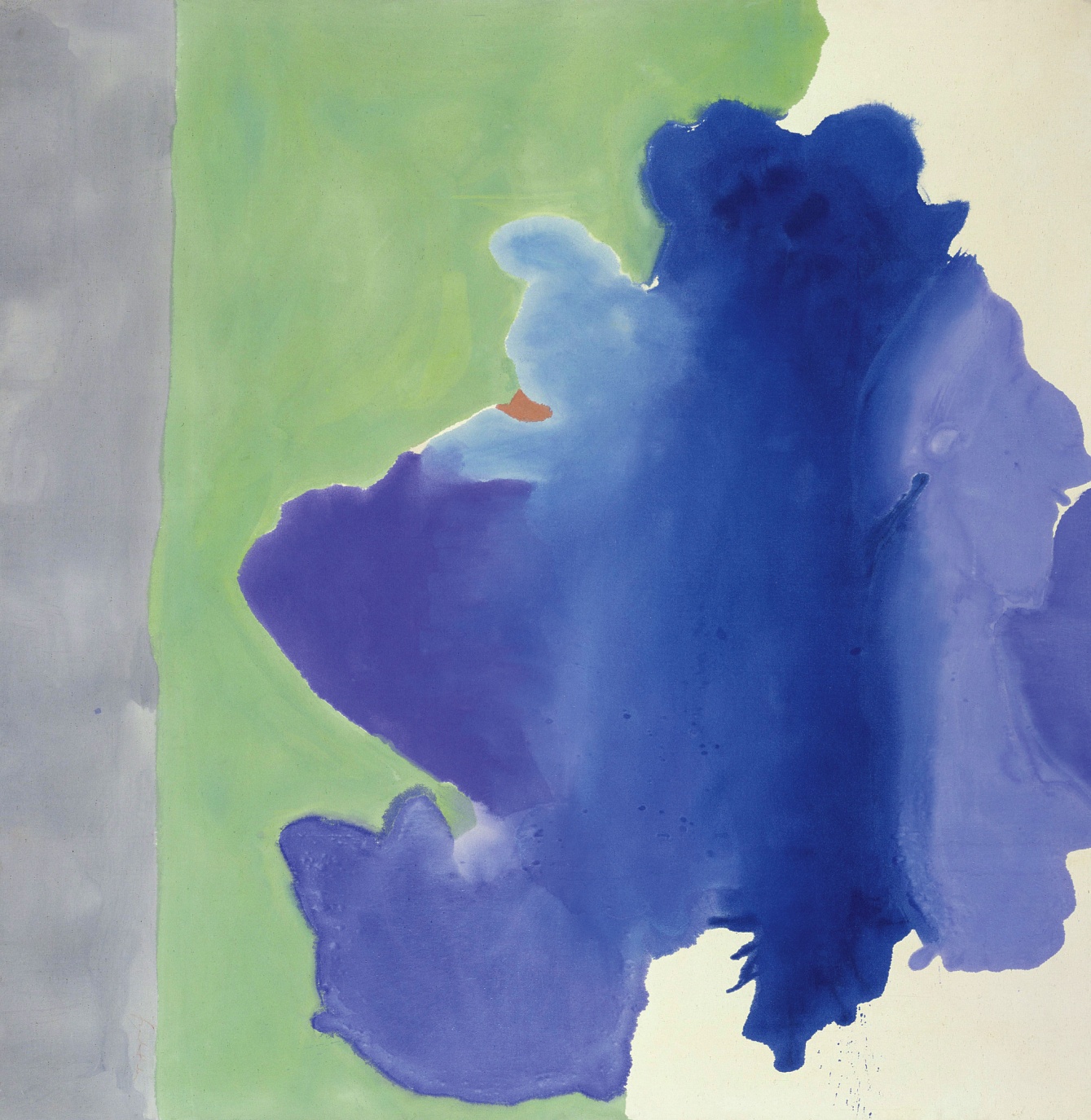 Helen Frankenthaler – Post Painterly Abstraction
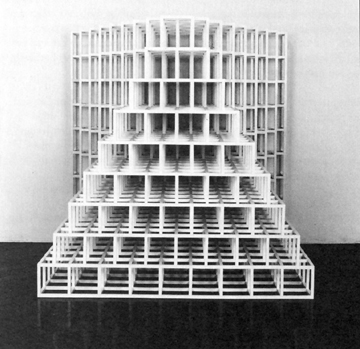 Sol Lewitt - Minimalism
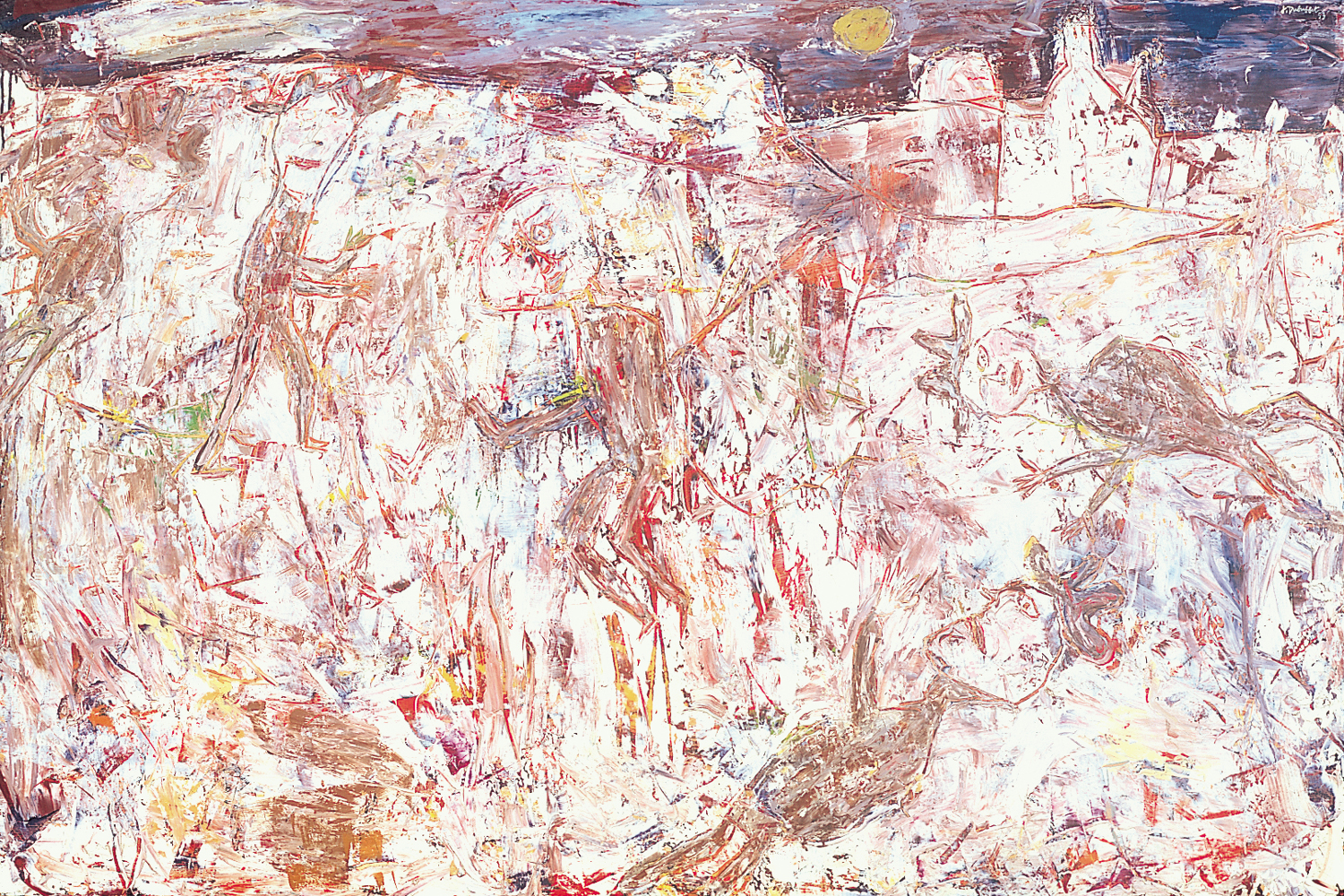 Jean Dubuffet  Post War Expressionism
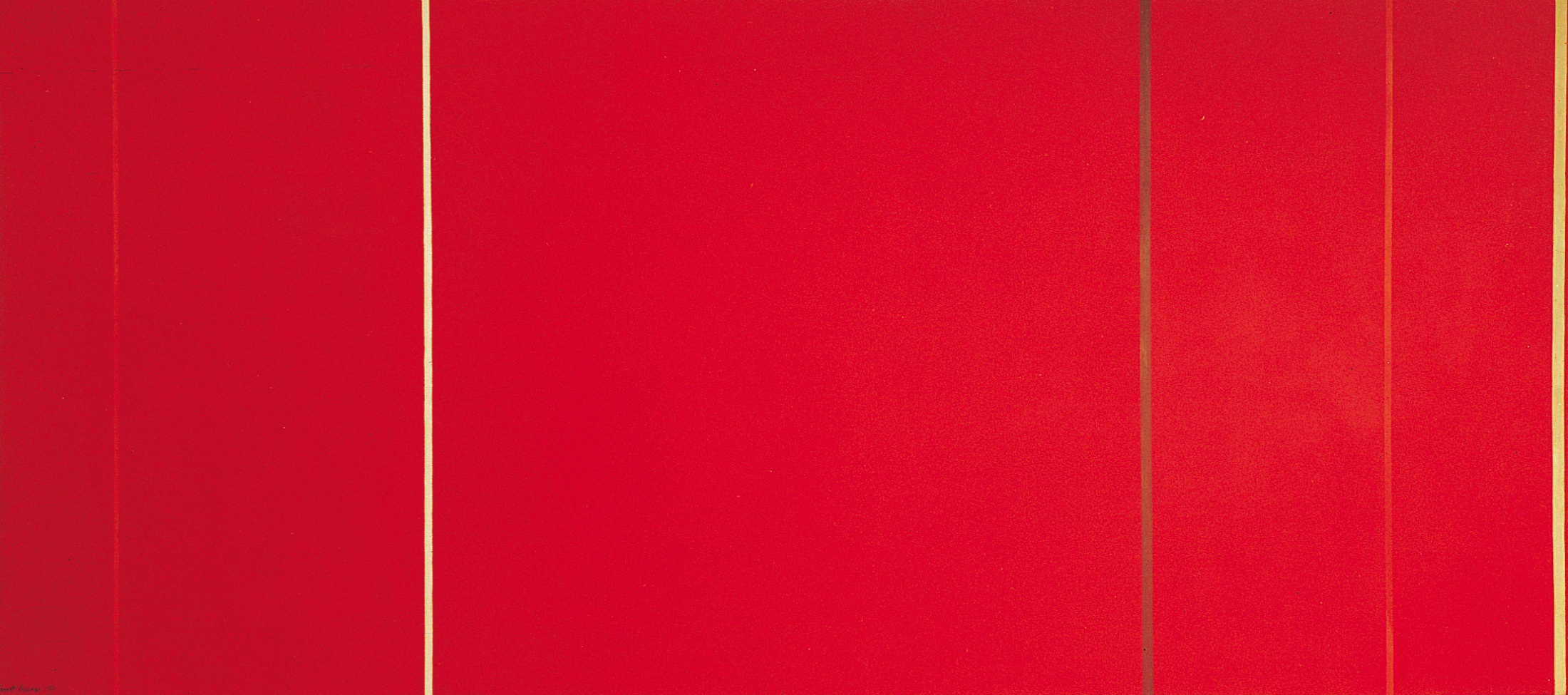 Barnett Newman – Color Field Painting
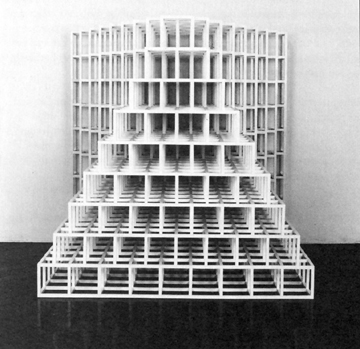 Sol Lewitt - Minimalism
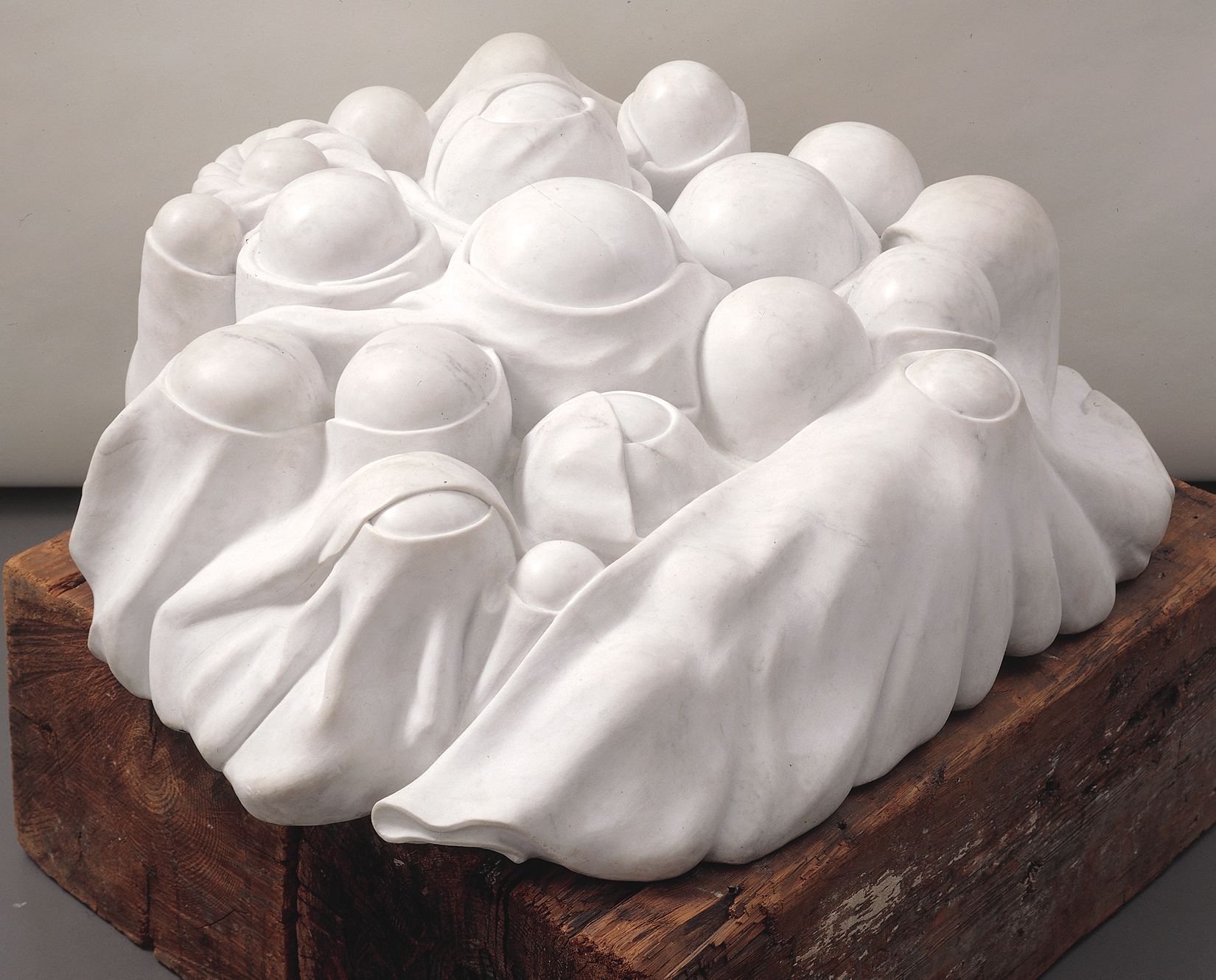 Louise Bourgeois - Minimalism
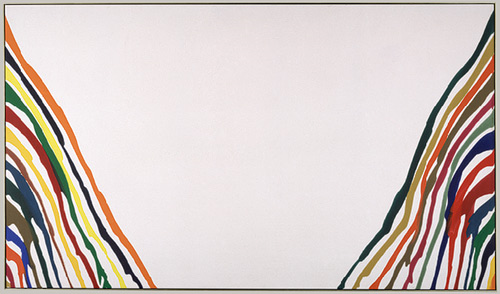 Morris Louis – Post-Painterly Abstraction
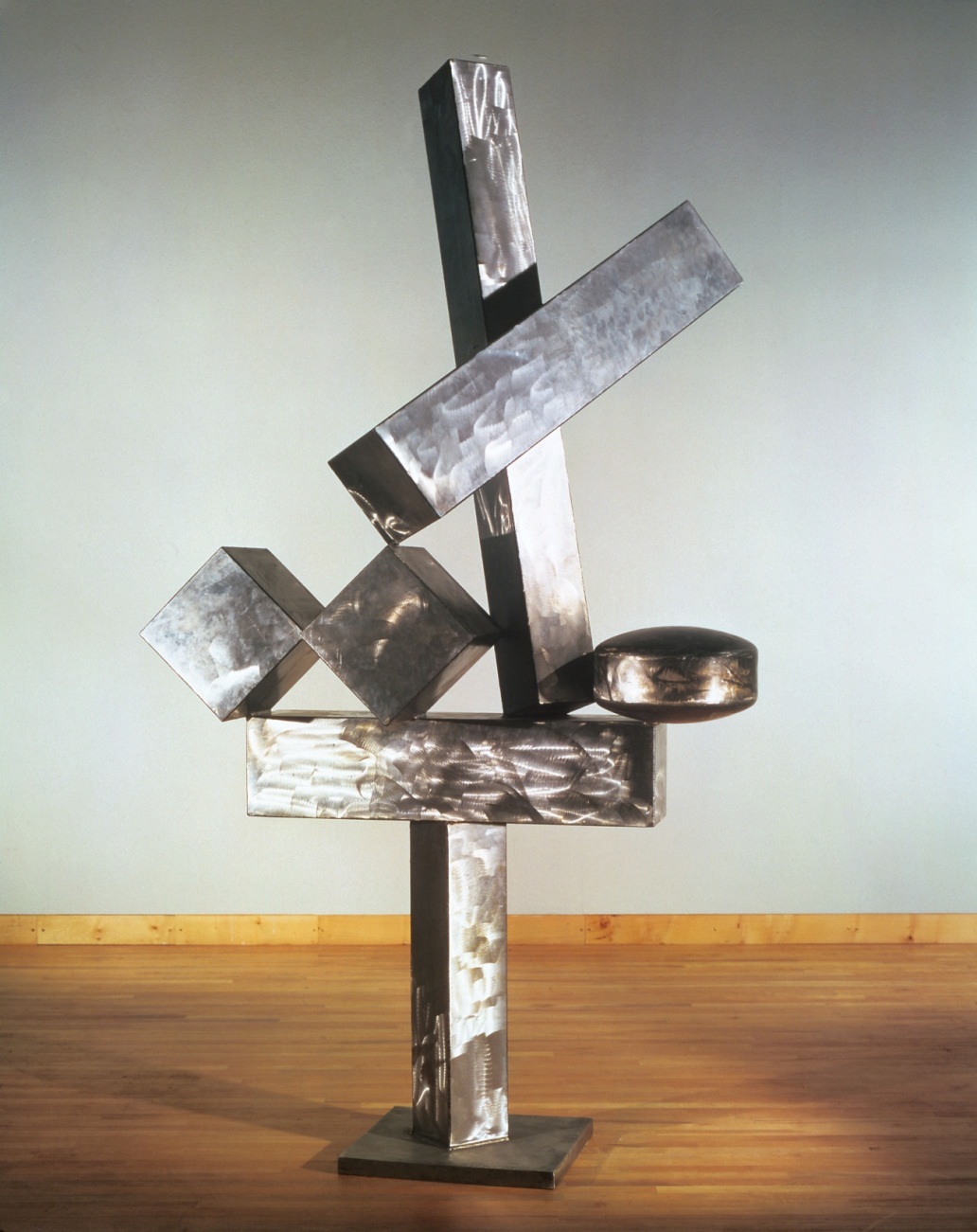 David Smith - Minimalism
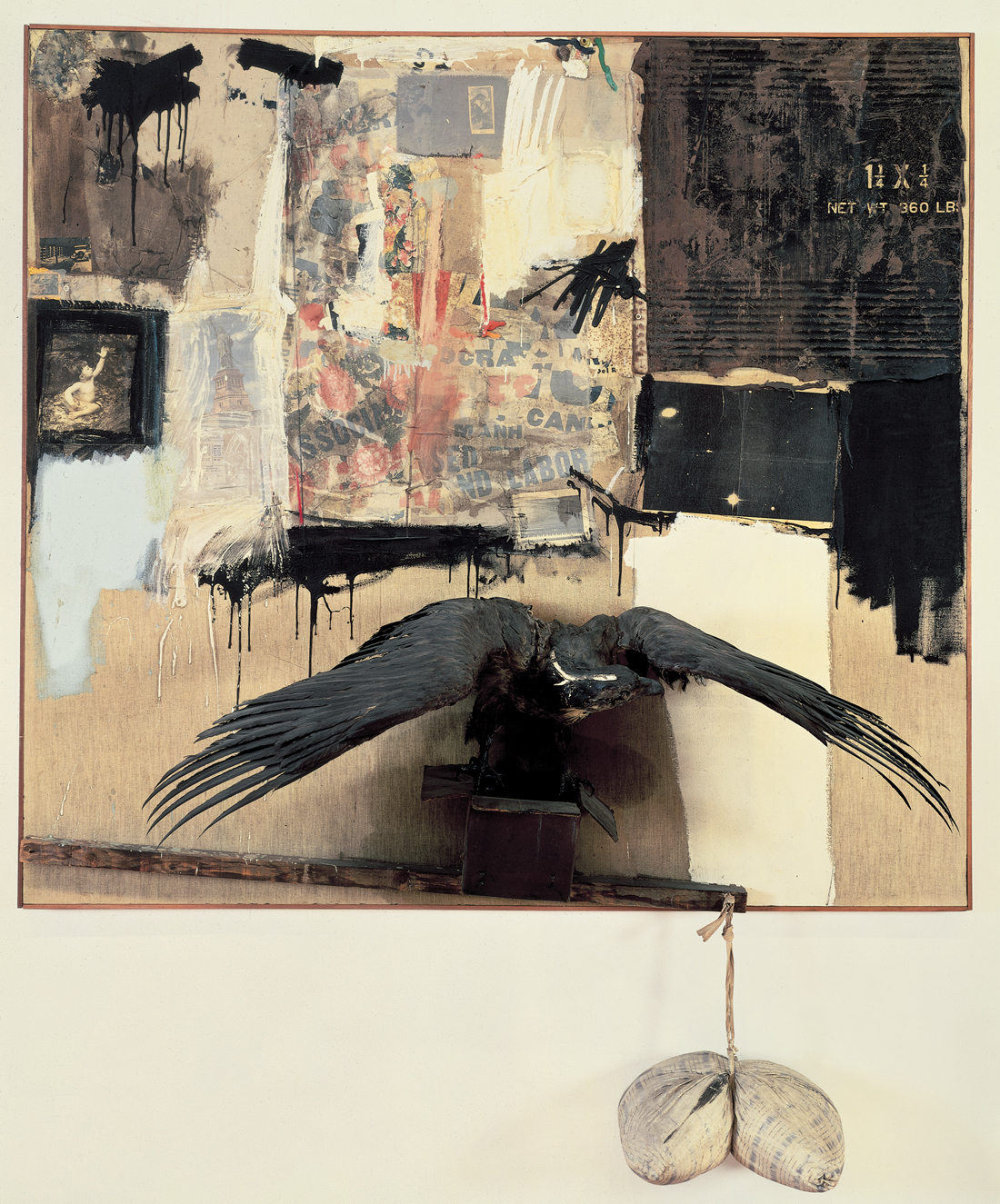 Robert Rauschenberg
Pop Art
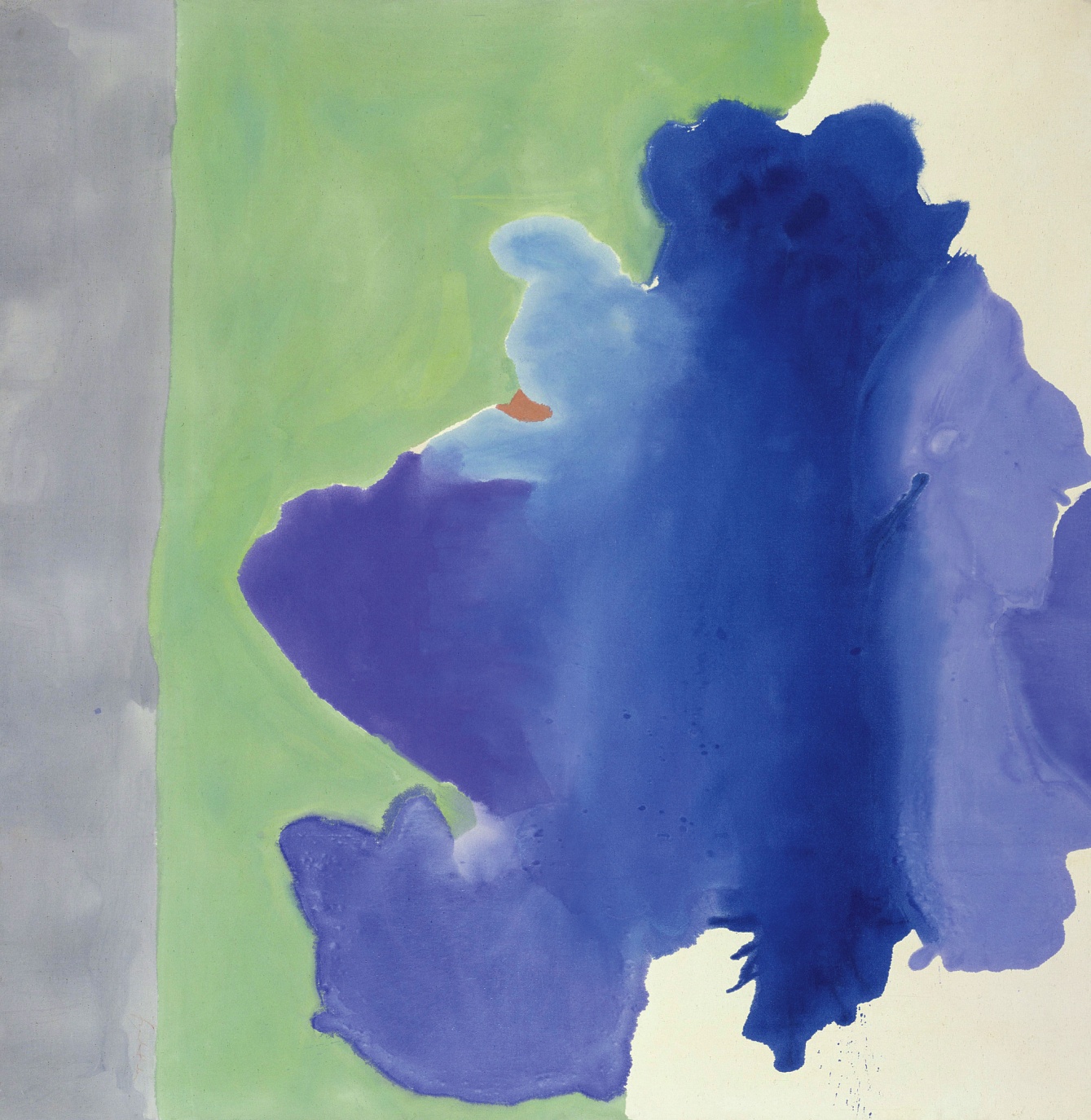 Helen Frankenthaler – Post Painterly Abstraction
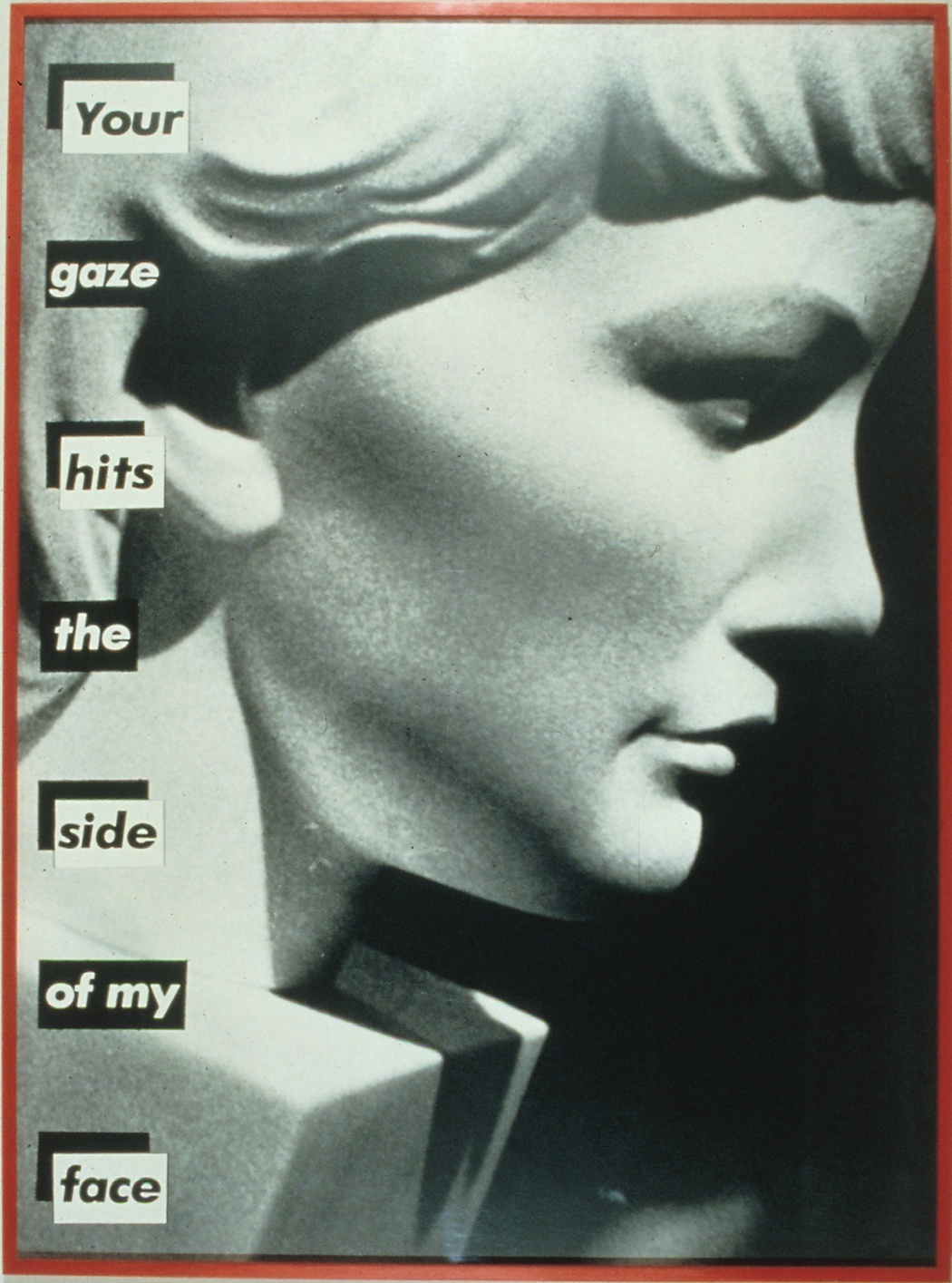 Barbara Kruger
Feminist Art
Jeff Koons
Social /Political  Art
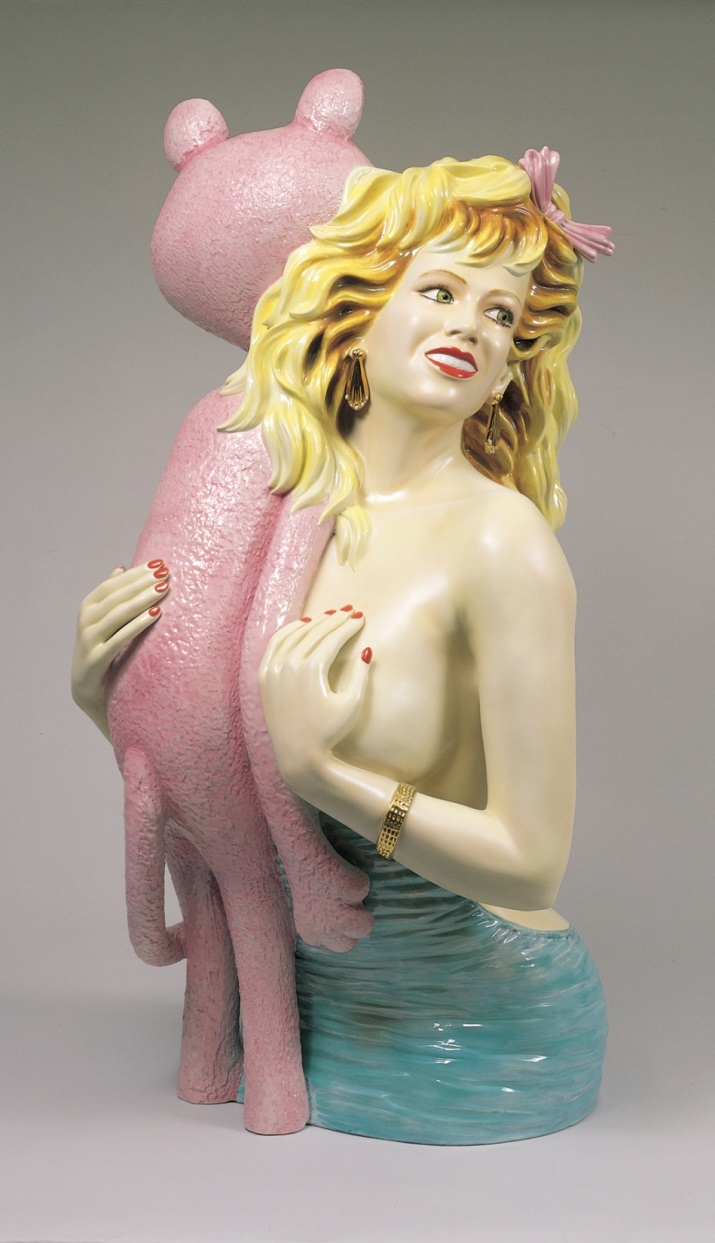 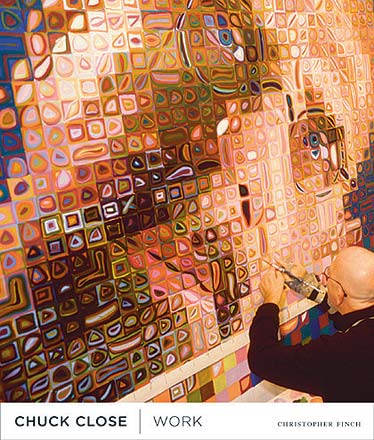 Chuck Close
Photorealism
Claes Oldenburg
Pop Art
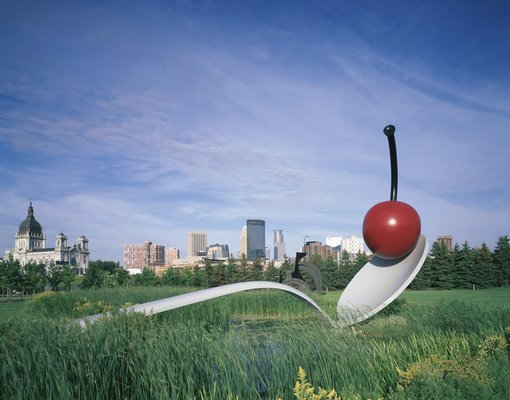 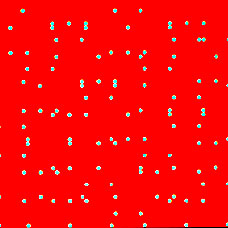 Larry Poons
OP Art
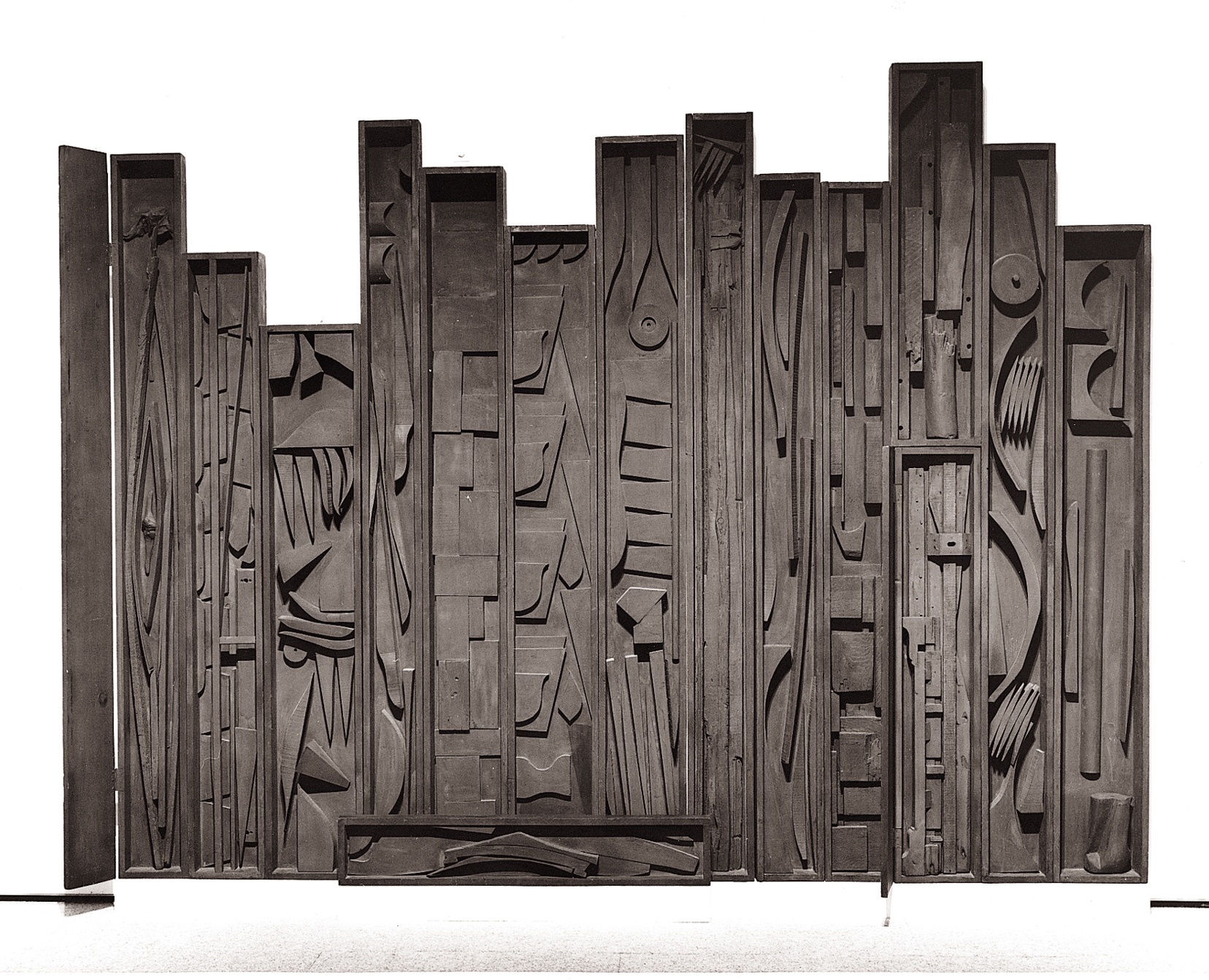 Louise Nevelson- Minimalism
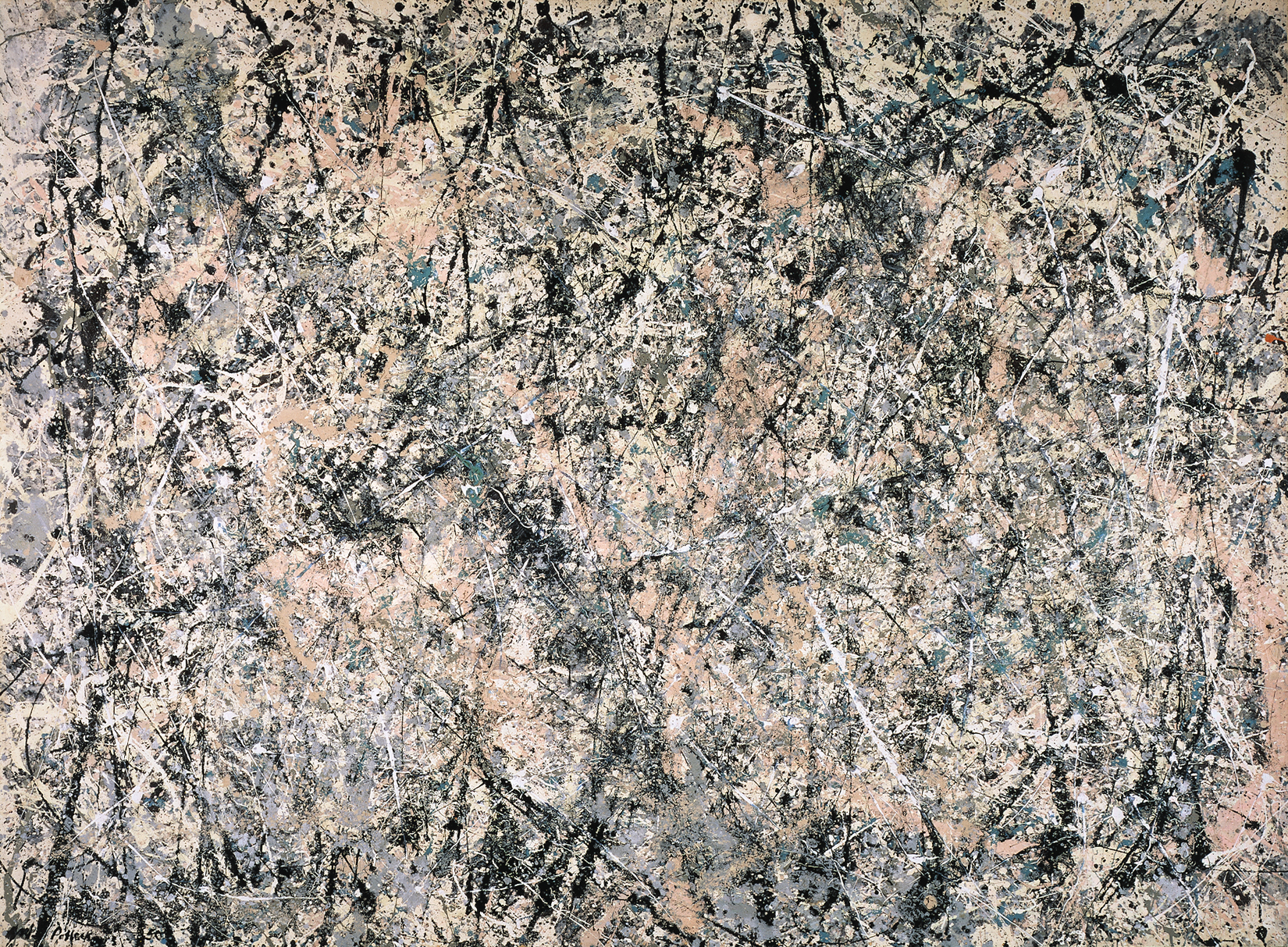 Jackson Pollock - Post War Expressionism
Julian Schnabel – Neo Expressionism
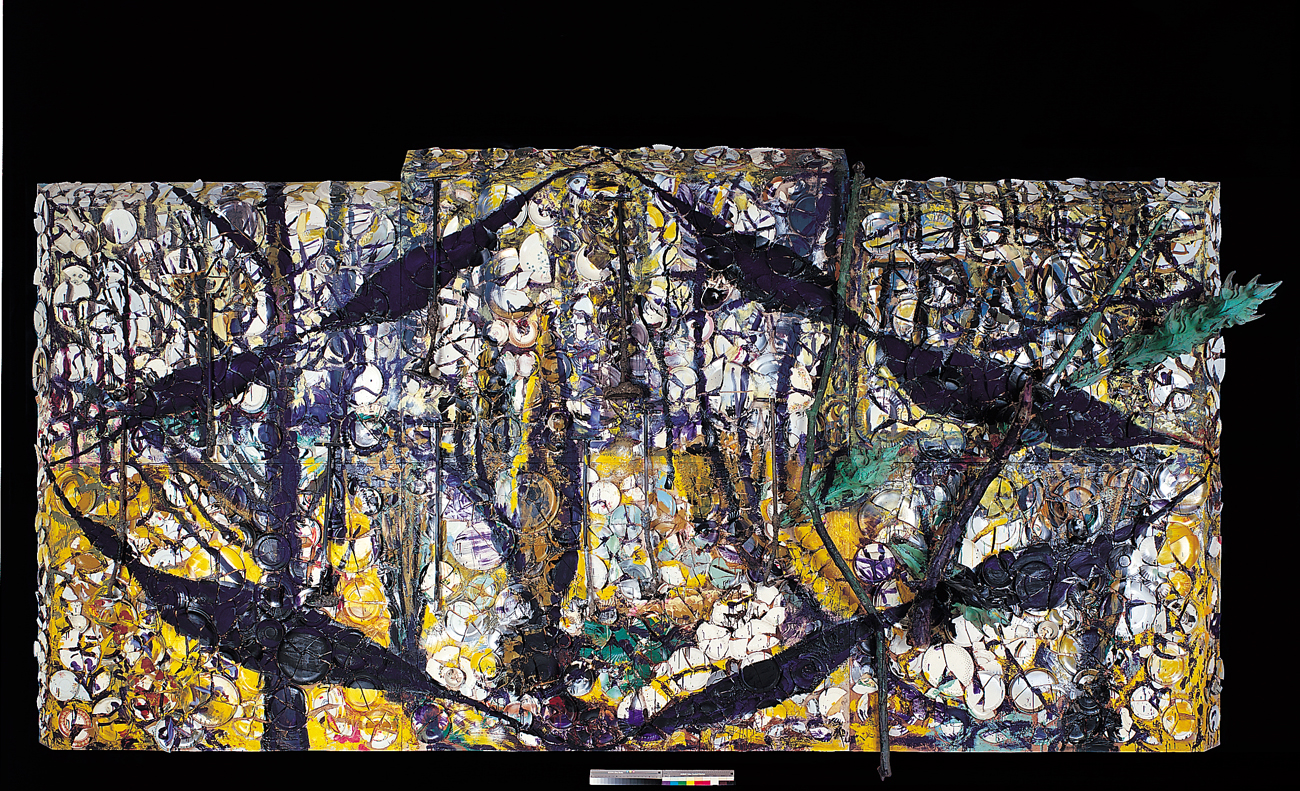 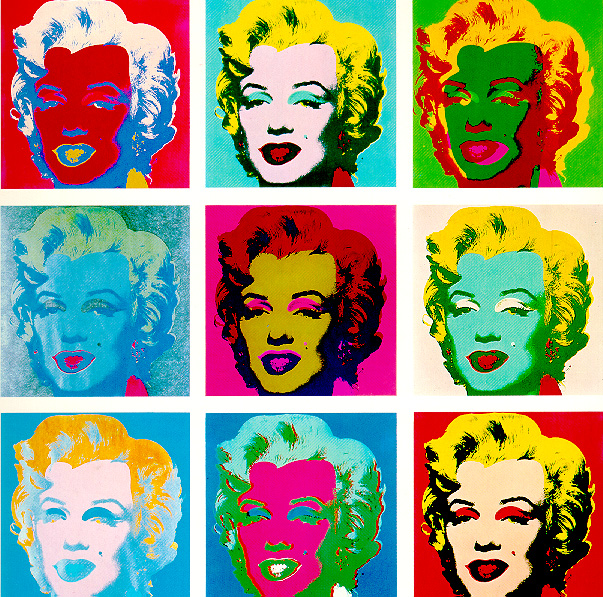 Andy Warhol – Pop Art
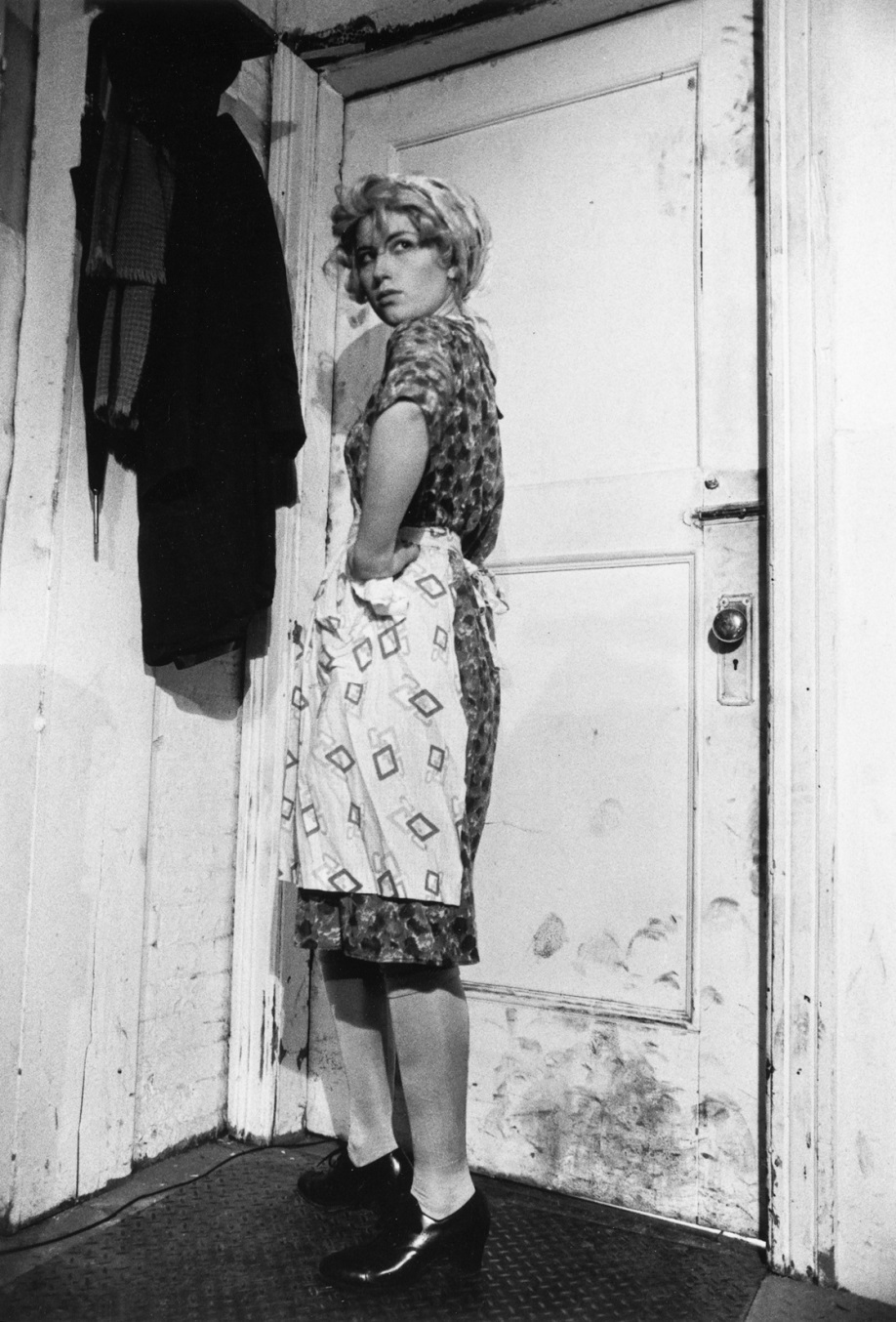 Cindy Sherman
Feminist Art
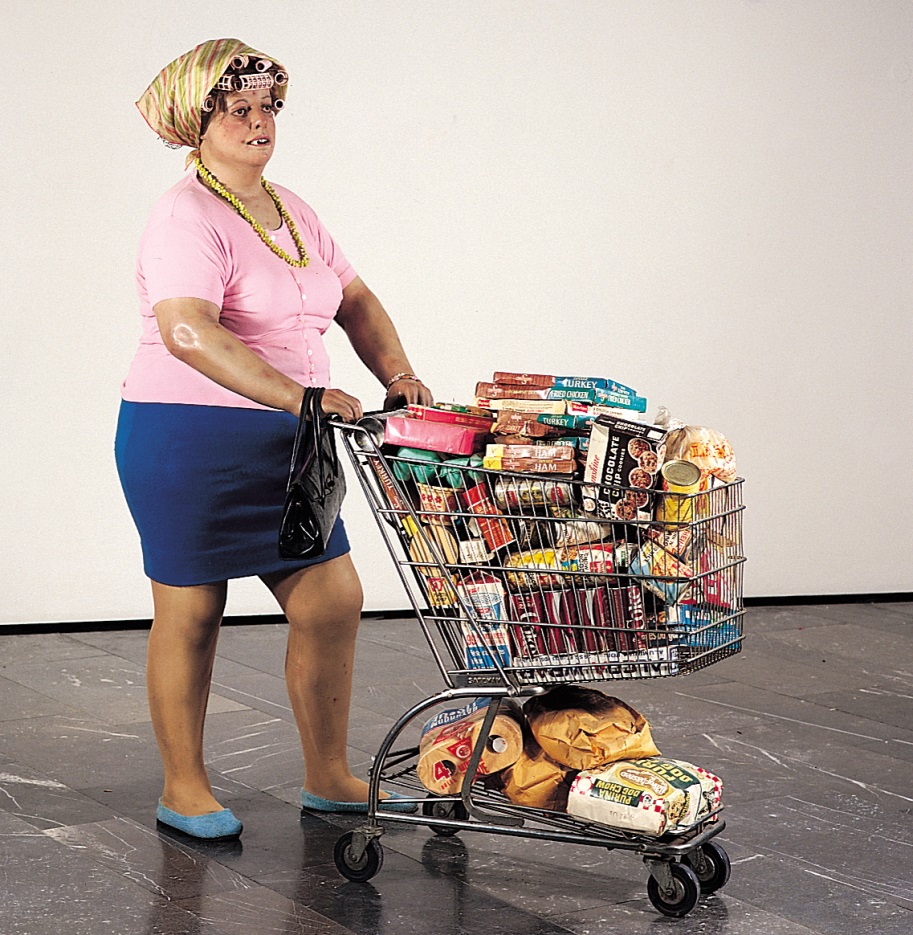 Duane Hanson
Photorealism
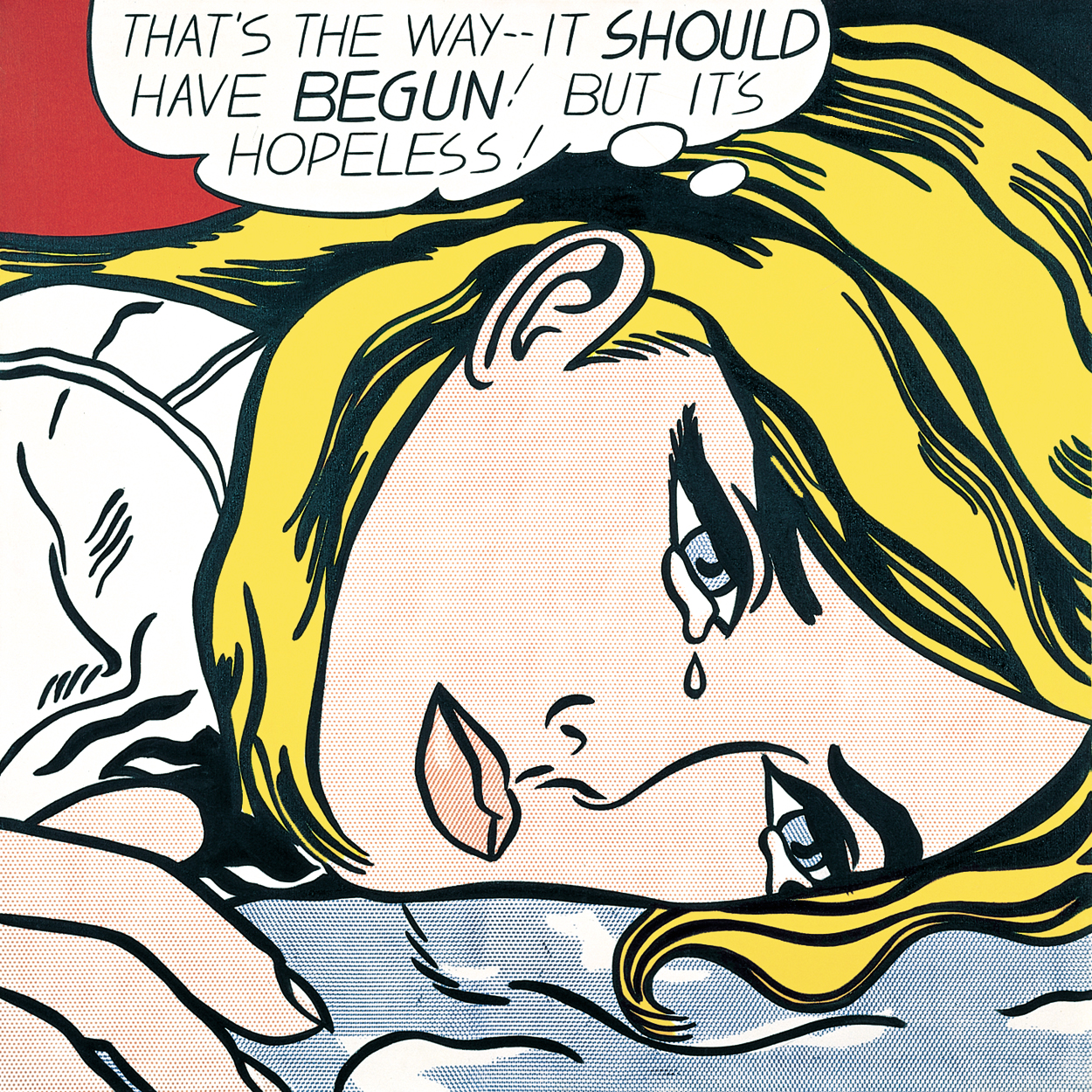 Roy Lichtenstein
Pop Art
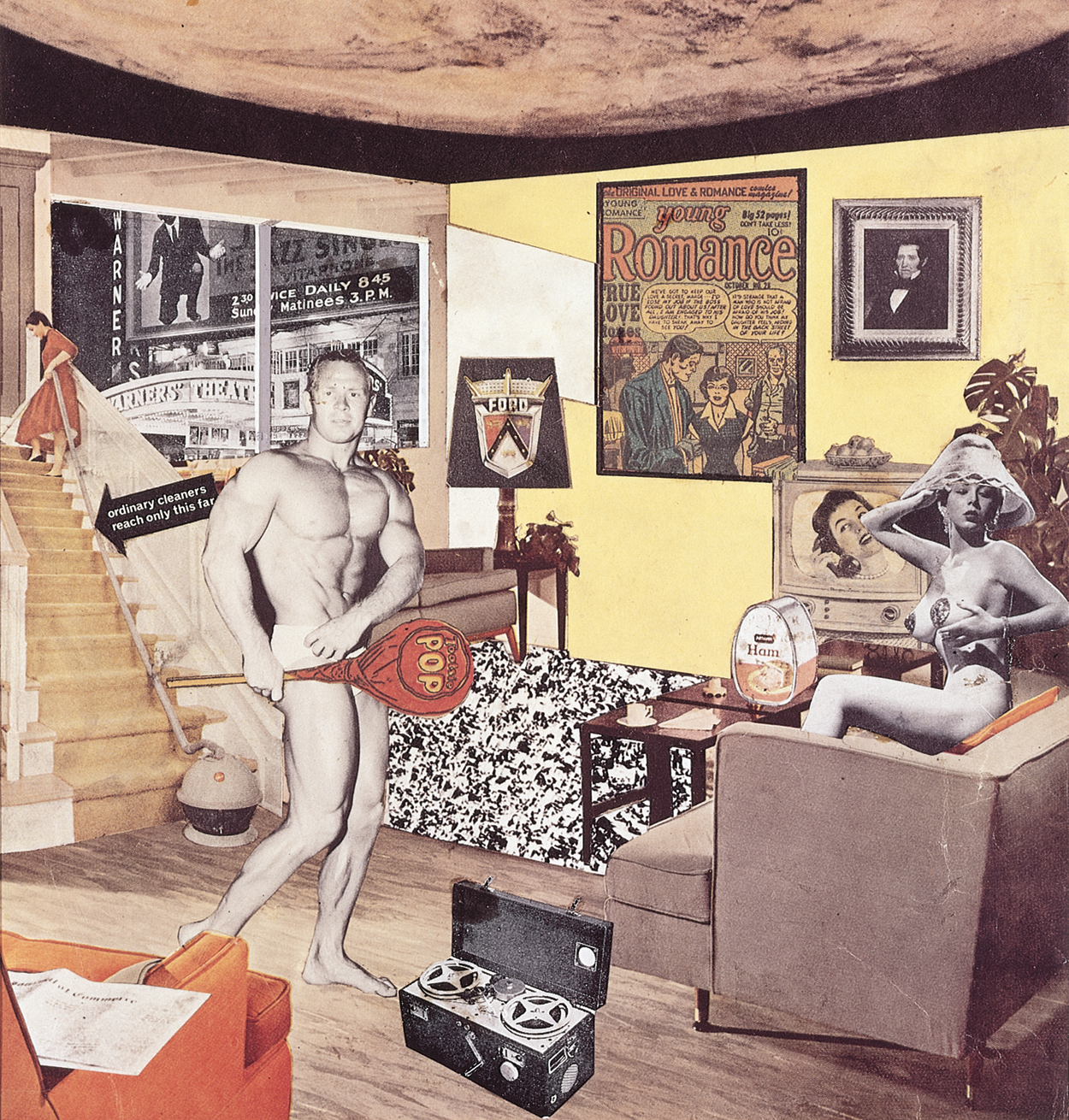 Richard Hamilton – Pop Art
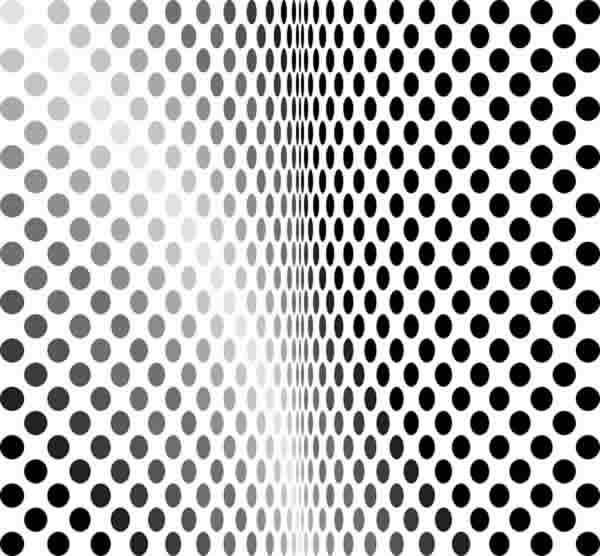 Bridget Riley
OP Art
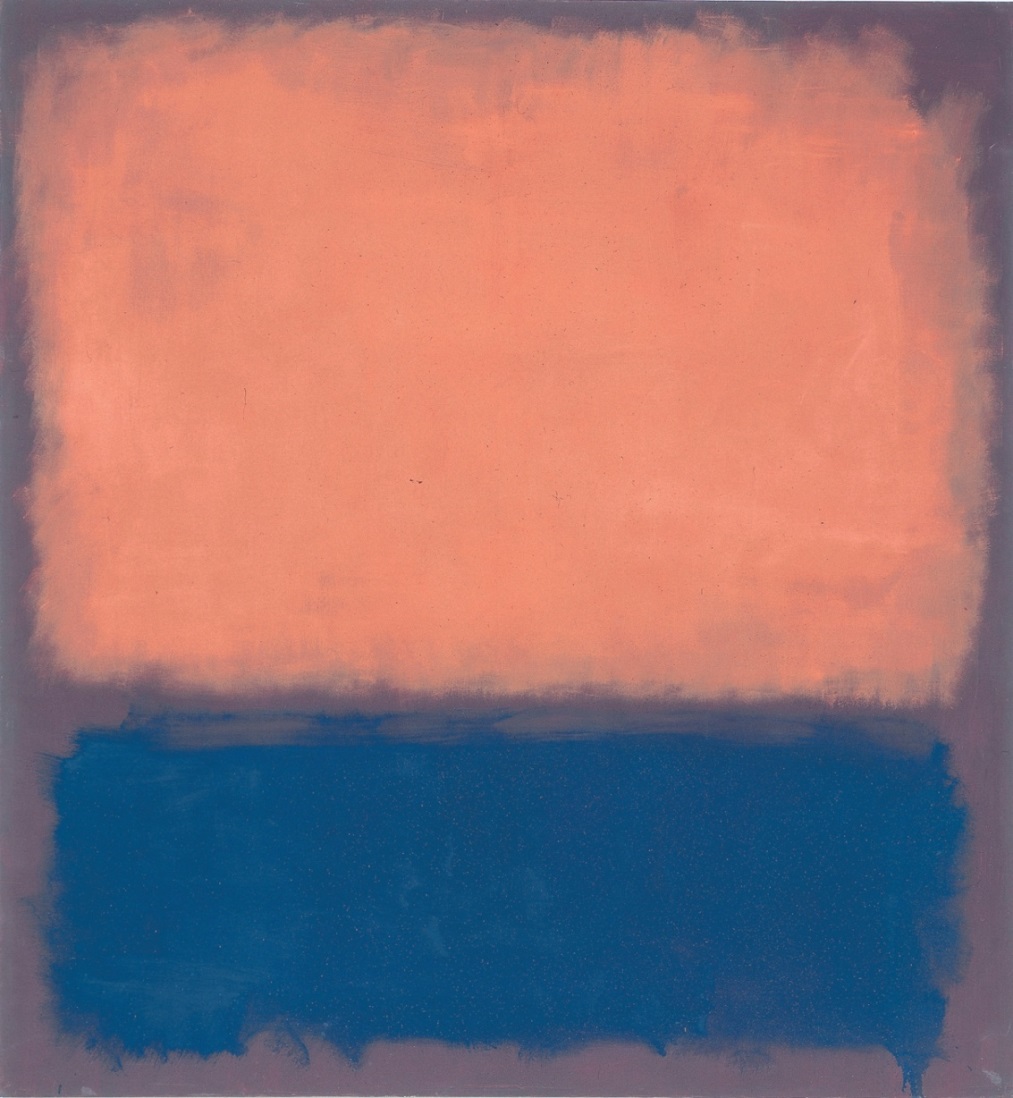 Mark Rothko
Color Field Painting
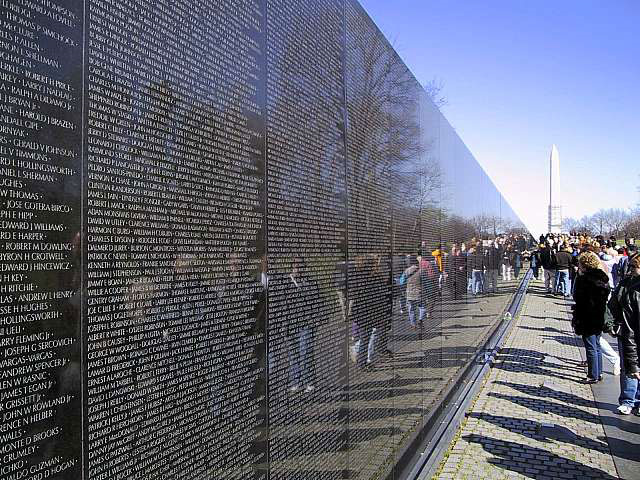 Maya Ying Lin, Vietnam Veterans Memorial
Site Specific Art
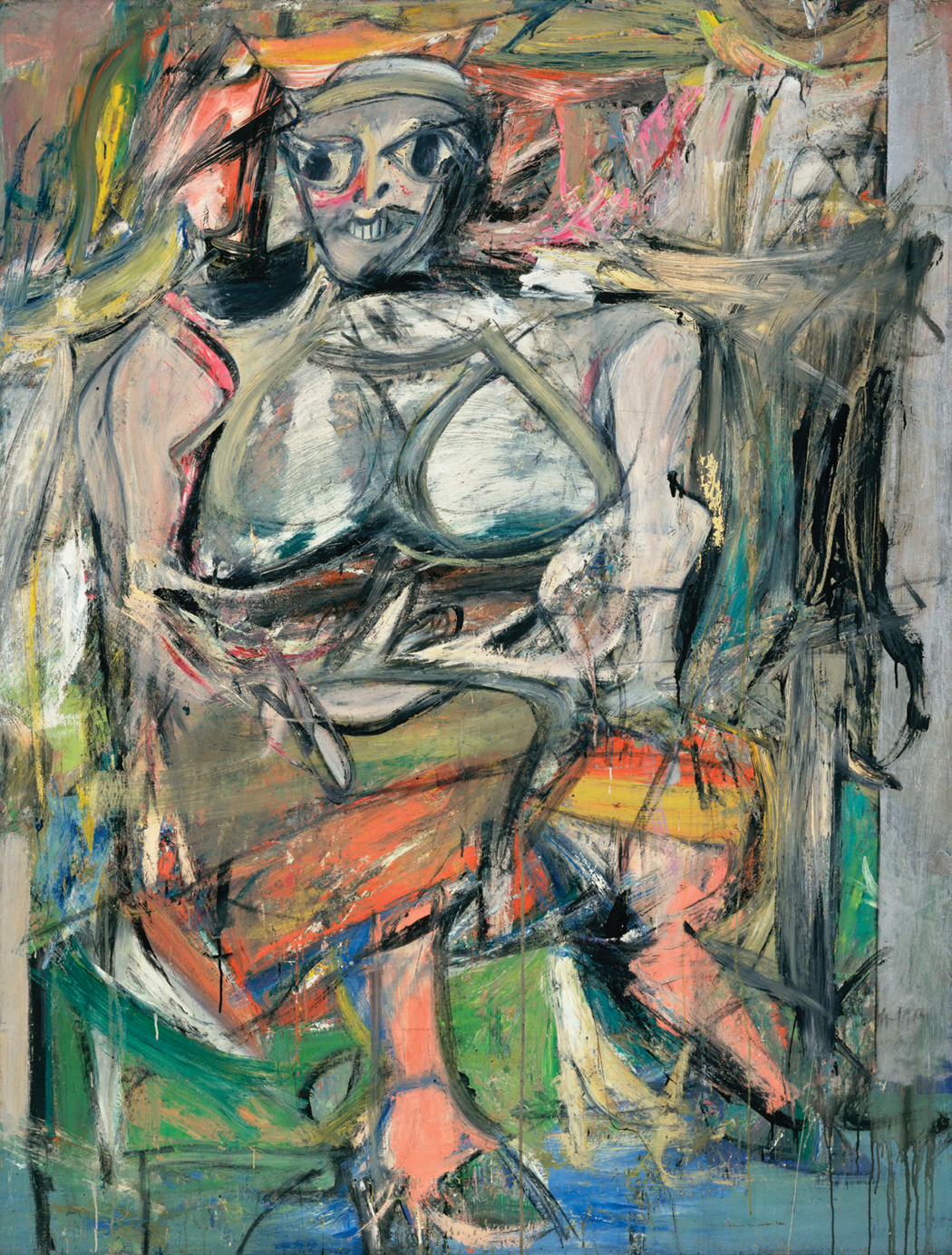 Willem DeKooning
Post War Expressionism
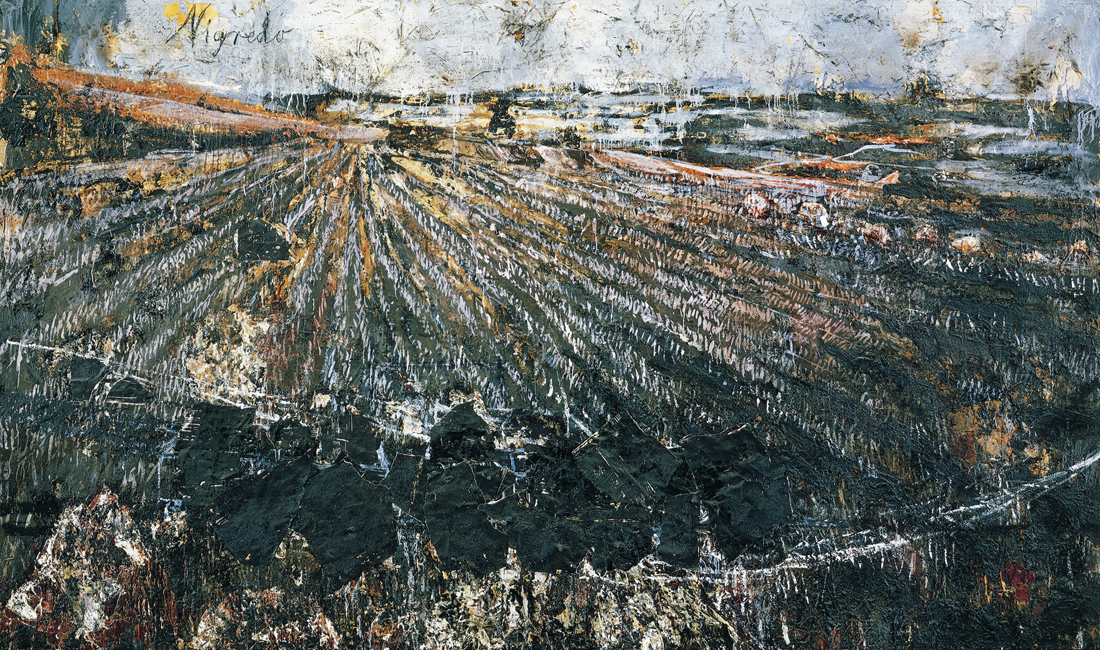 Anselm Keifer – Neo Expressionism
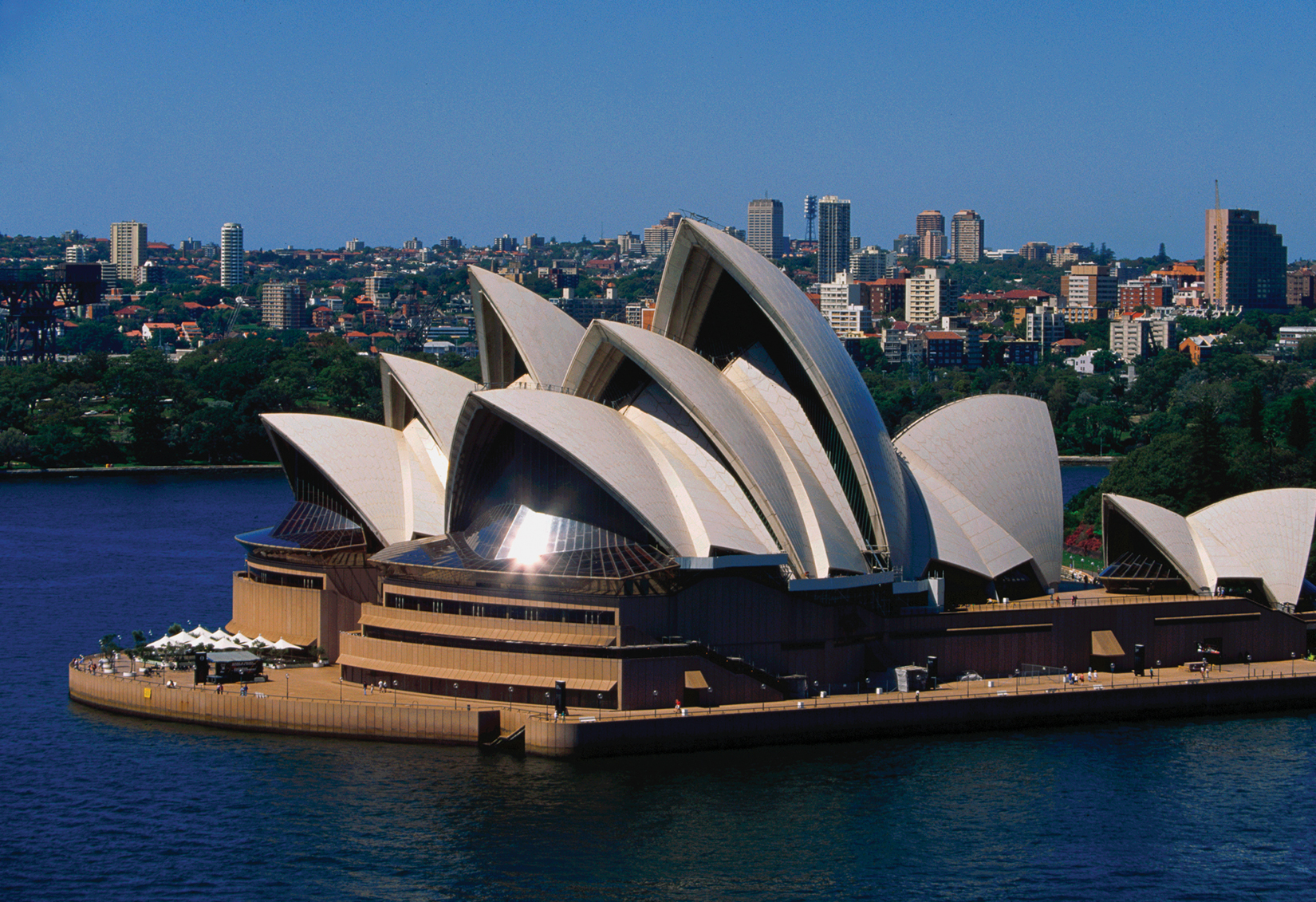 Sydney Opera House - Australia
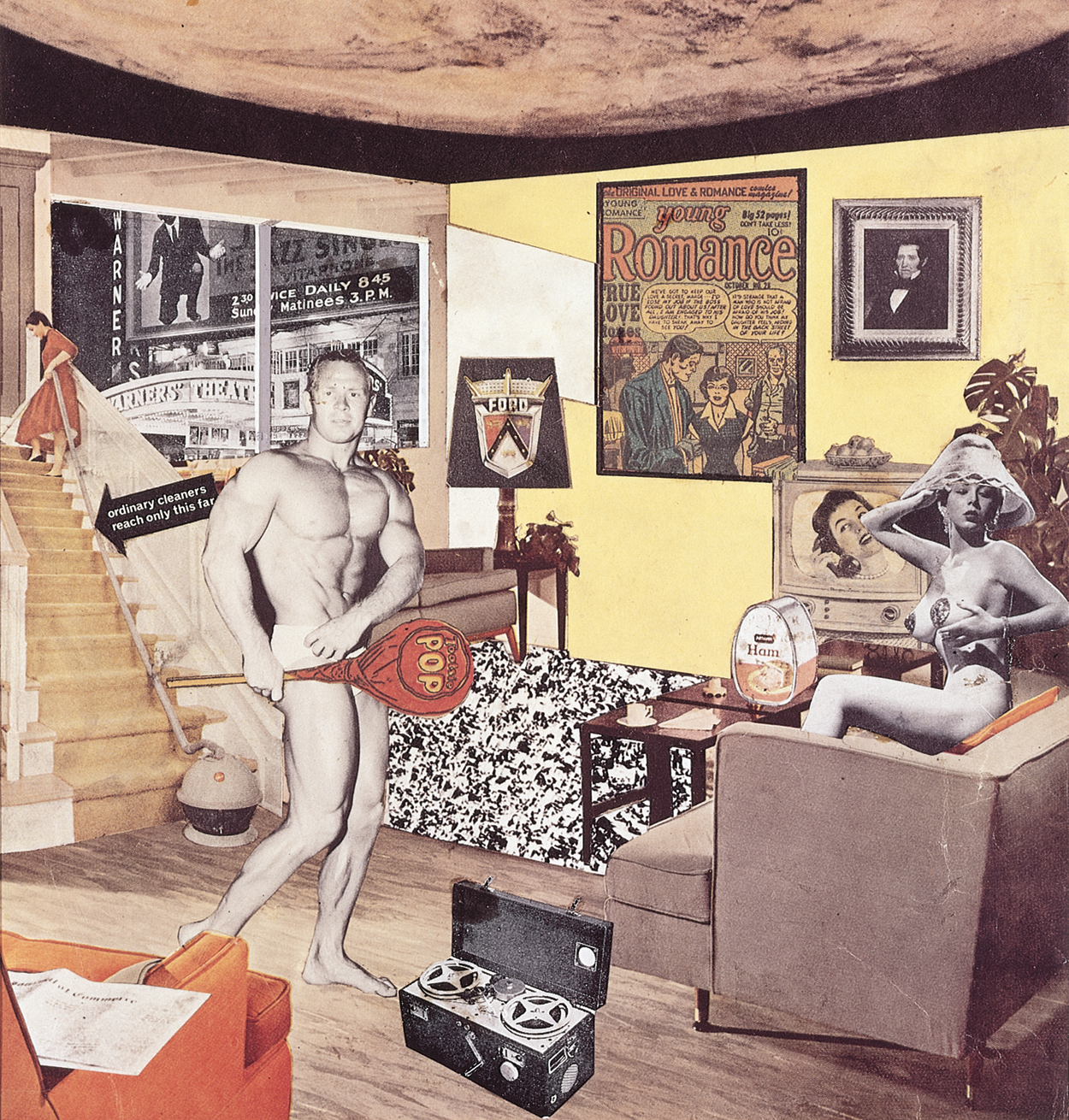 Richard Hamilton – Pop Art
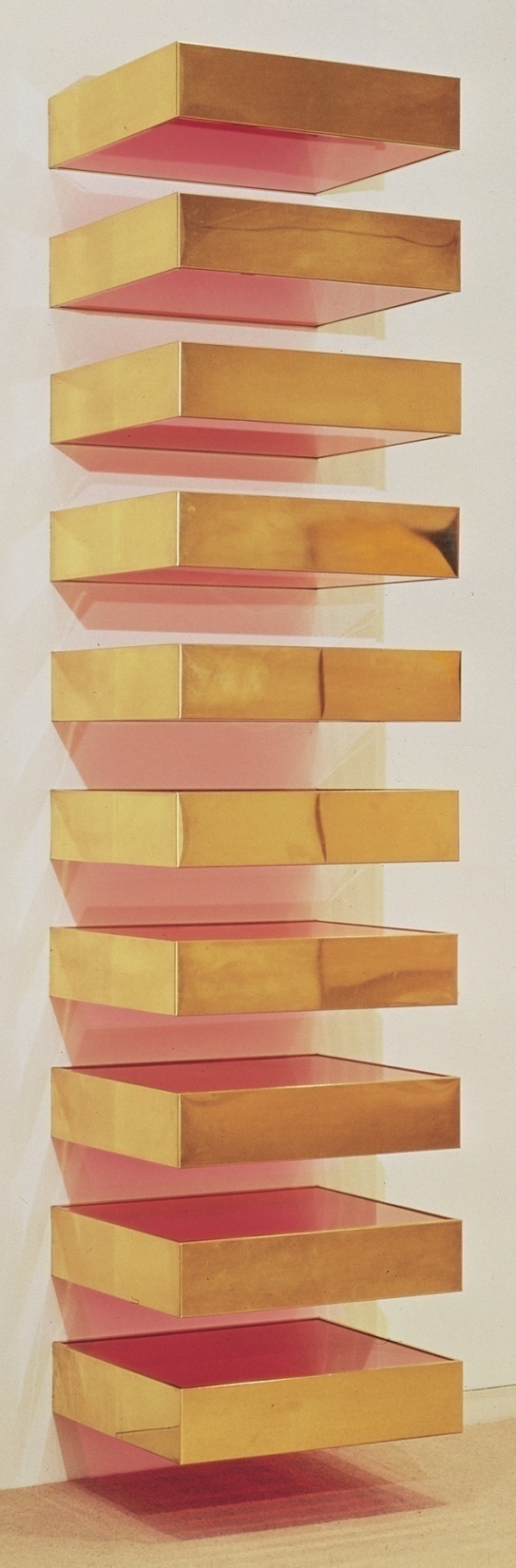 Donald Judd
Minimalism
Faith Ringgold
Social Art
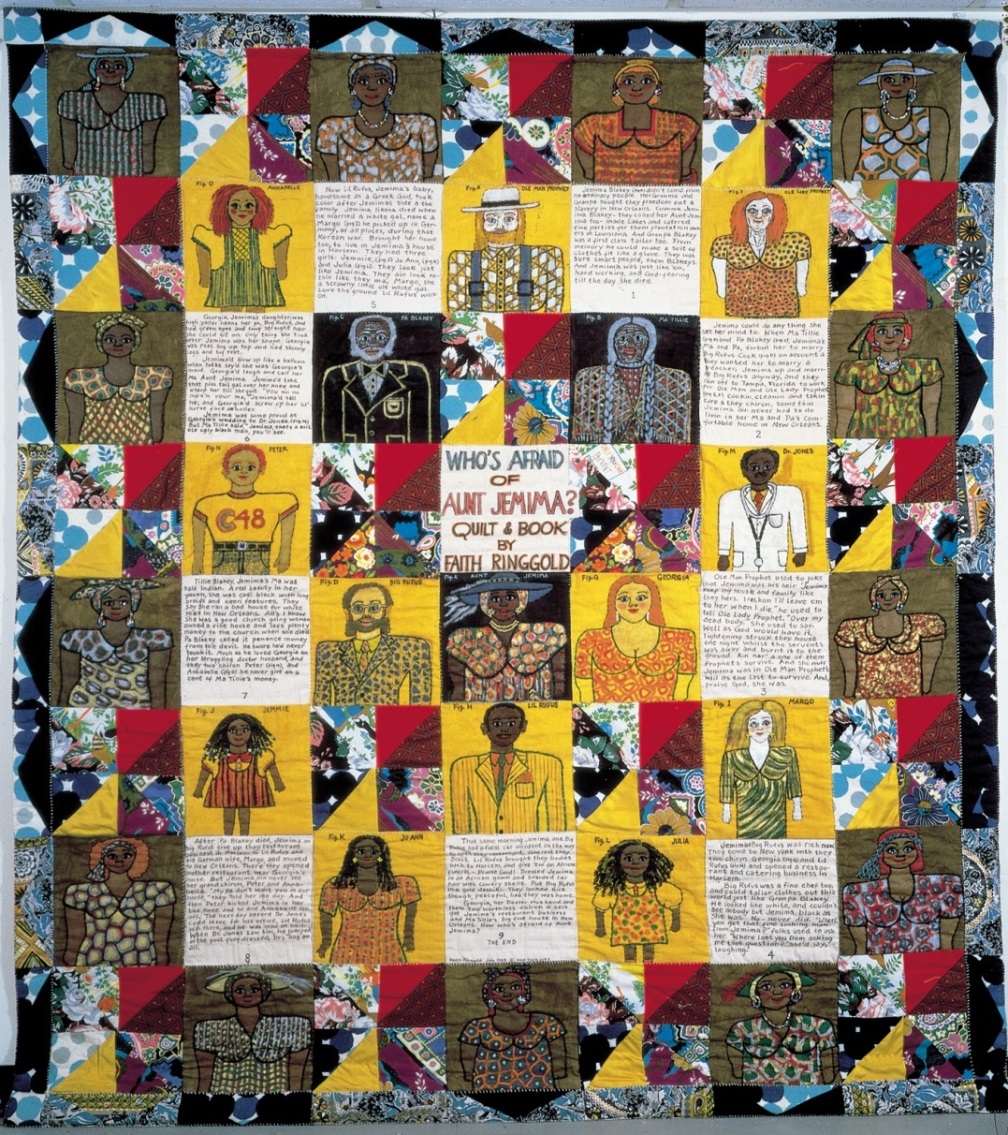 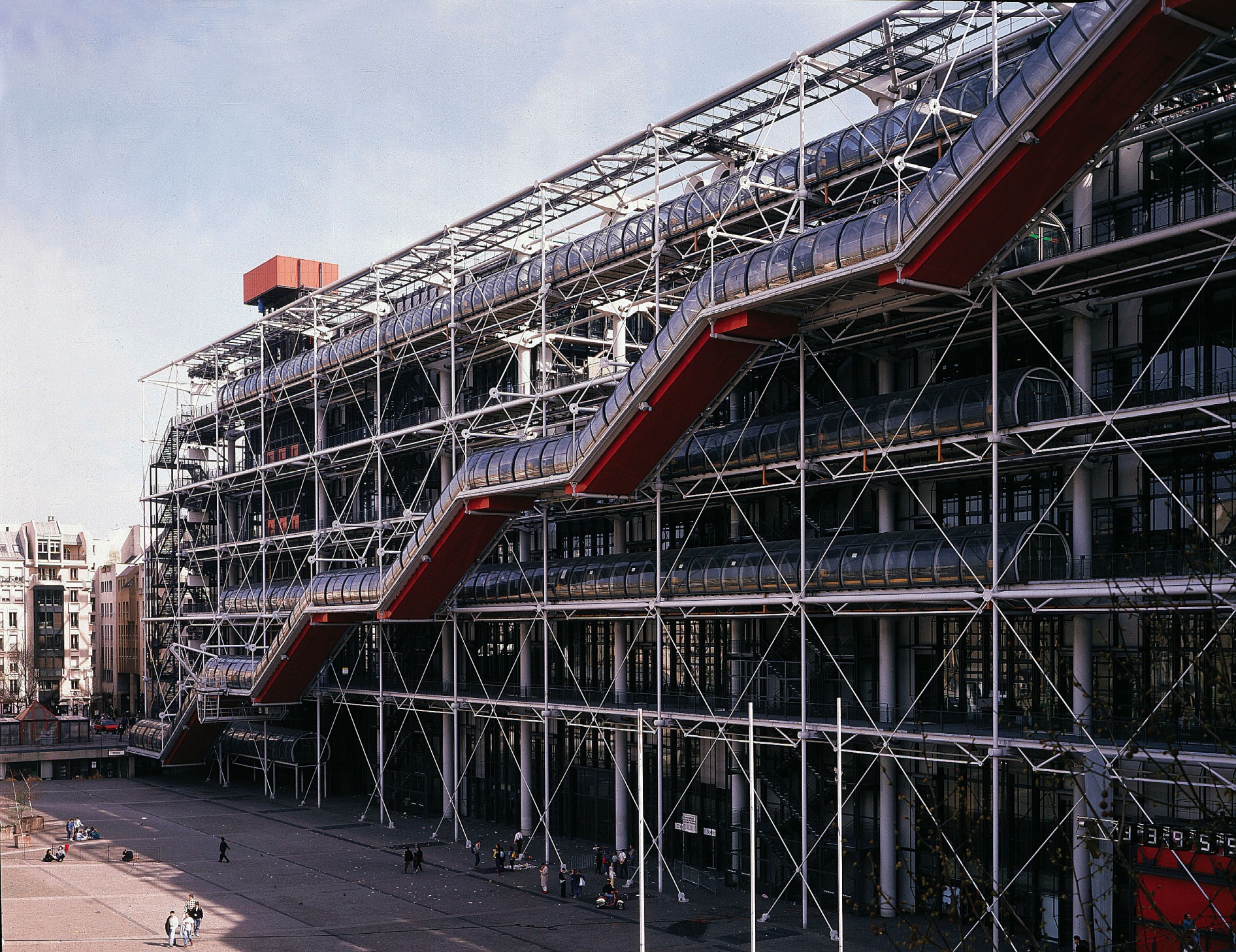 Pompidou Center of Art and Culture, Paris
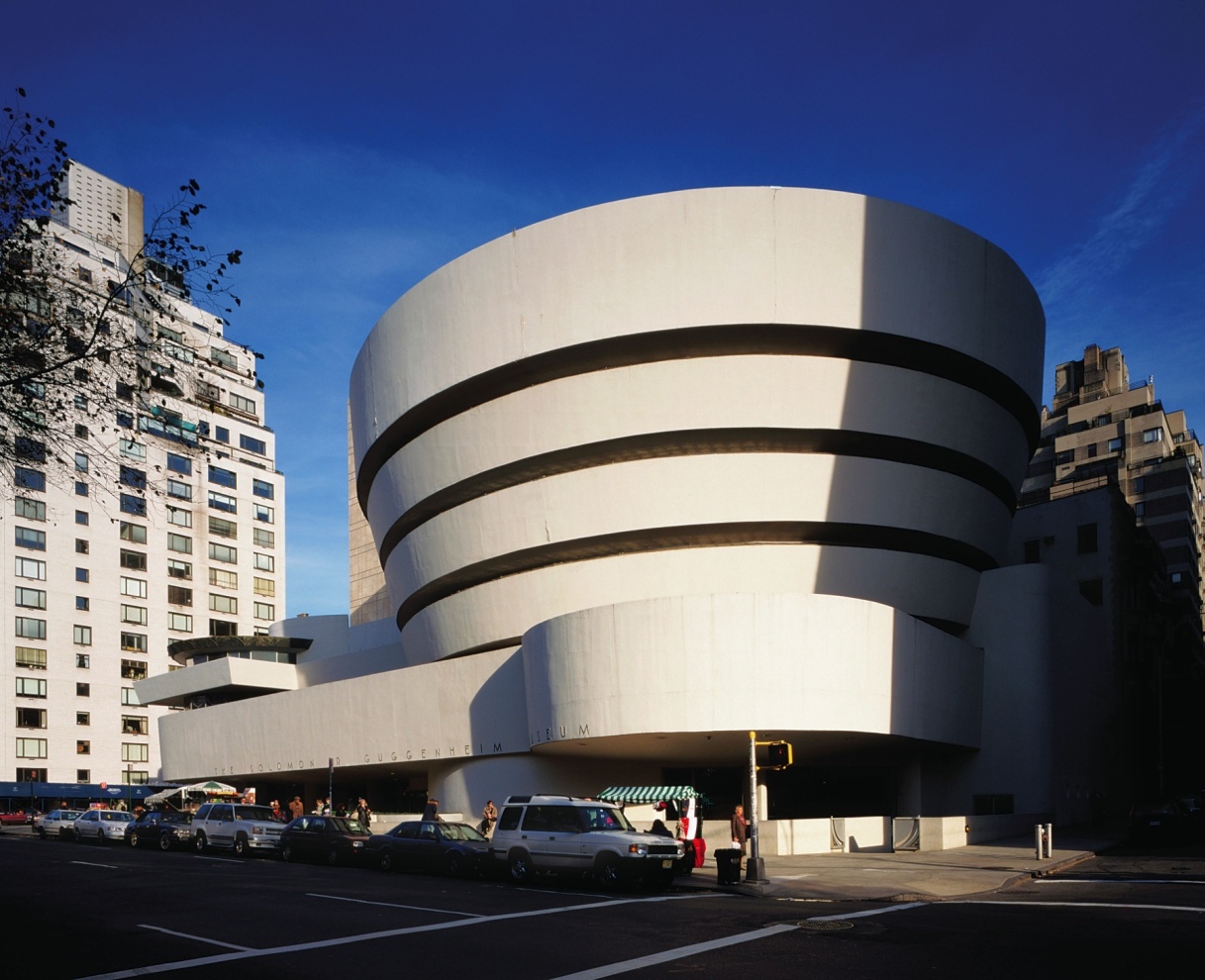 Frank Lloyd Wright - Guggenheim
Judy Chicago
Feminist Art
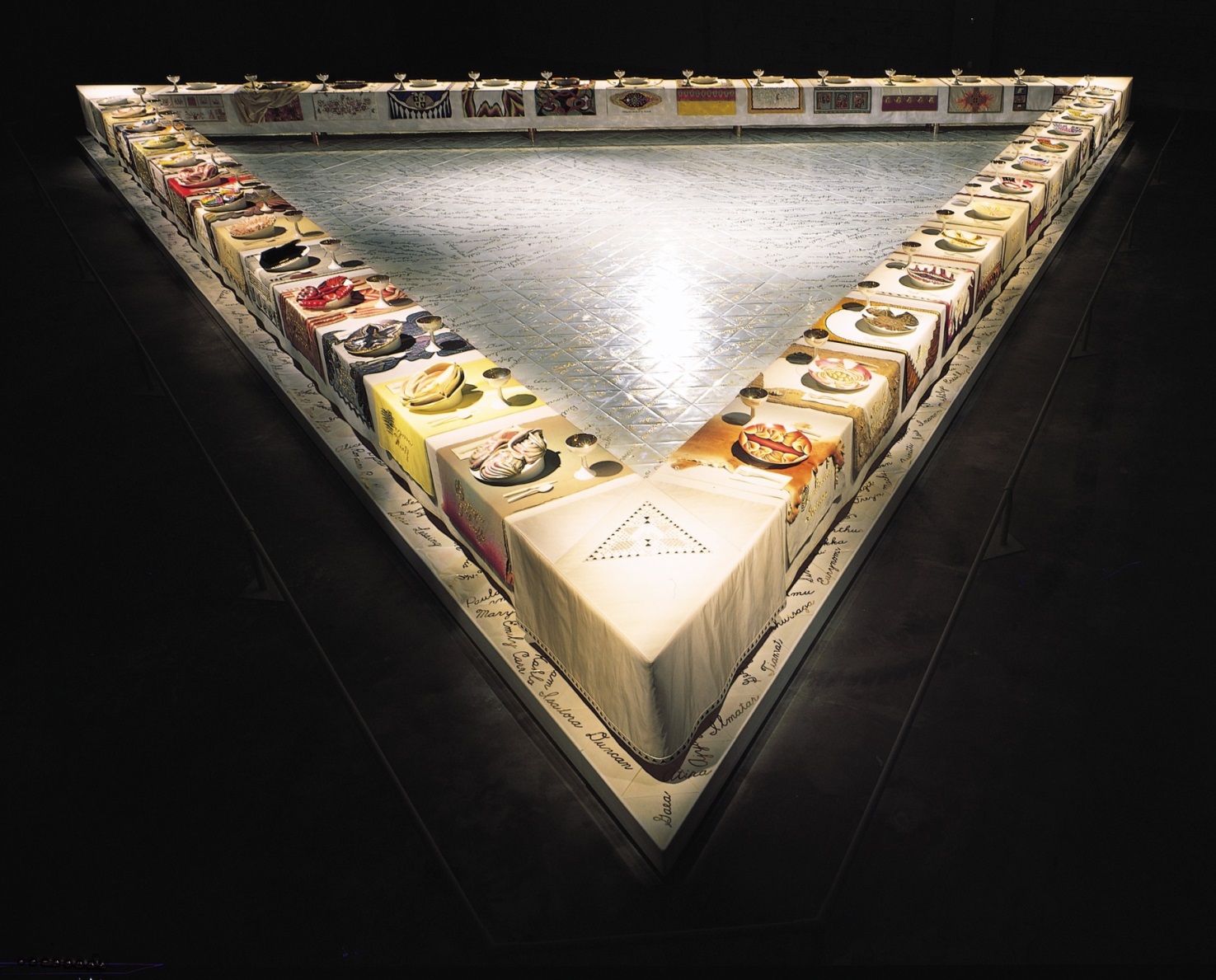 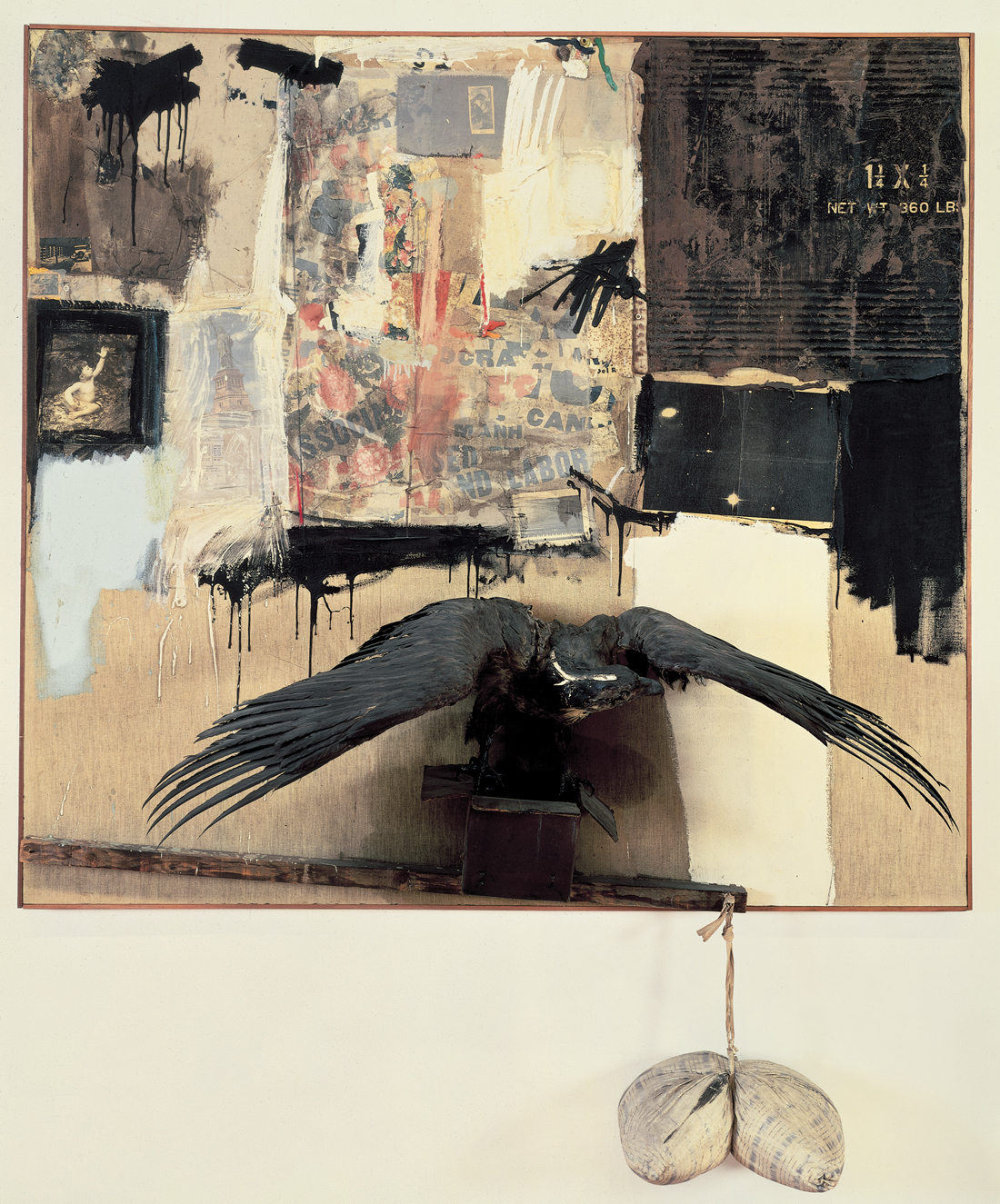 Robert Rauschenberg
Pop Art
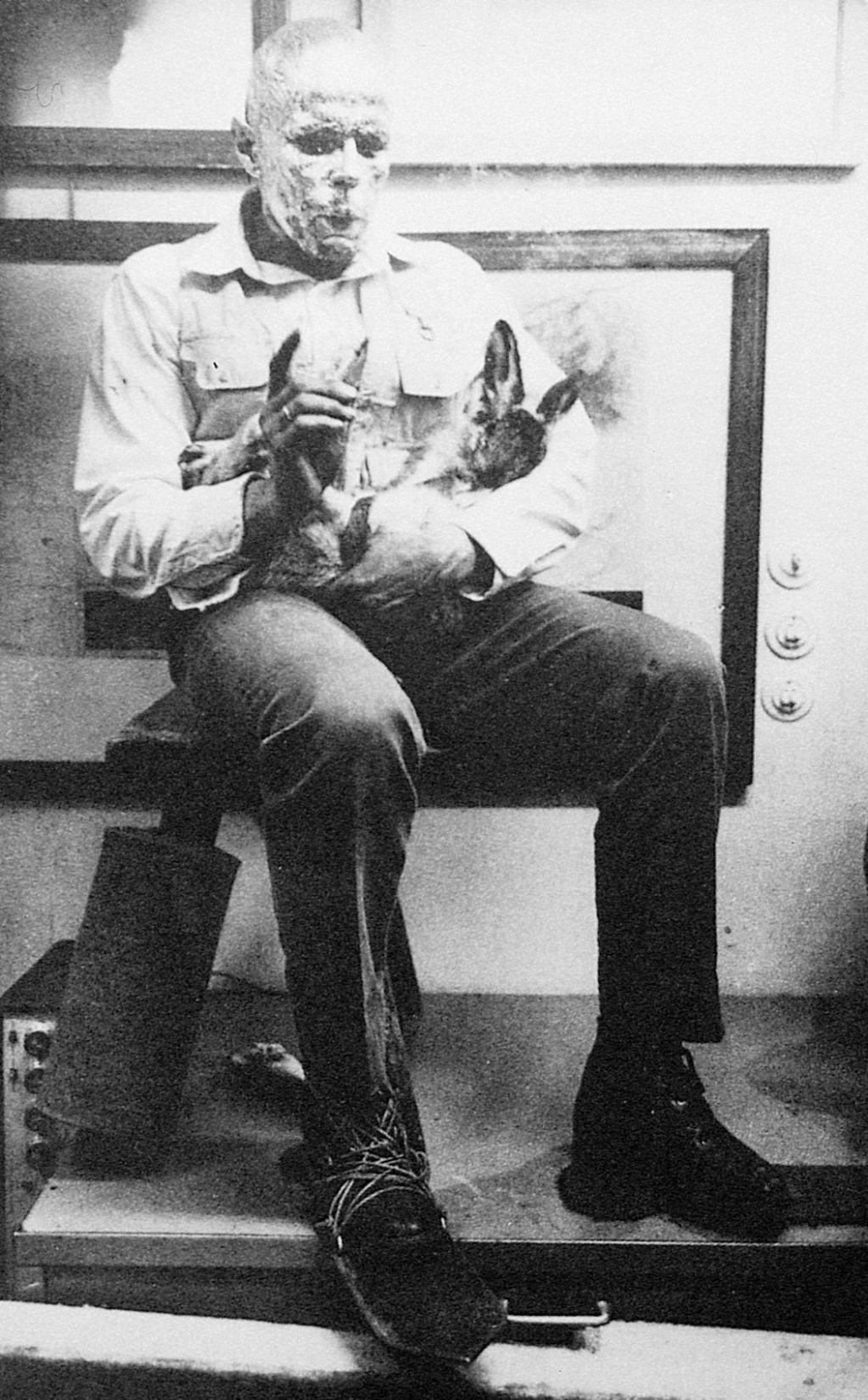 Joseph Beuys:

How to Explain Pictures to a Dead Hare

Performance Art
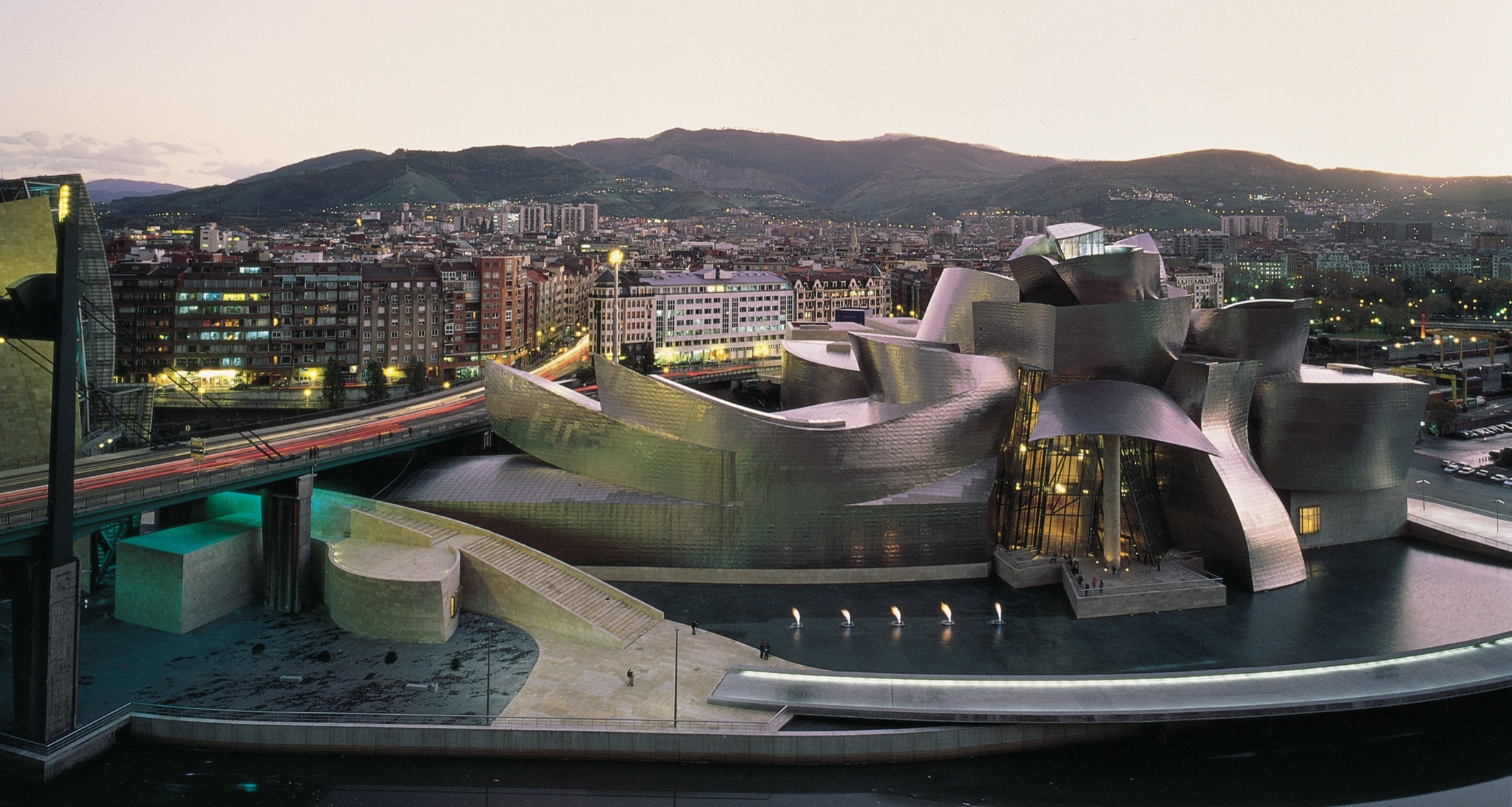 Frank Gehry , Guggenheim, Spain
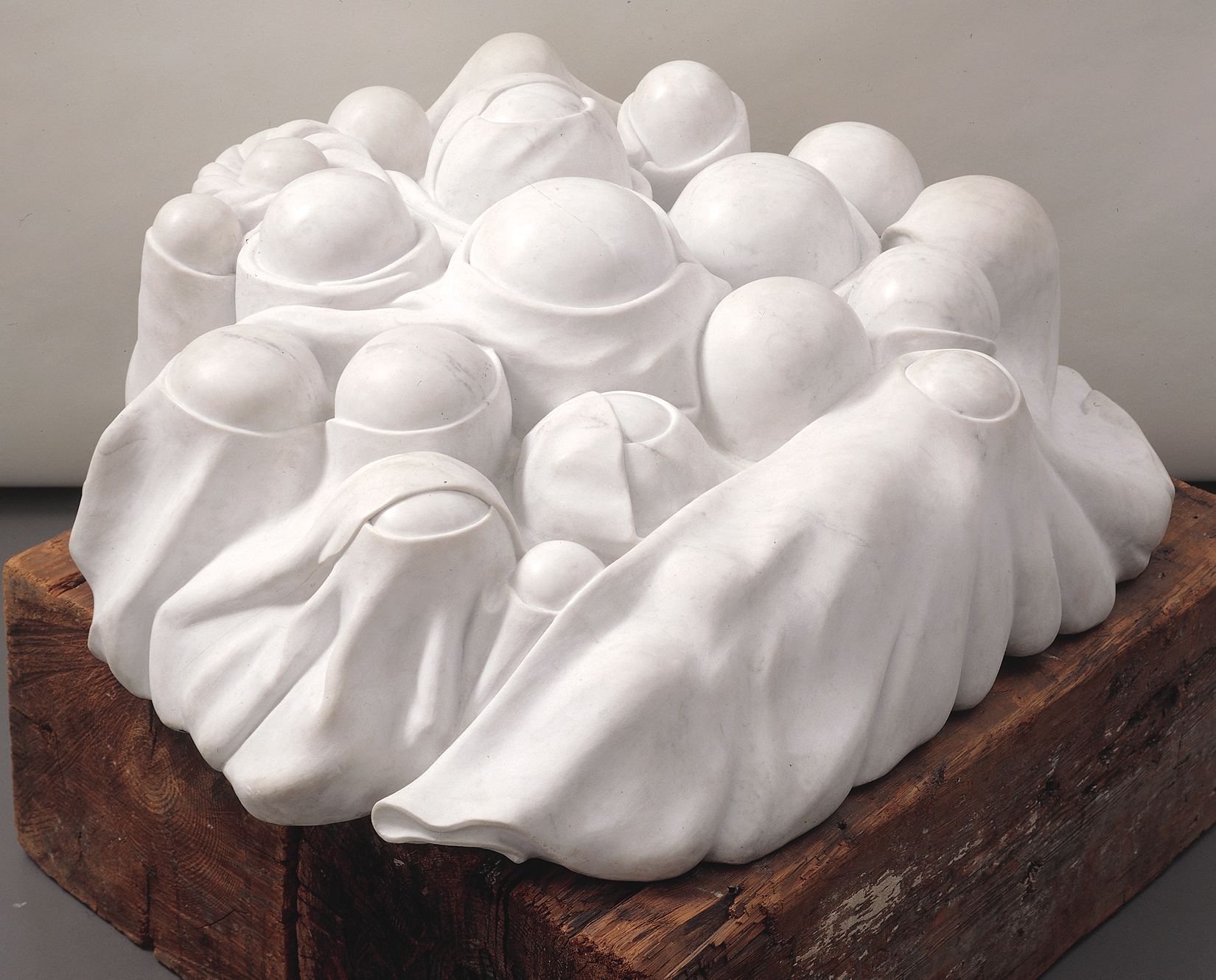 Louise Bourgeois - Minimalism
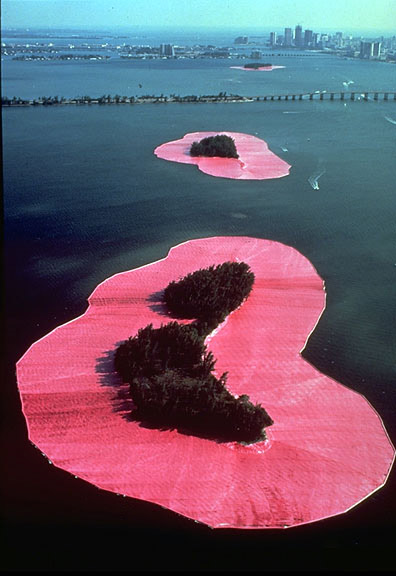 Christo:
Surrounded Islands
Site Specific Art
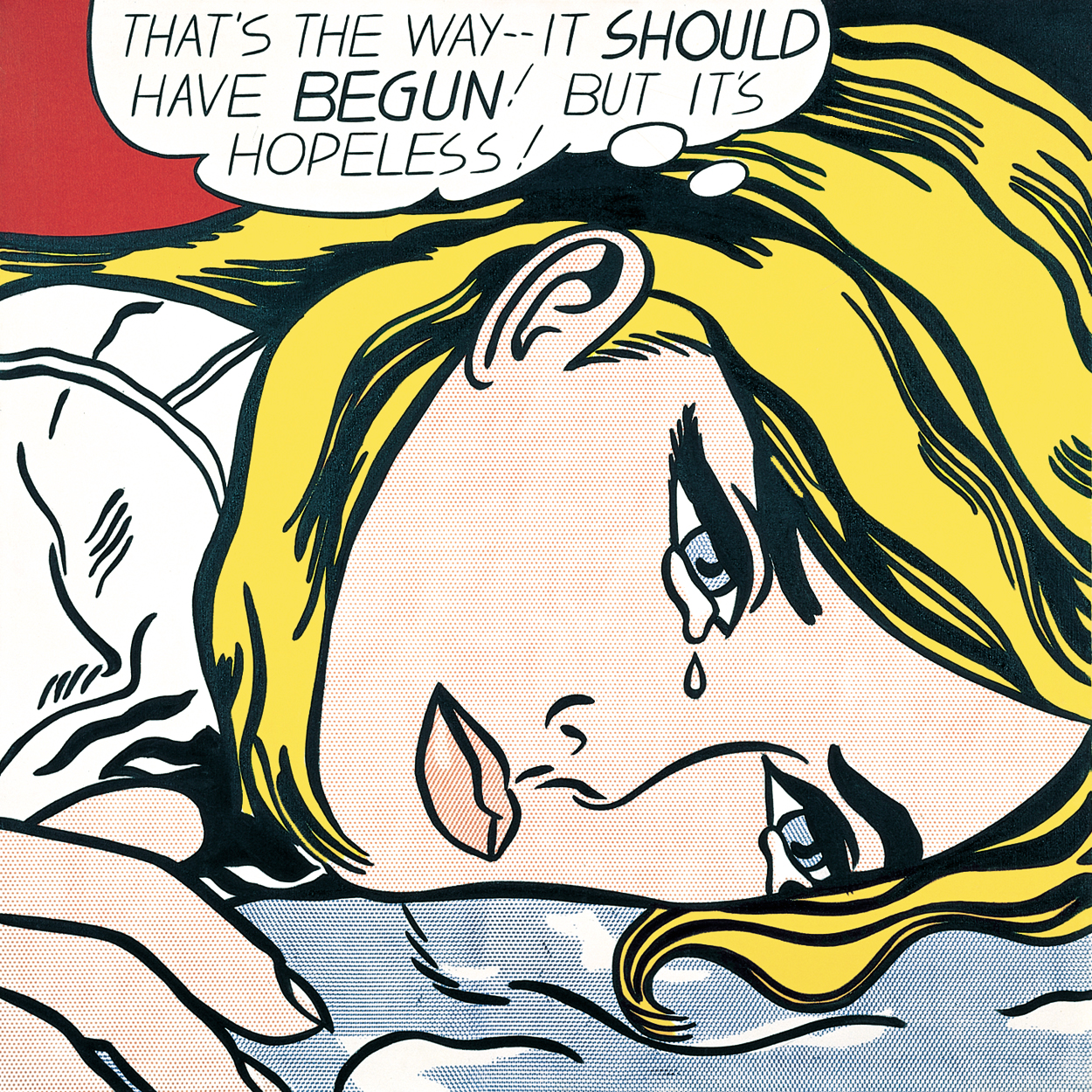 Roy Lichtenstein
Pop Art
Claes Oldenburg
Pop Art
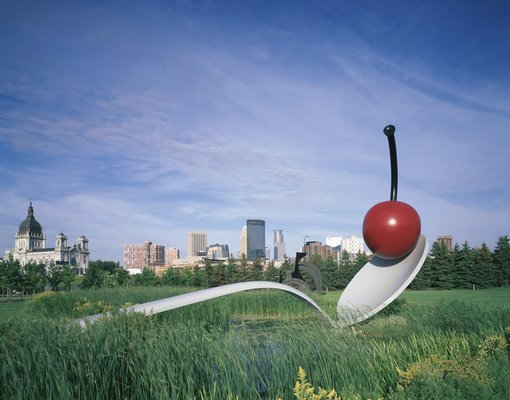 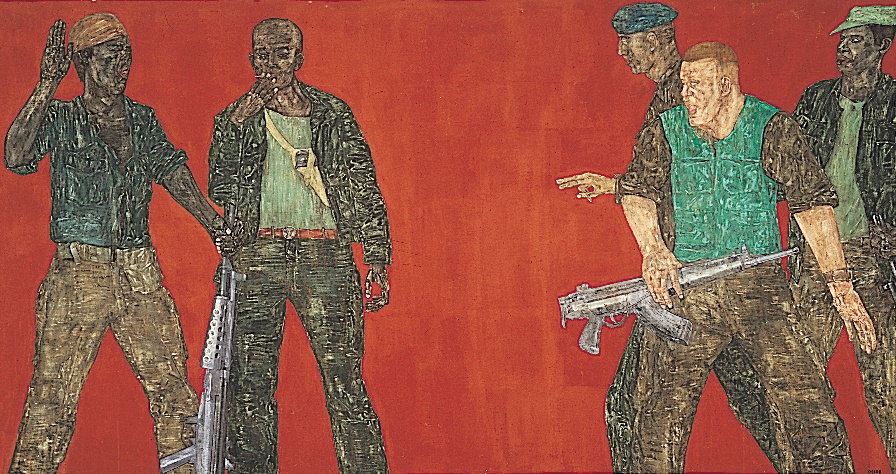 Leon Golub – Political Art
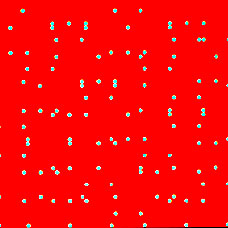 Larry Poons
OP Art
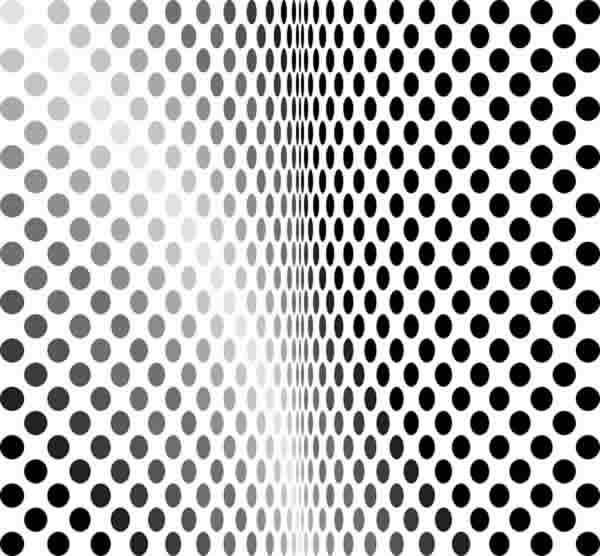 Bridget Riley
OP Art
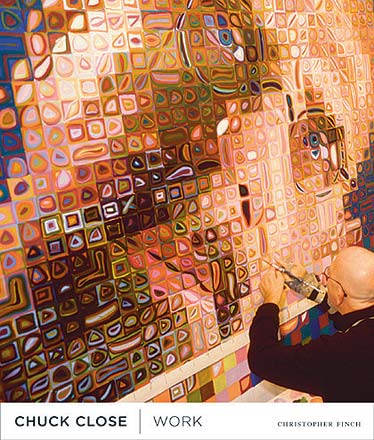 Chuck Close
Photorealism
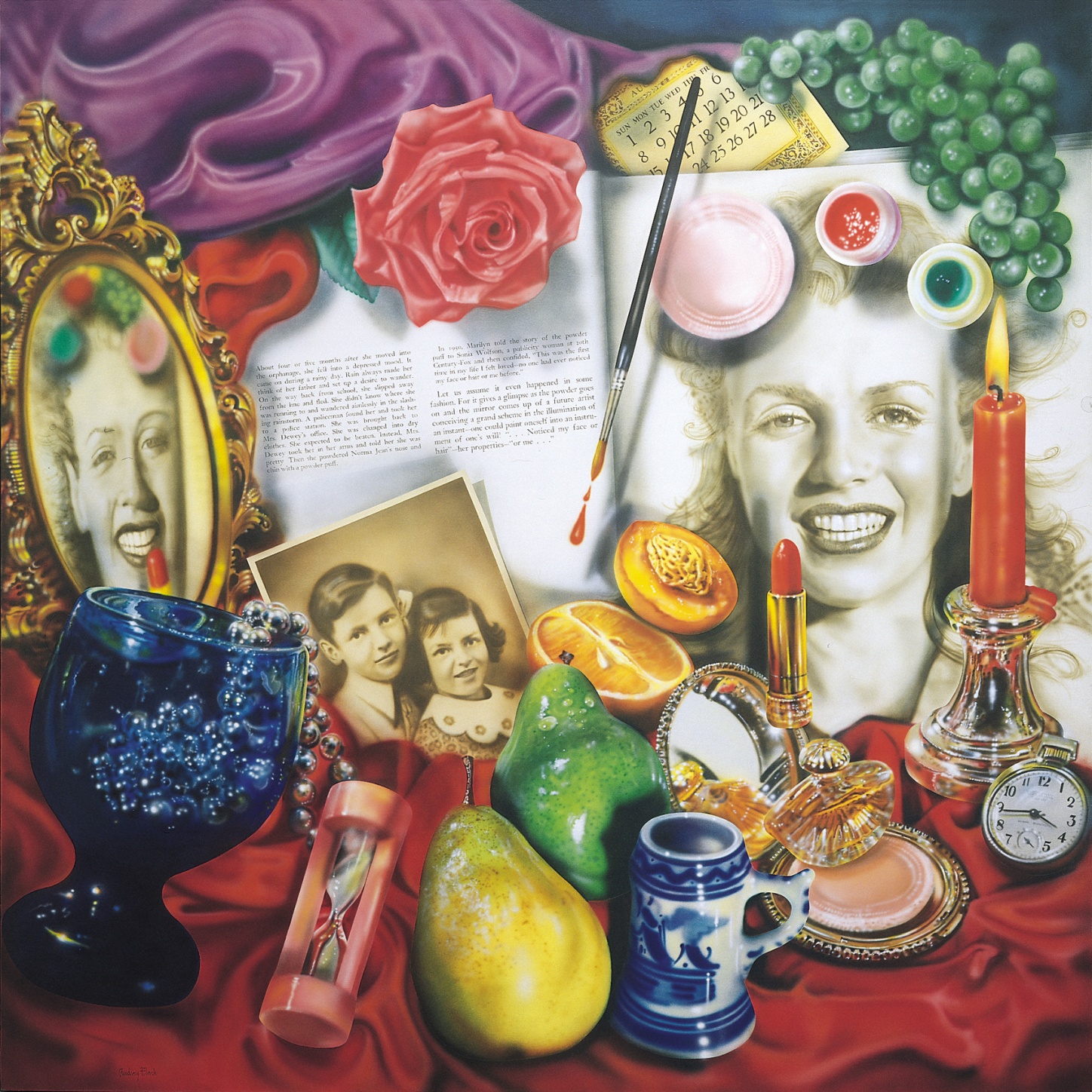 Audrey Flack
Photorealism
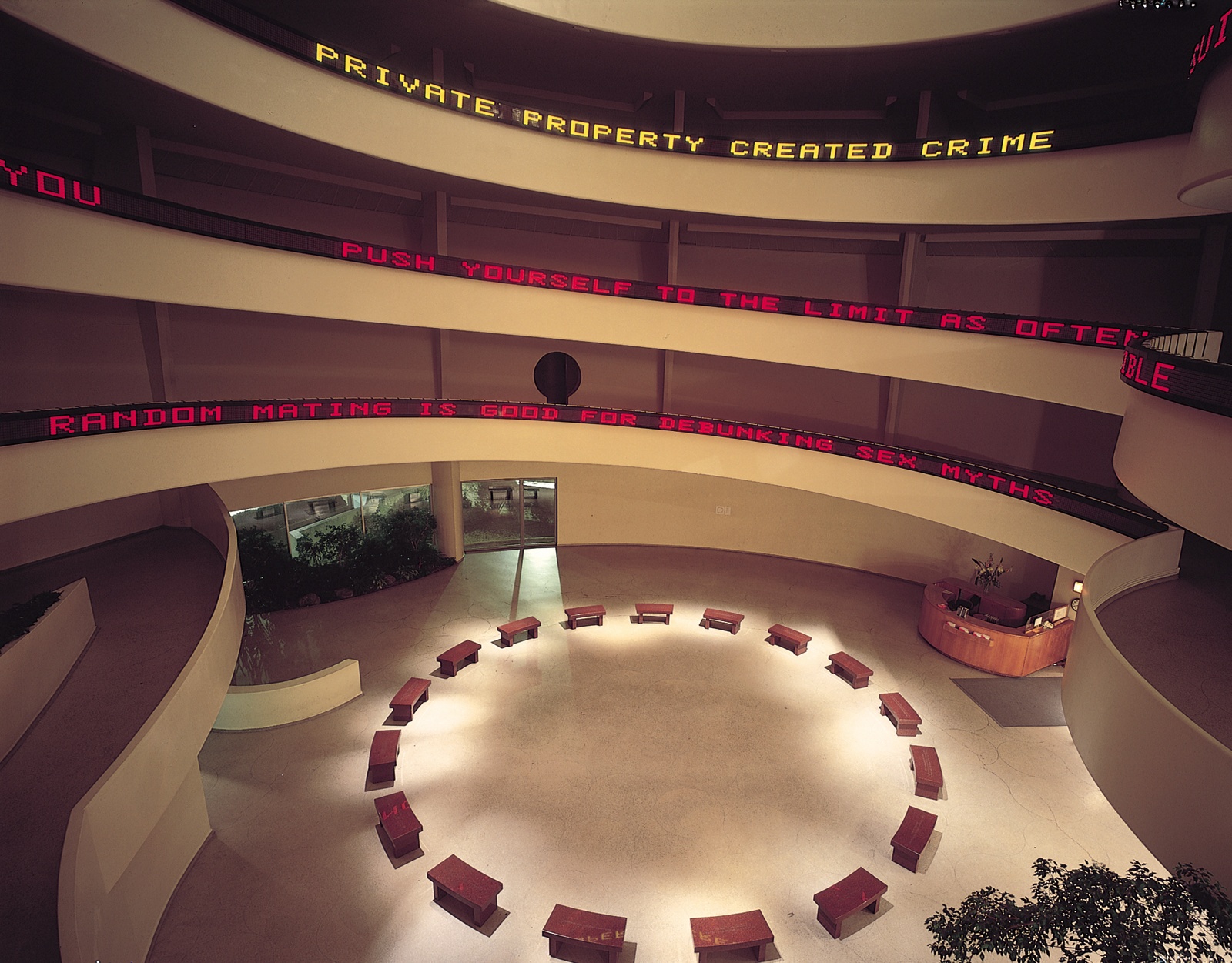 Jenny Holzer – Truisms
Site Specific Art
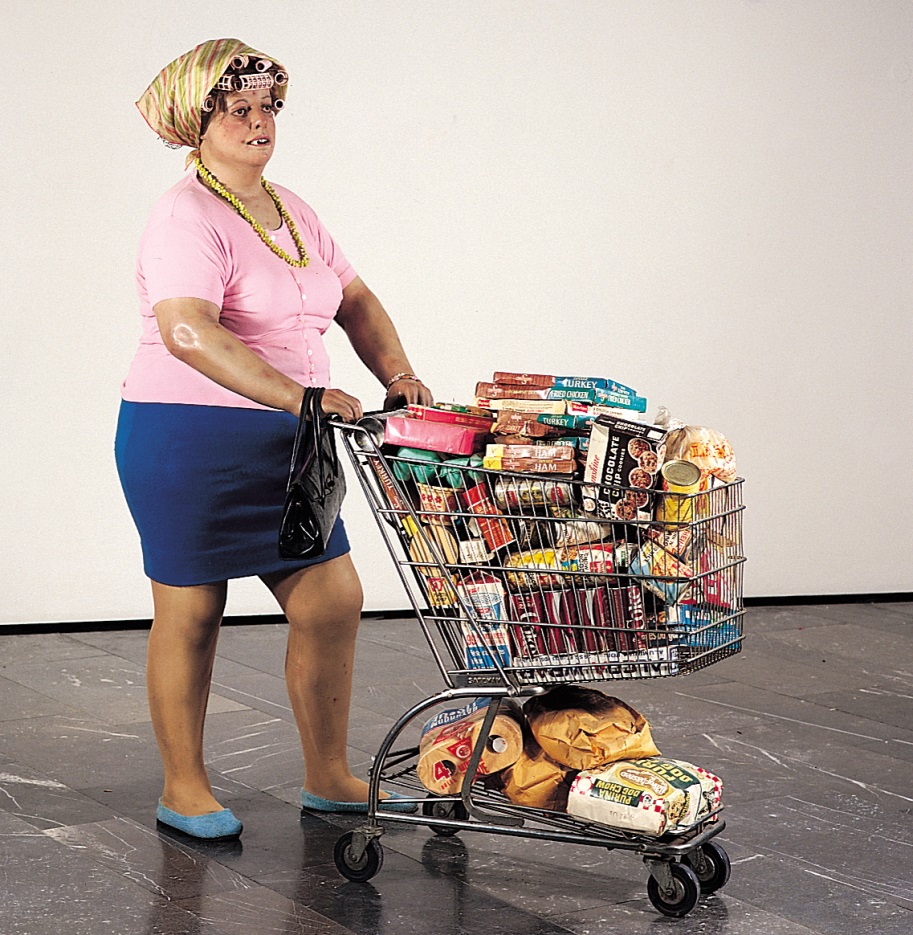 Duane Hanson
Photorealism
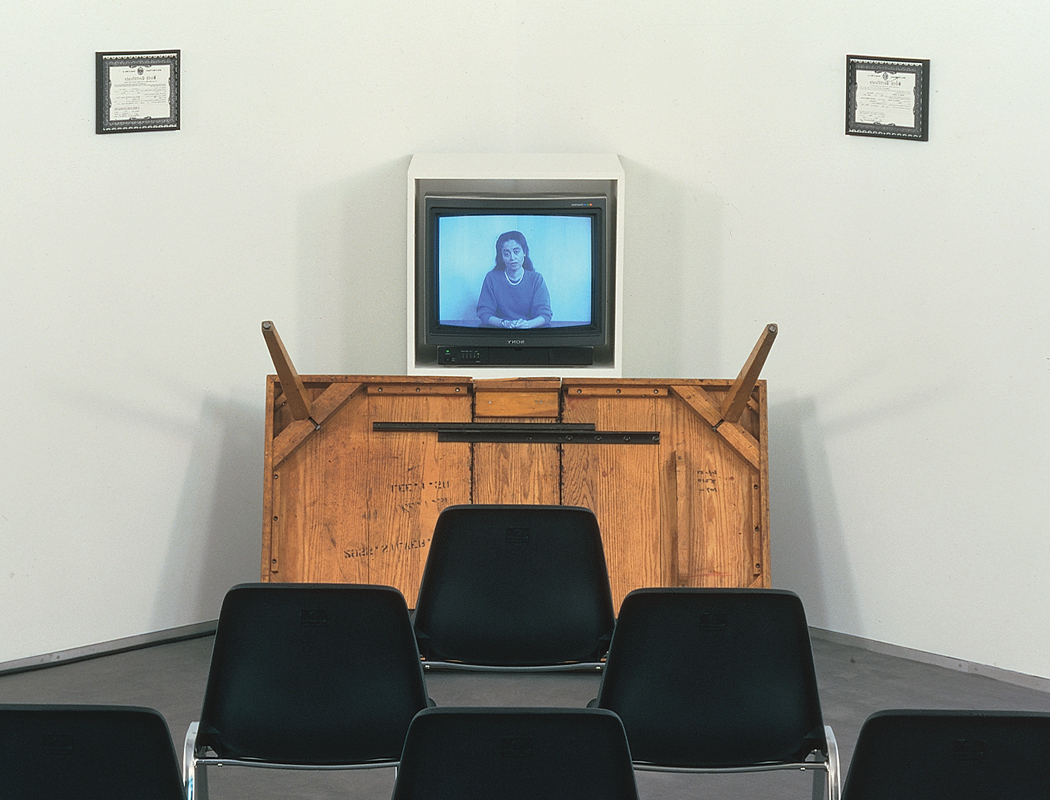 Adrian Piper : Cornered
Performance Art
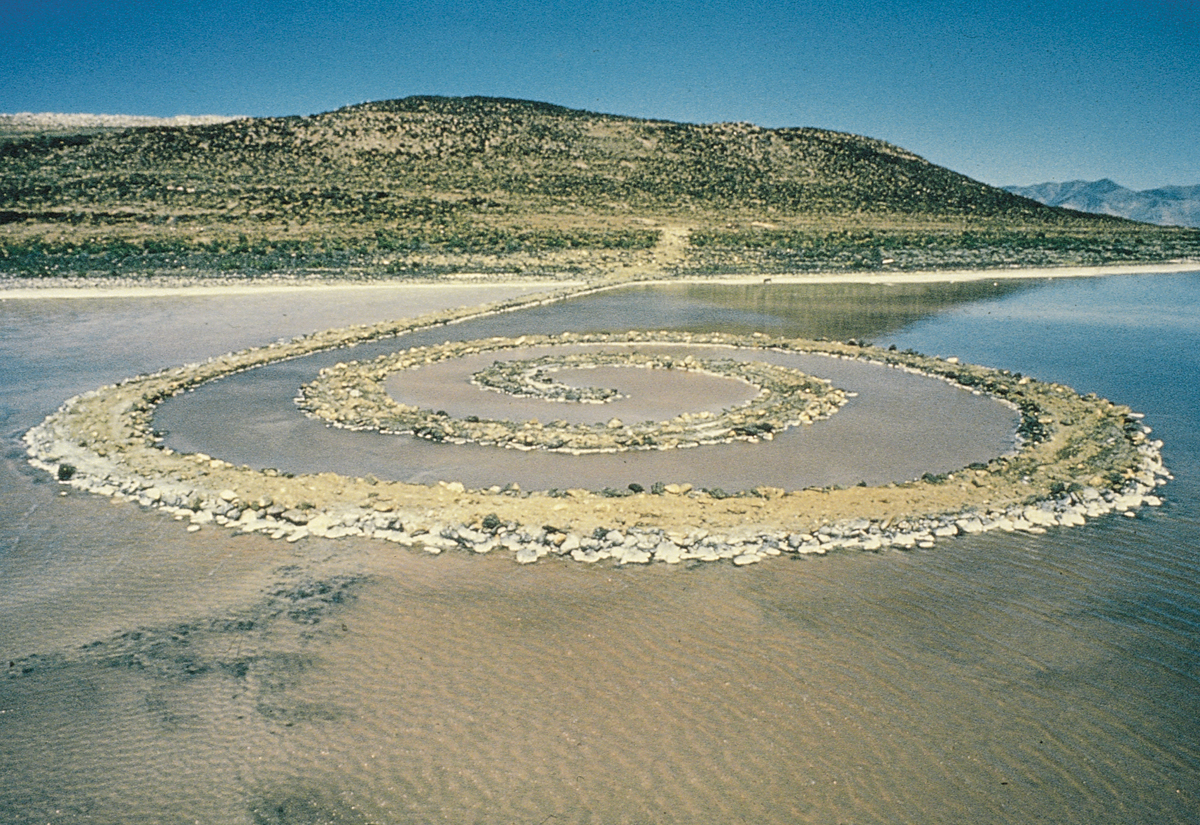 Robert Smithson, Spiral Jetty
Environmental Art
Julian Schnabel – Neo Expressionism
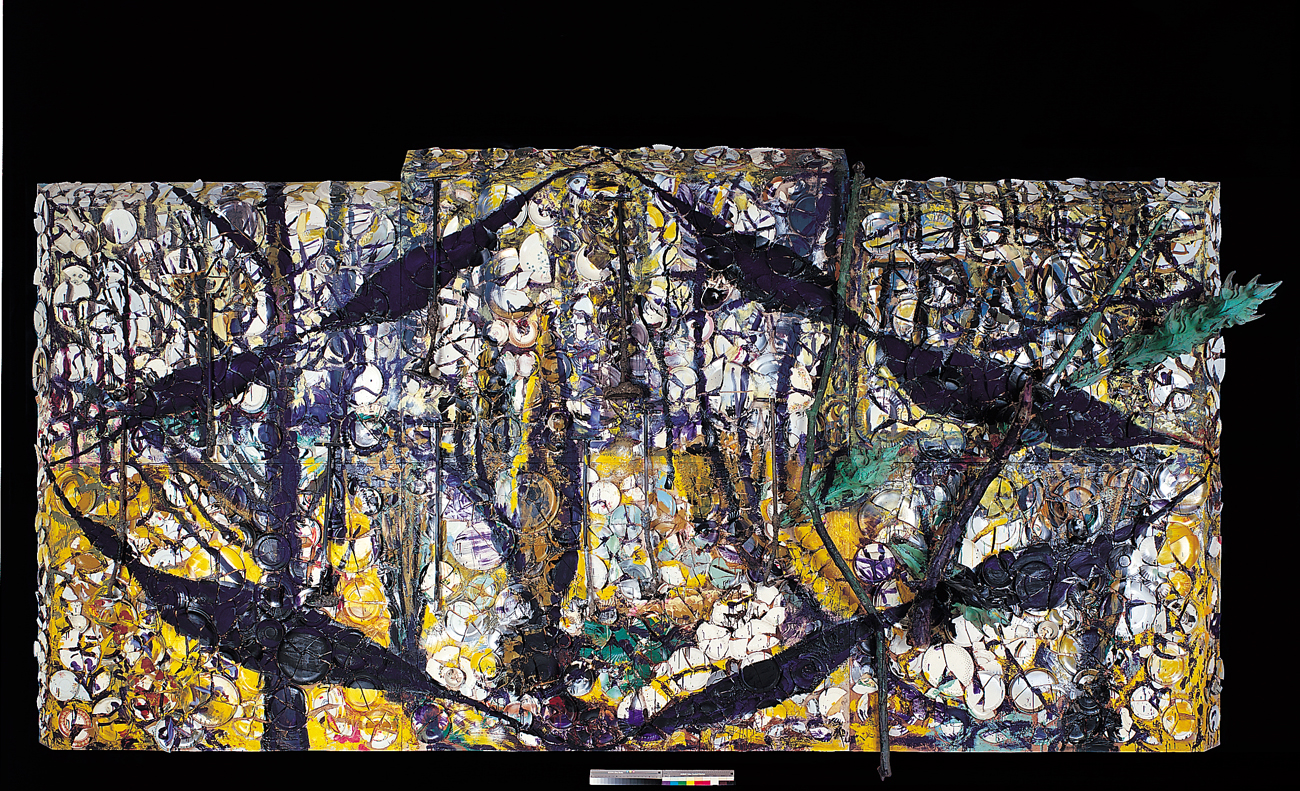 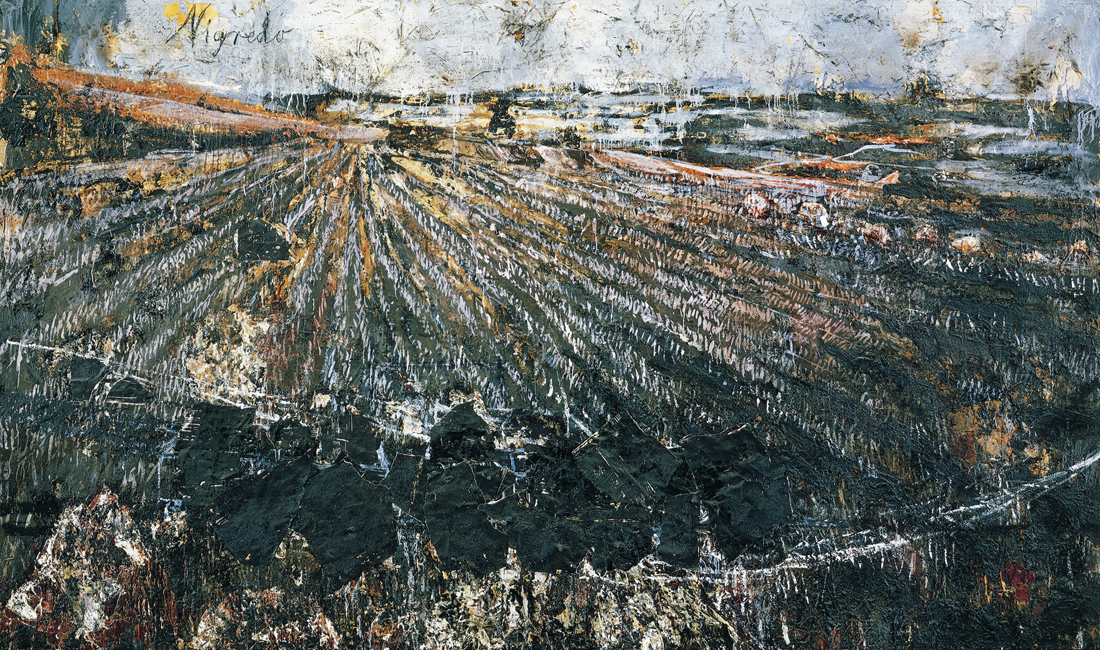 Anselm Keifer – Neo Expressionism
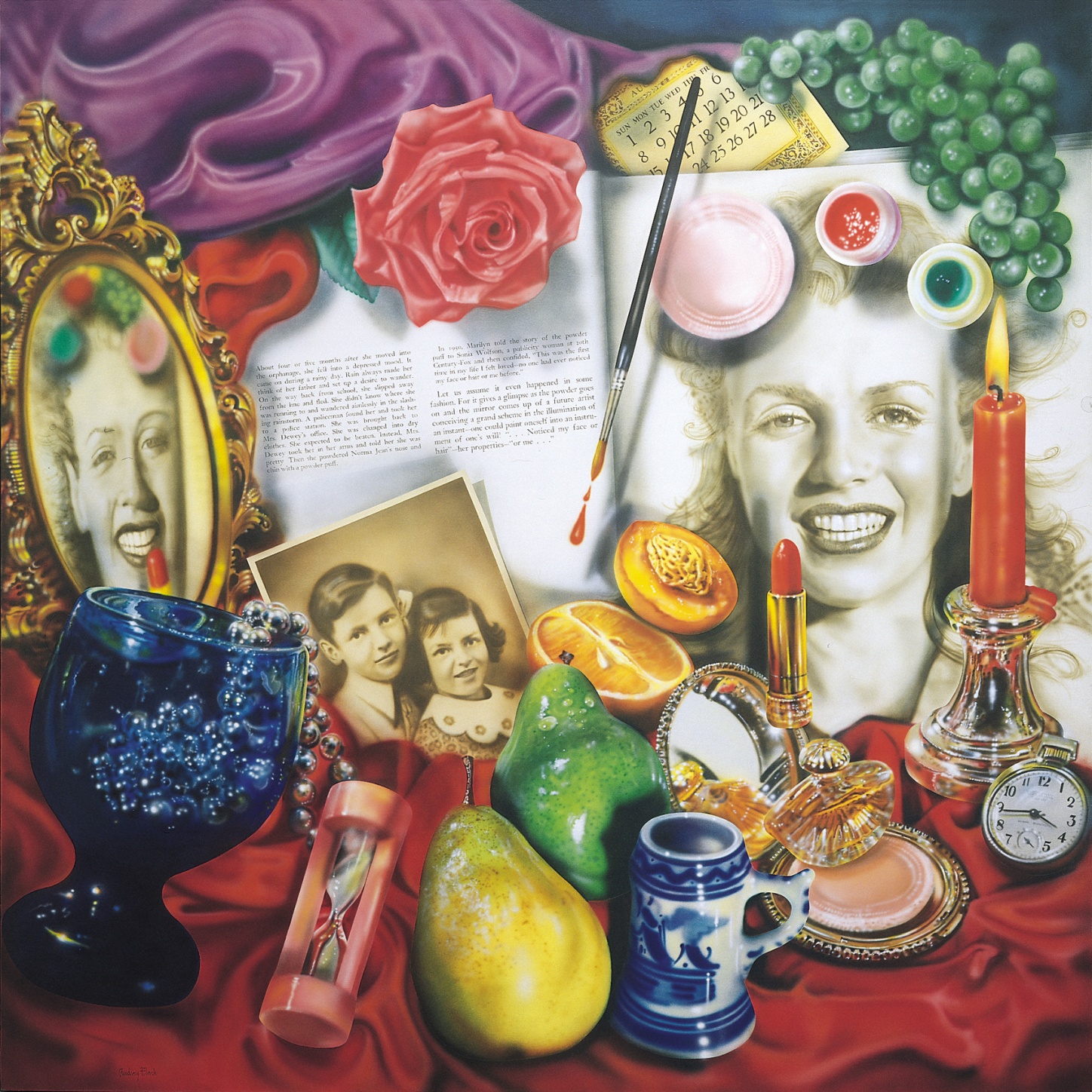 Audrey Flack
Photorealism
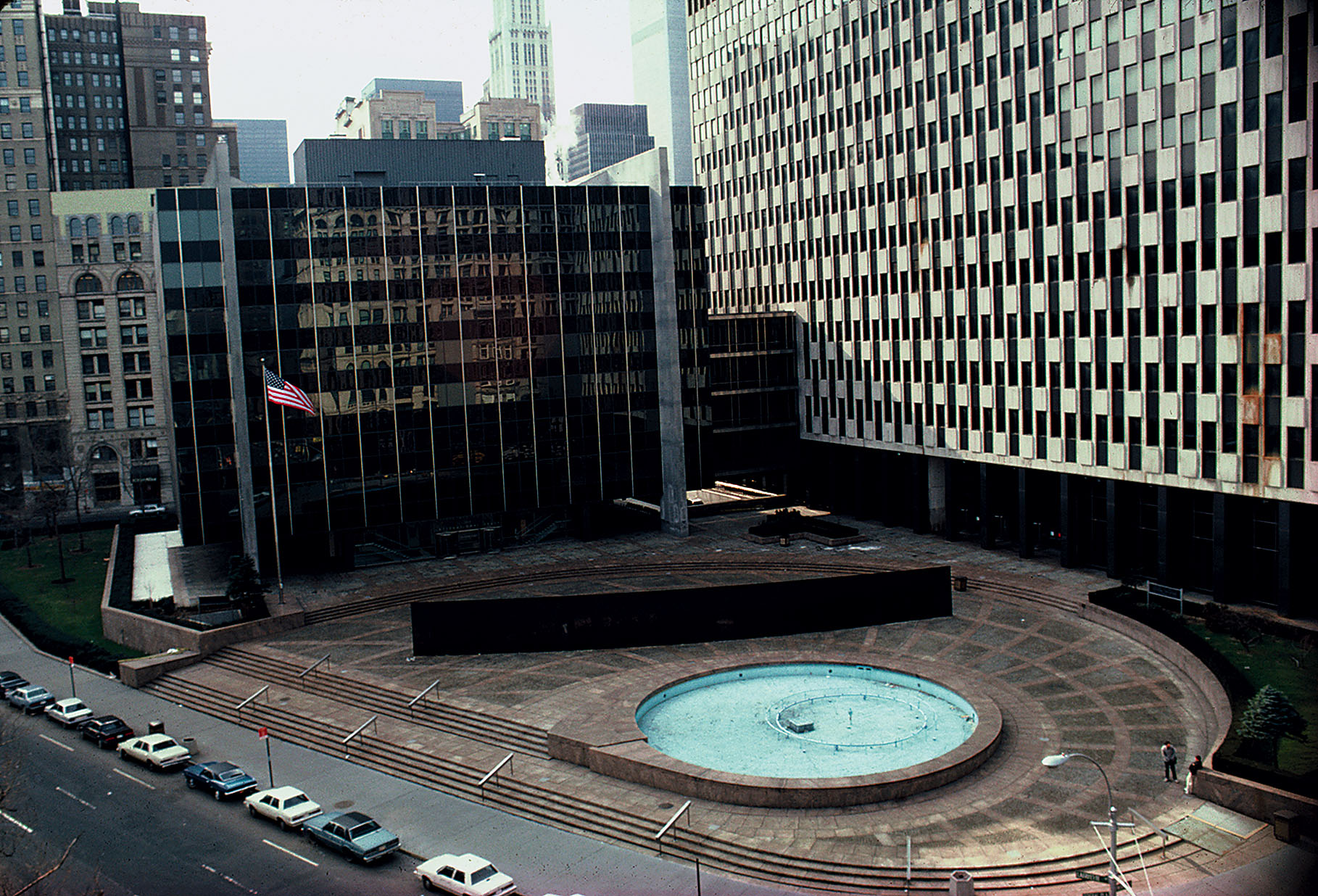 Richard Serra, Tilted Arc
Site Specific Art
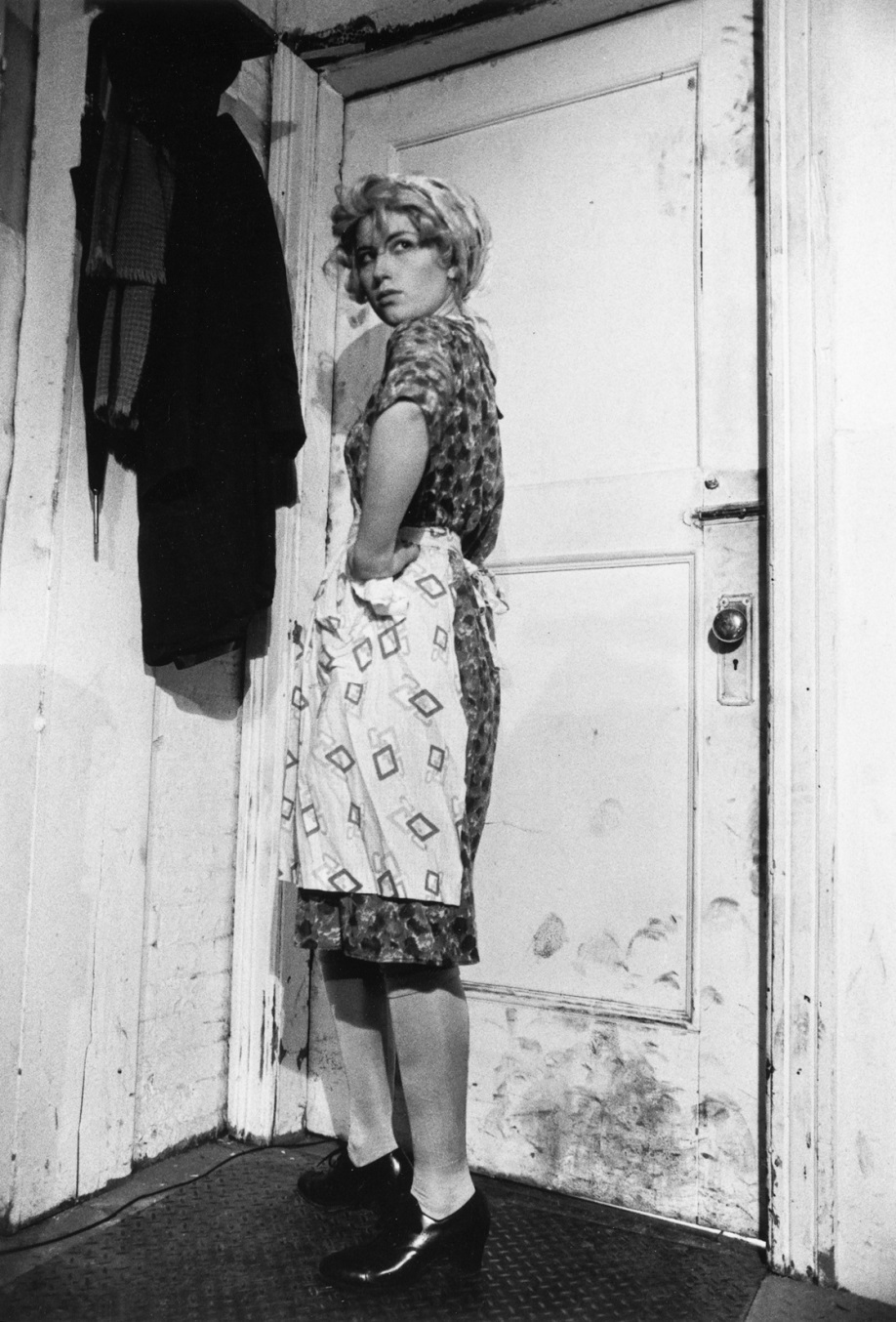 Cindy Sherman
Feminist Art
Judy Chicago
Feminist Art
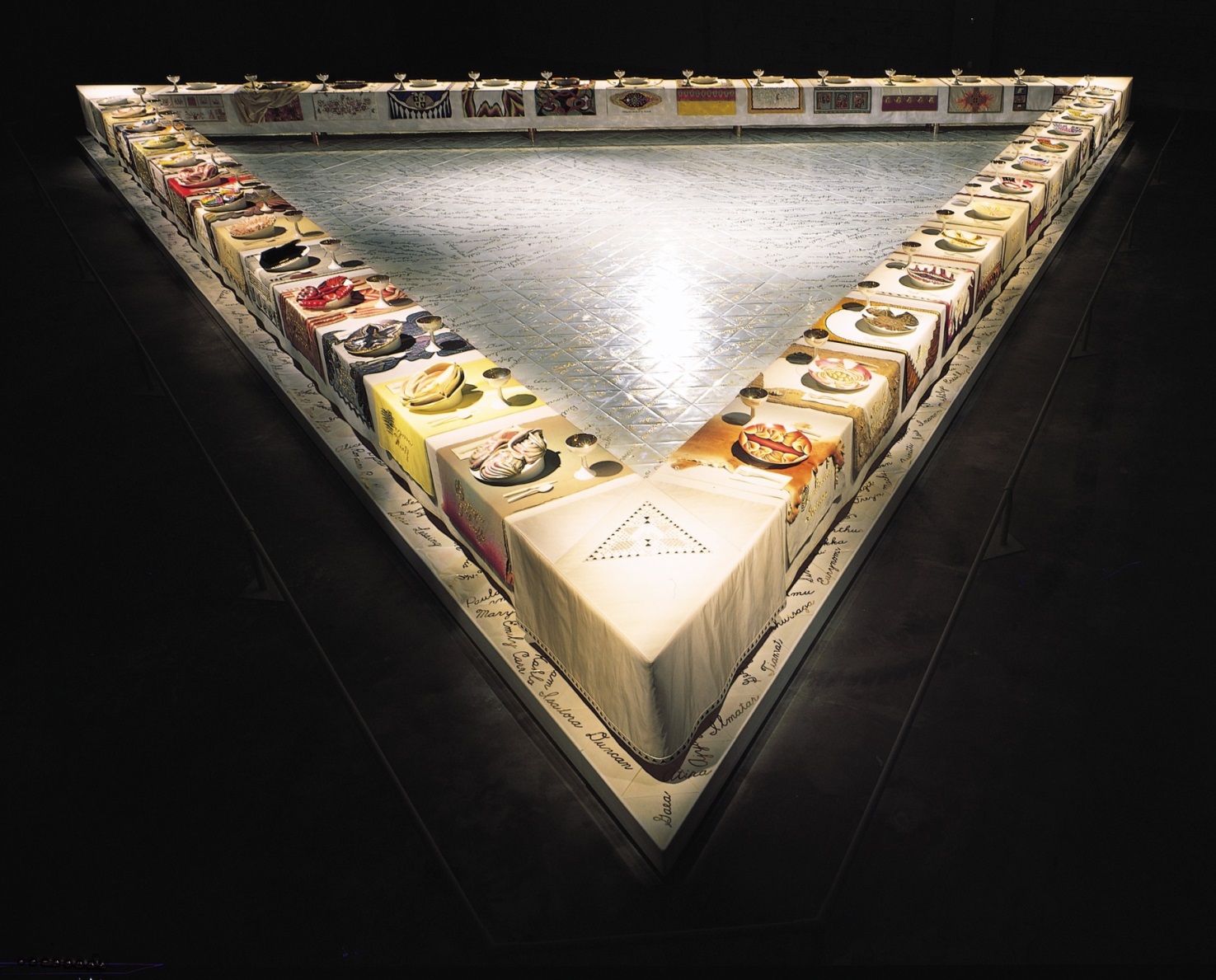 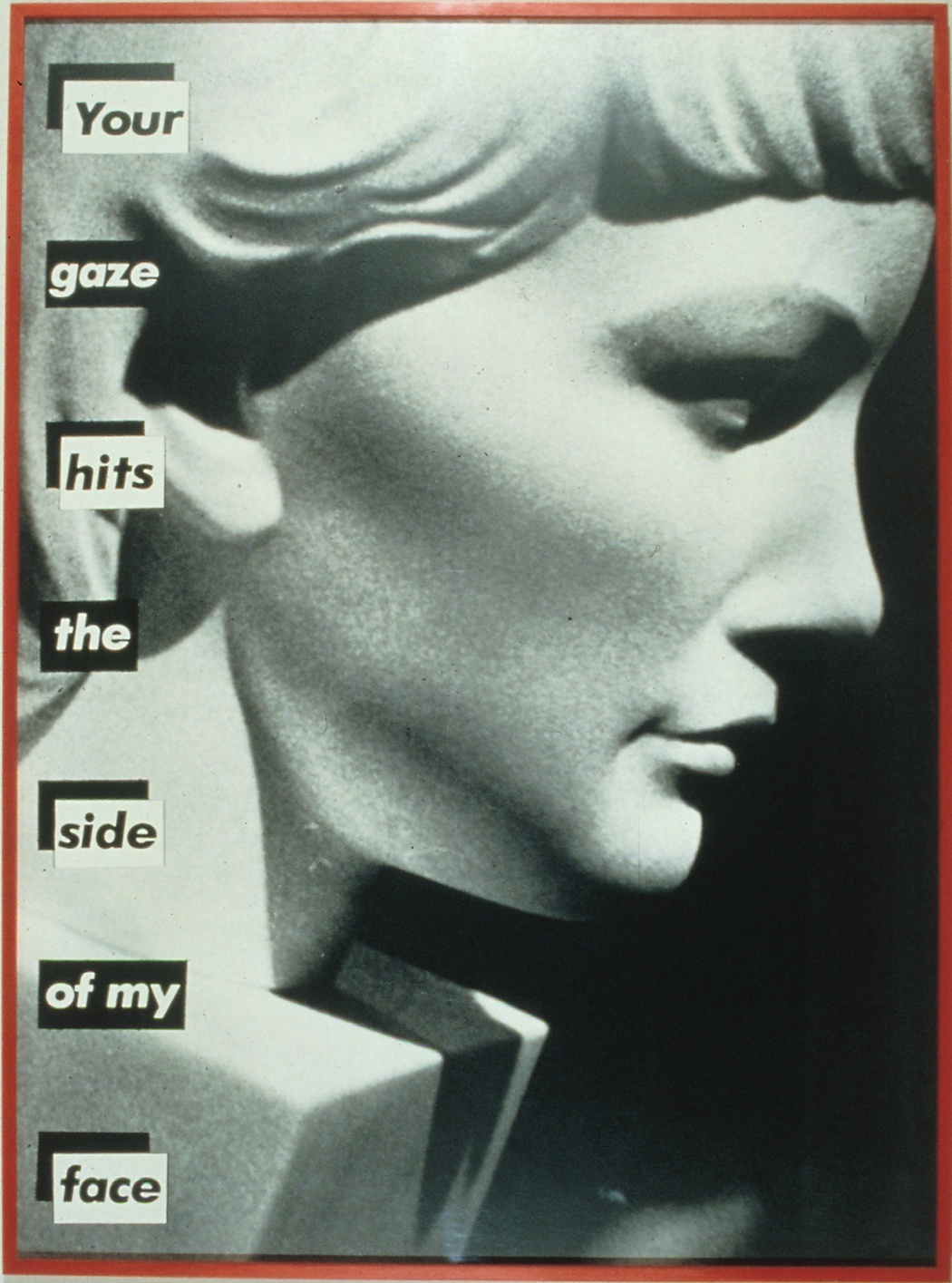 Barbara Kruger
Feminist Art
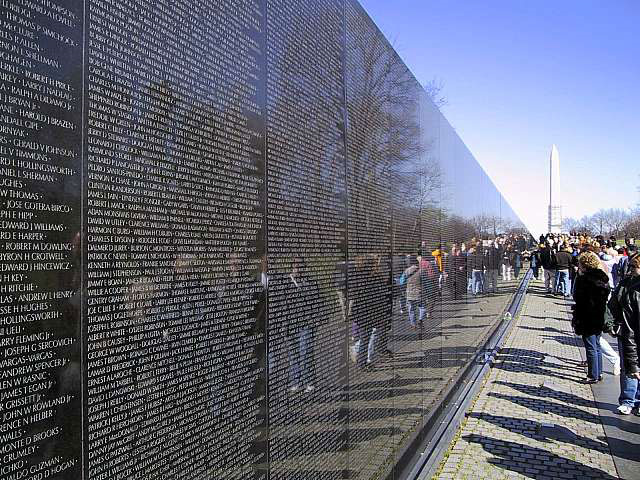 Maya Ying Lin, Vietnam Veterans Memorial
Site Specific Art
Francis BaconPost War Expressionism
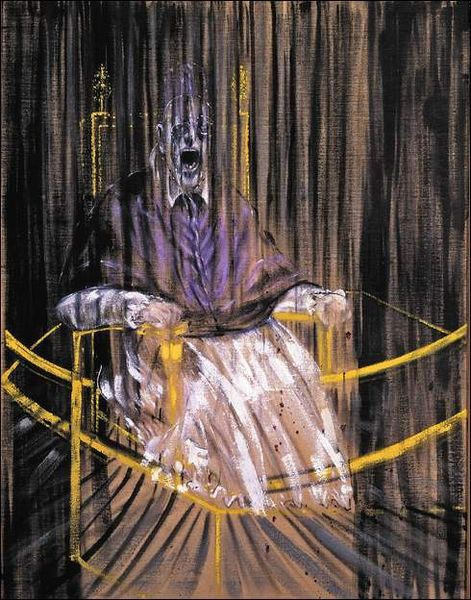 Faith Ringgold
Social Art
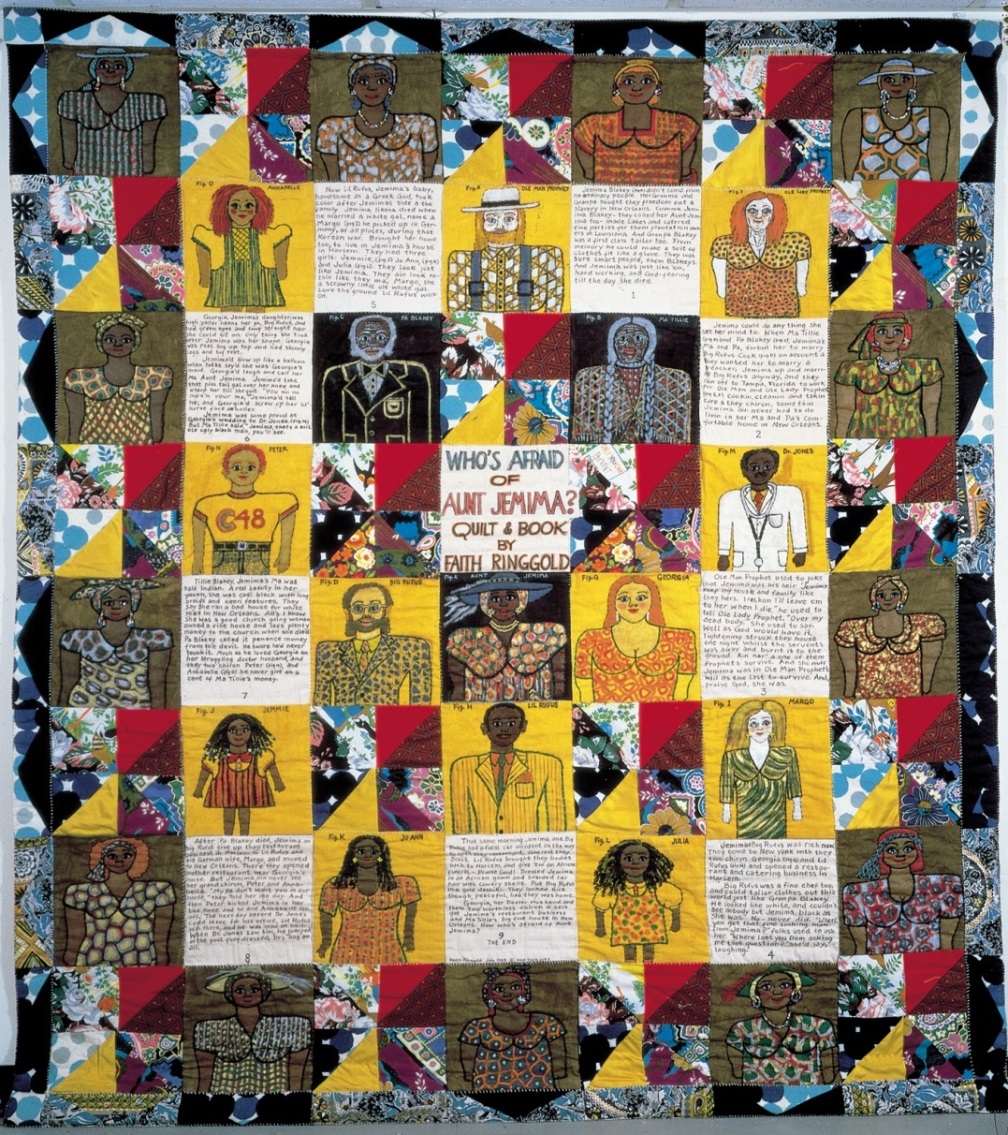 Jeff Koons
Social /Political  Art
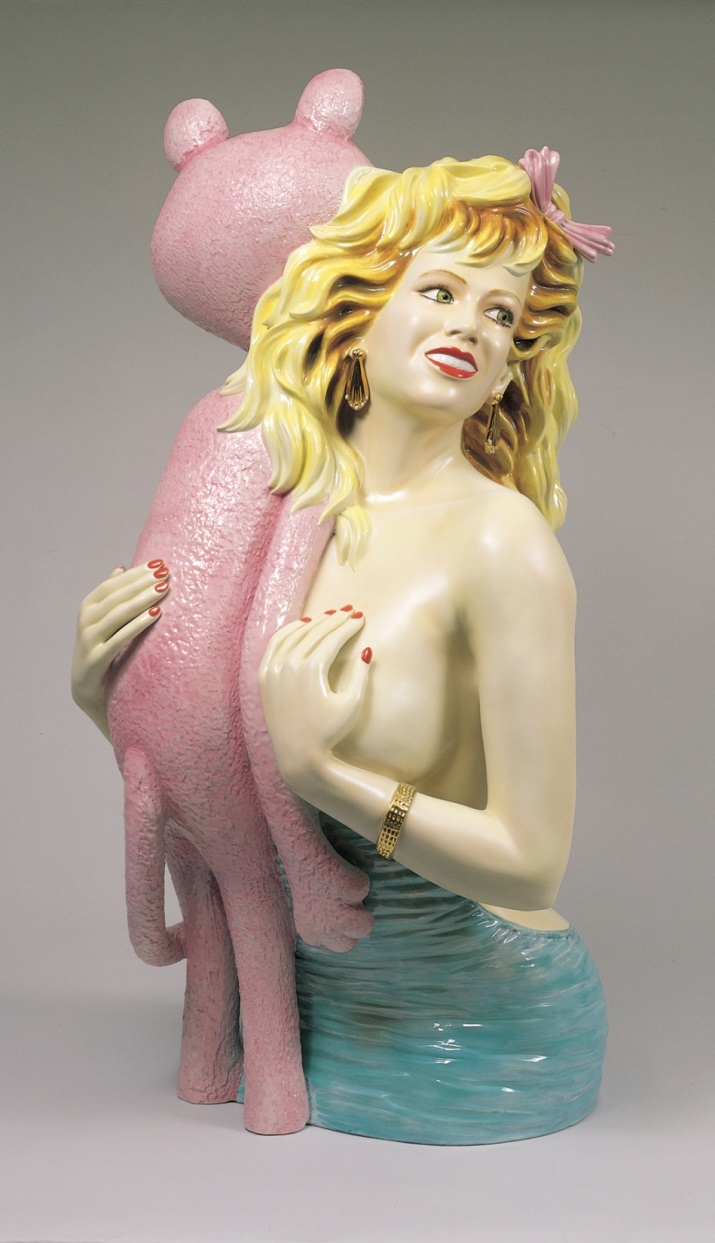 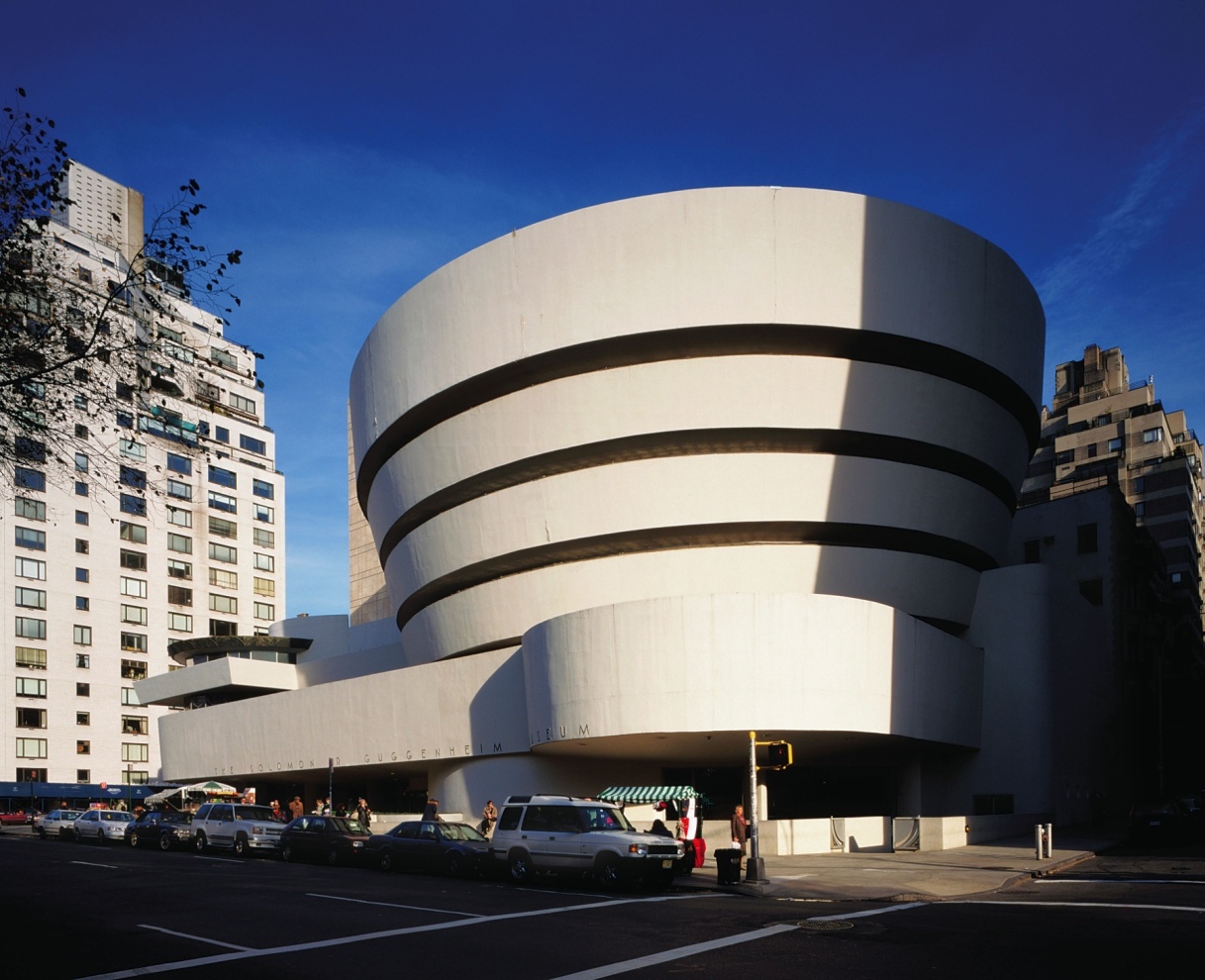 Frank Lloyd Wright - Guggenheim
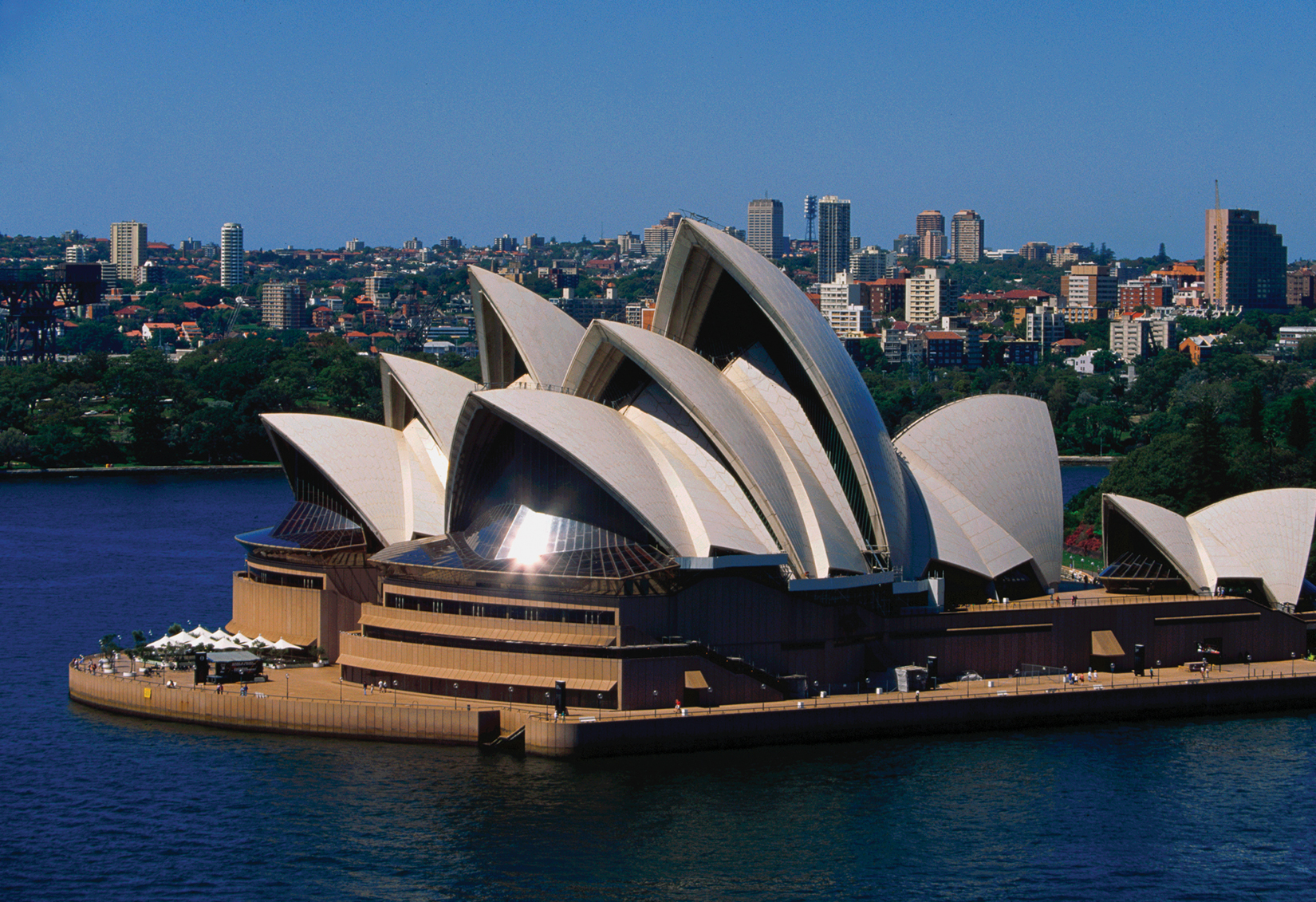 Sydney Opera House - Australia
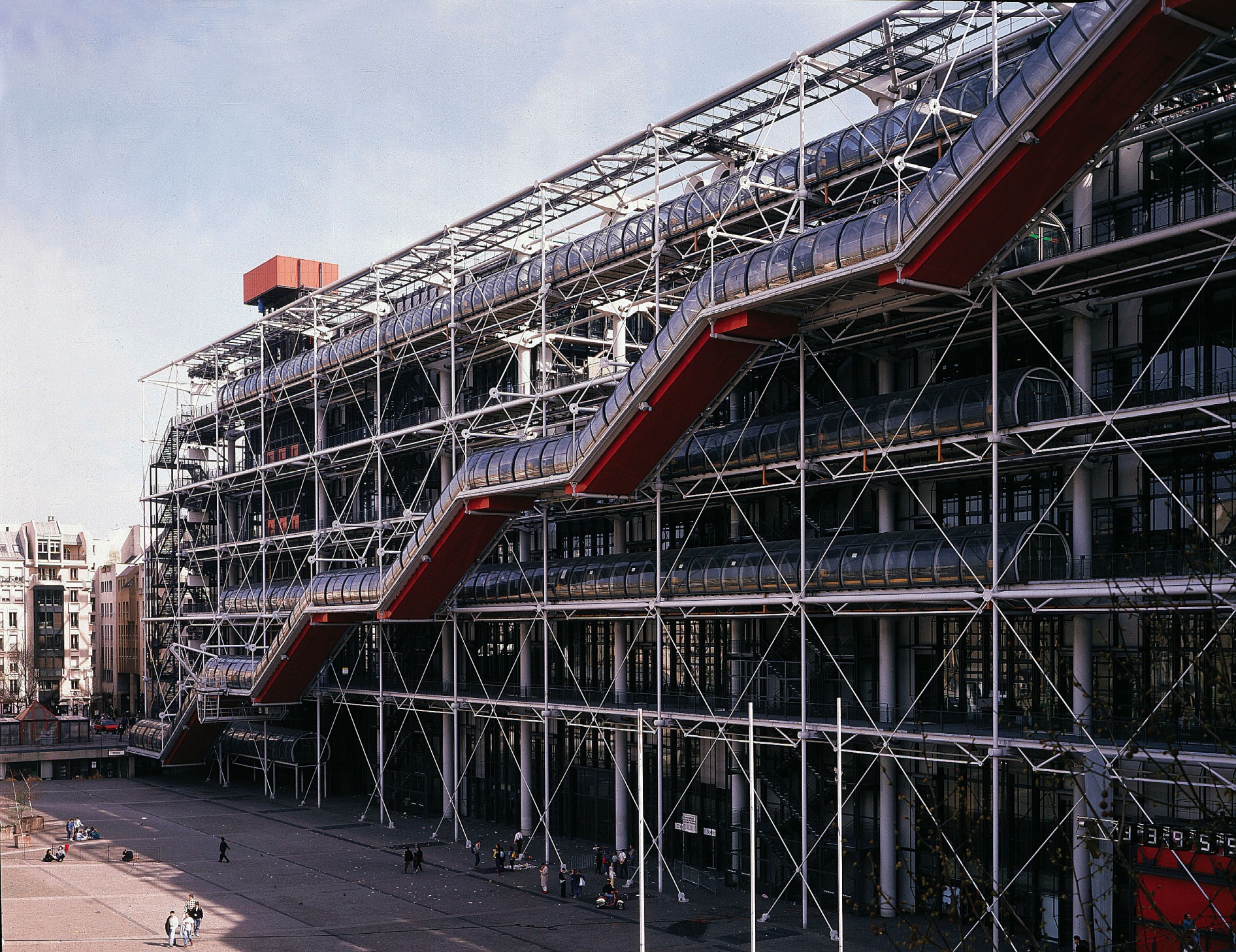 Pompidou Center of Art and Culture, Paris
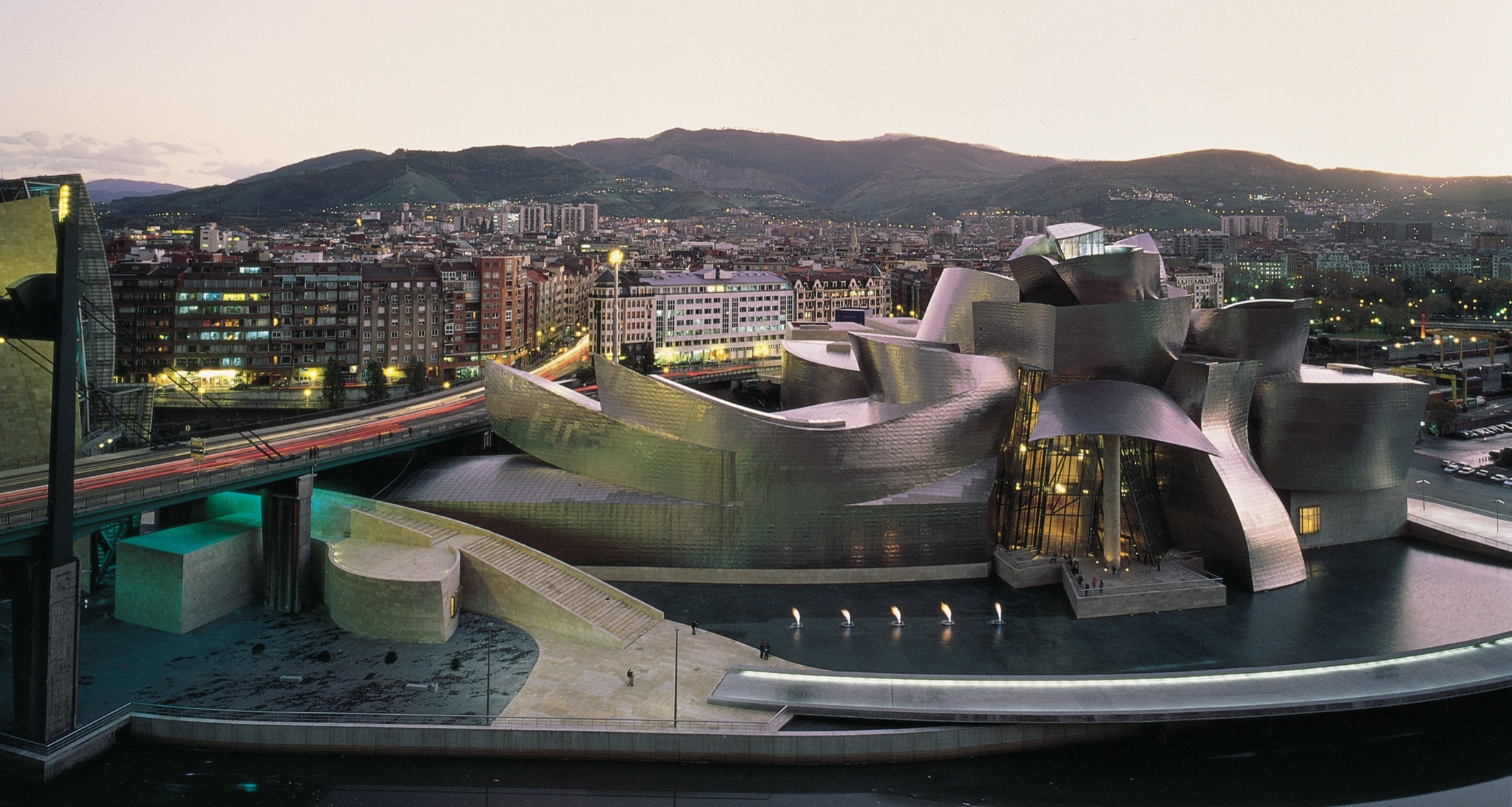 Frank Gehry , Guggenheim, Spain
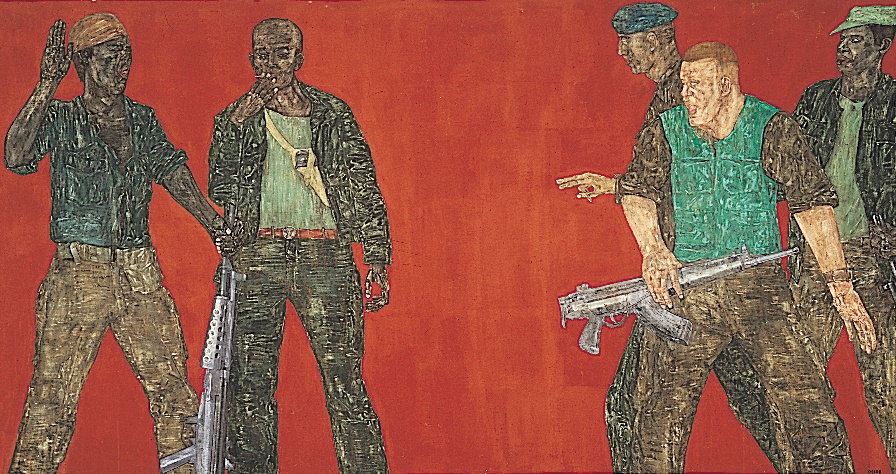 Leon Golub – Political Art
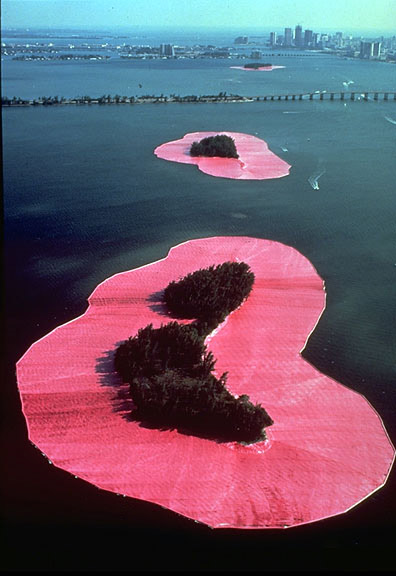 Christo:
Surrounded Islands
Site Specific Art
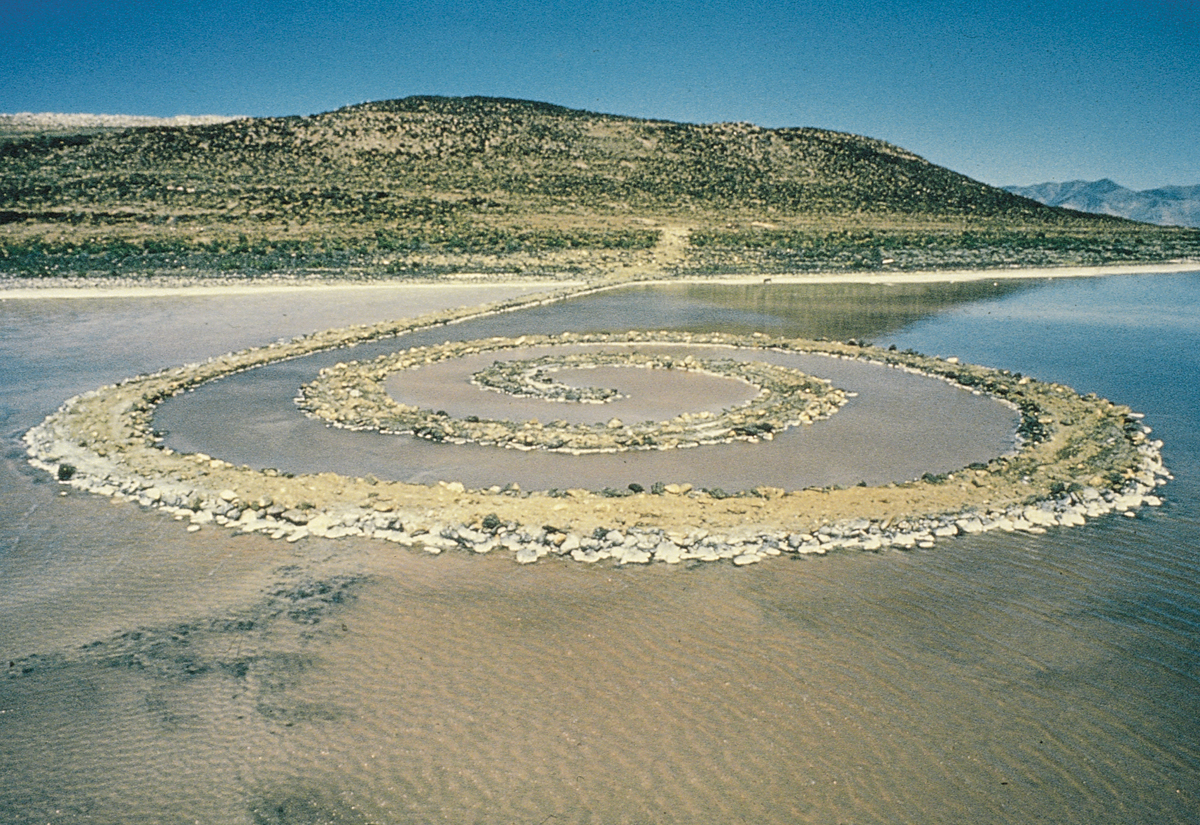 Robert Smithson, Spiral Jetty
Environmental Art
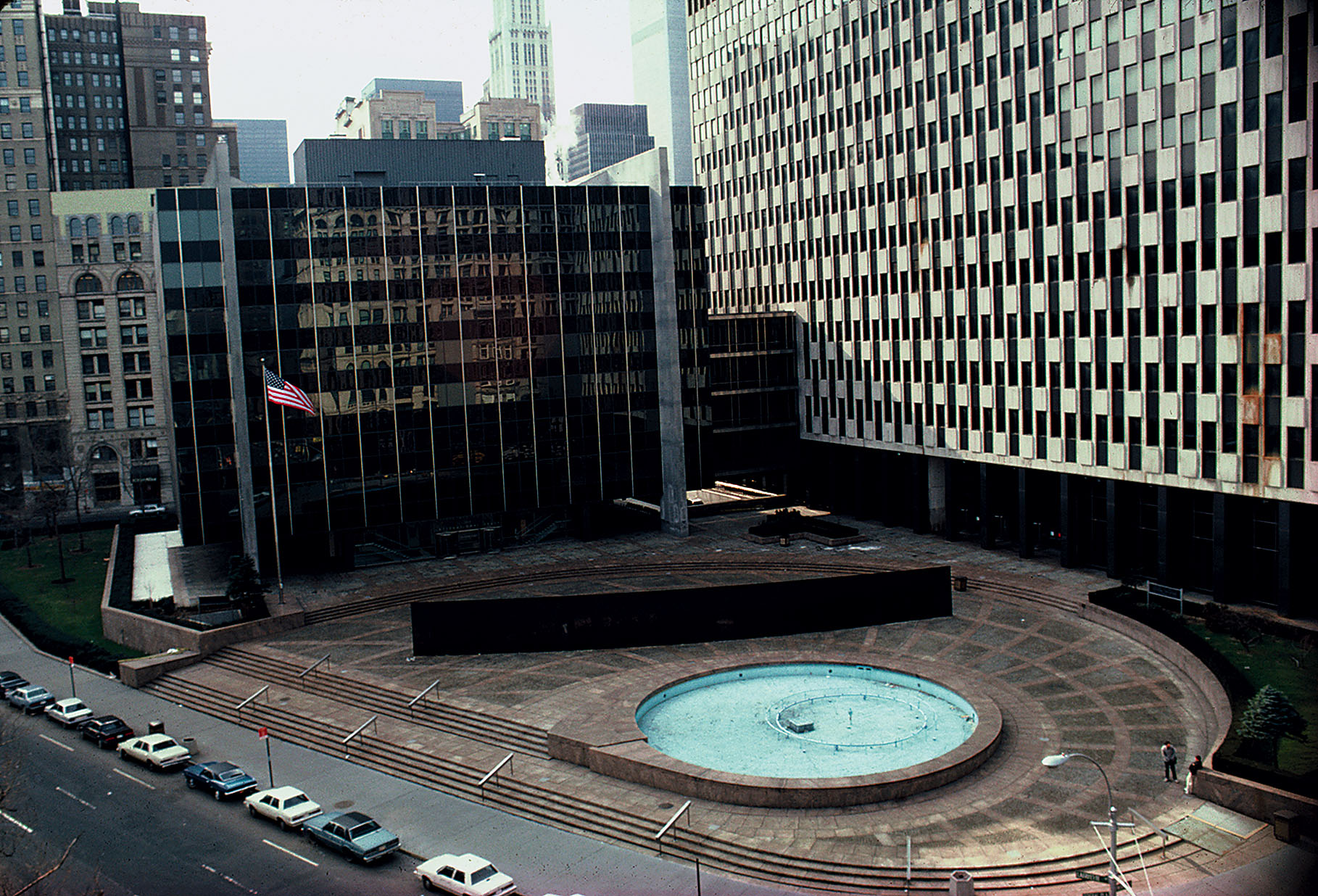 Richard Serra, Tilted Arc
Site Specific Art
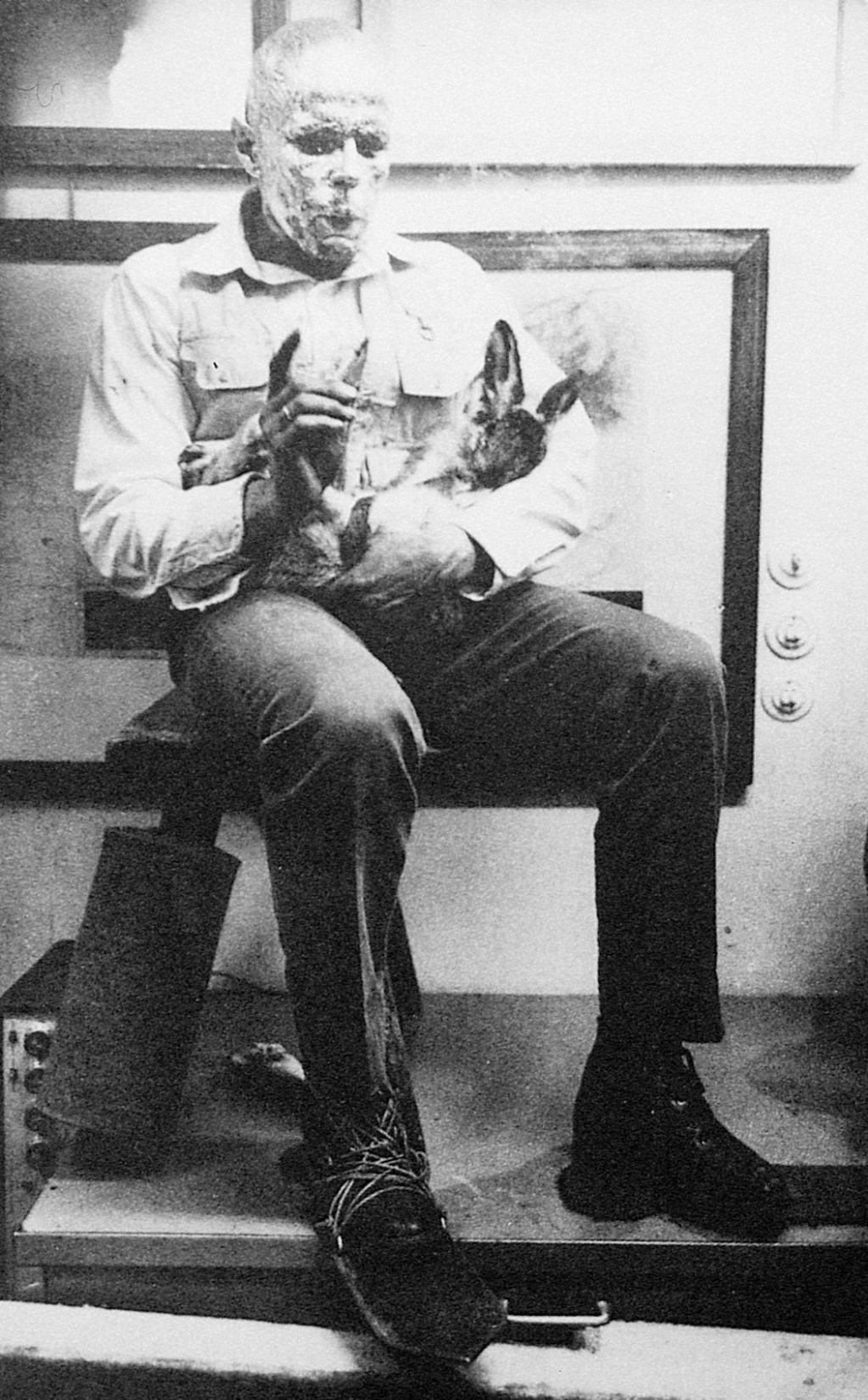 Joseph Beuys:

How to Explain Pictures to a Dead Hare

Performance Art
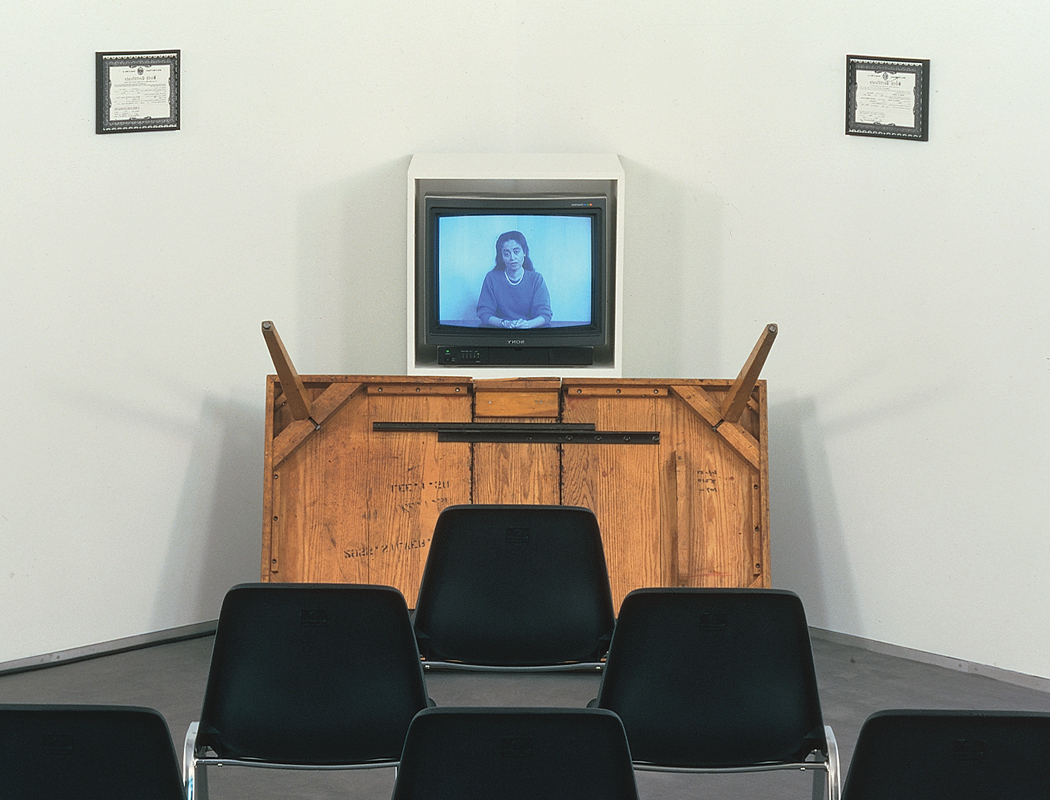 Adrian Piper : Cornered
Performance Art
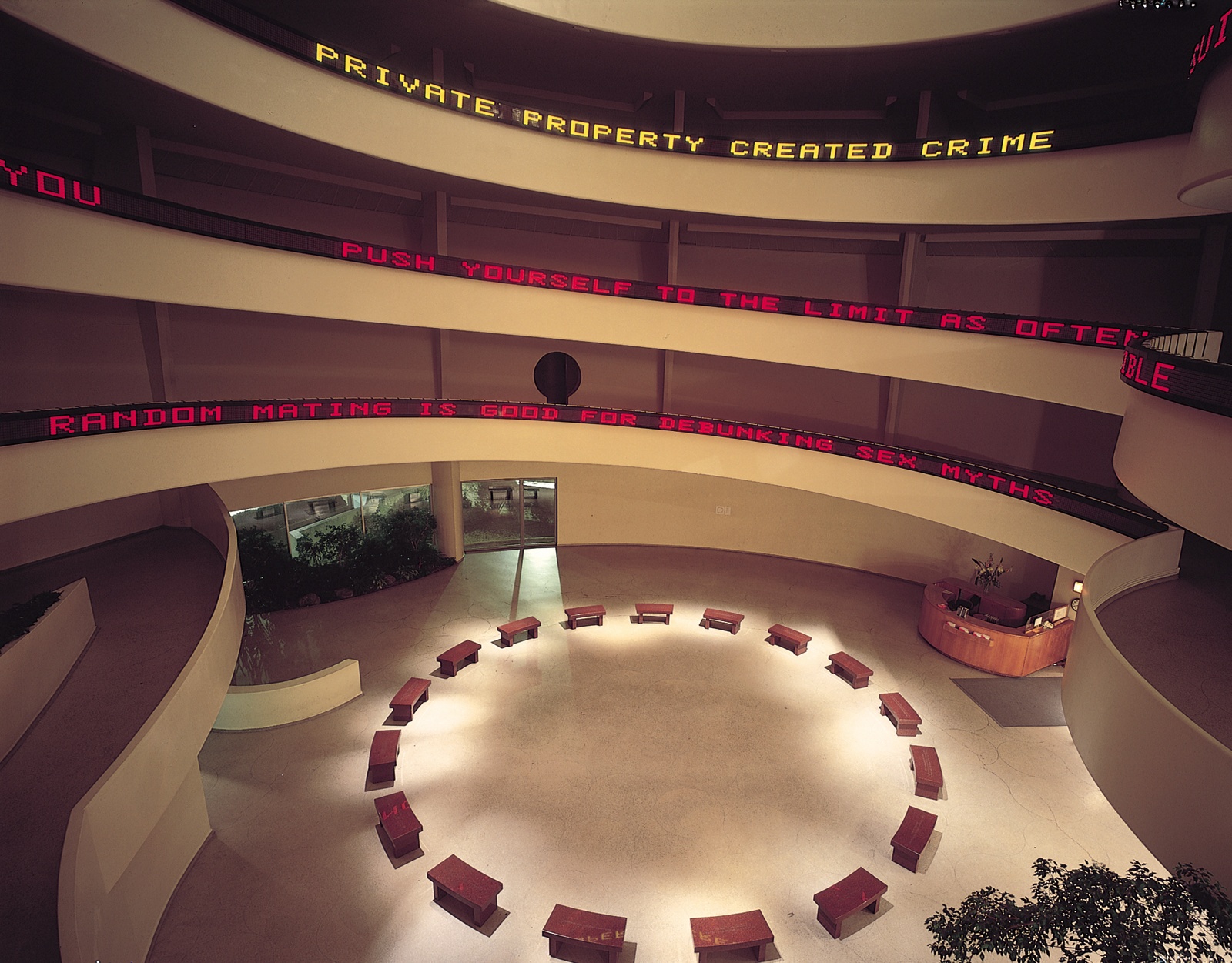 Jenny Holzer – Truisms
Site Specific Art
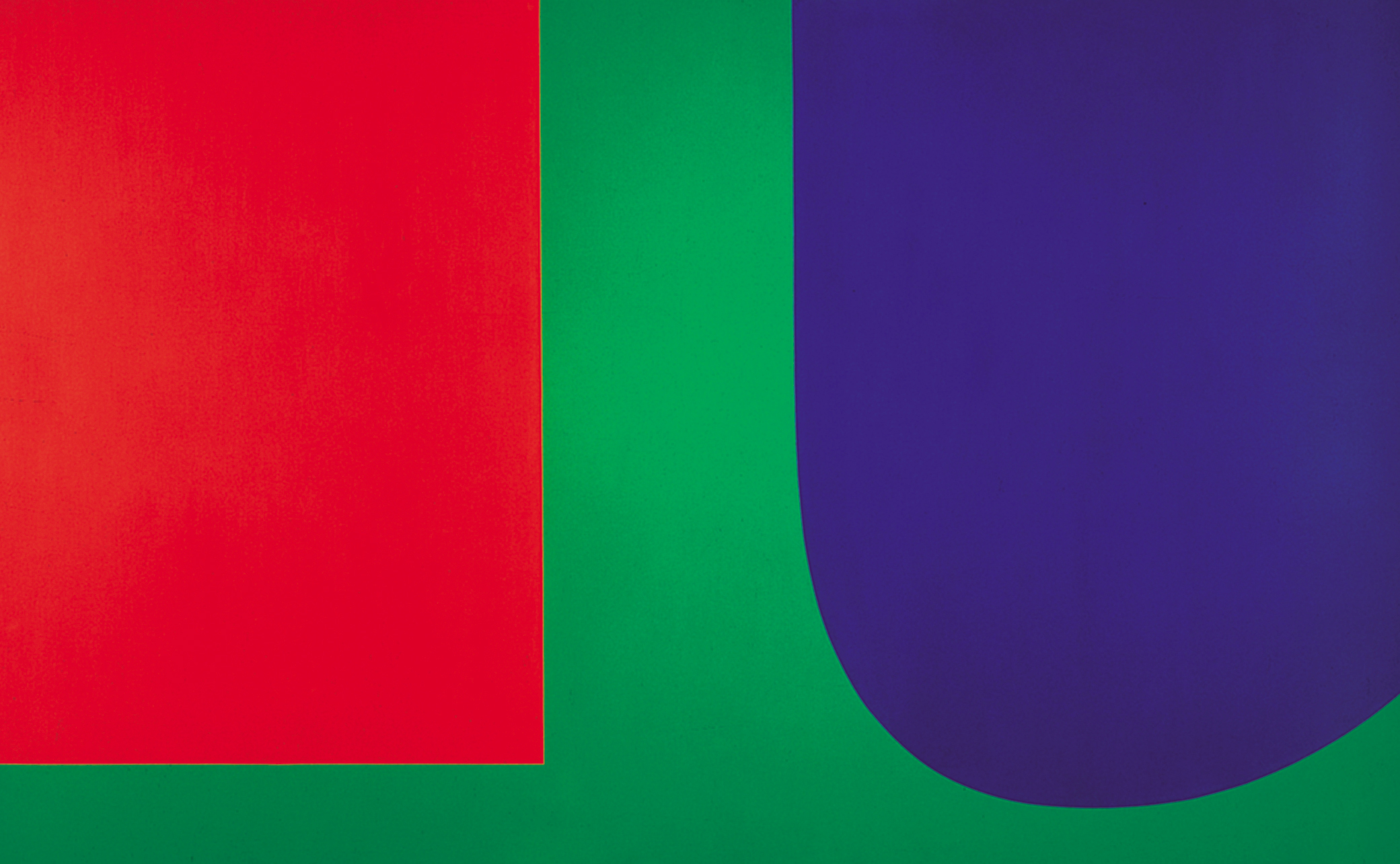 Ellsworth Kelly – Color Field Painting
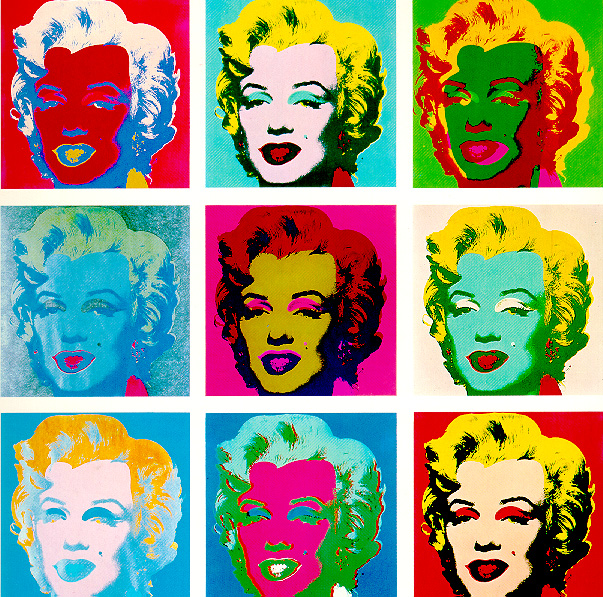 Andy Warhol – Pop Art